Saying what I and others do
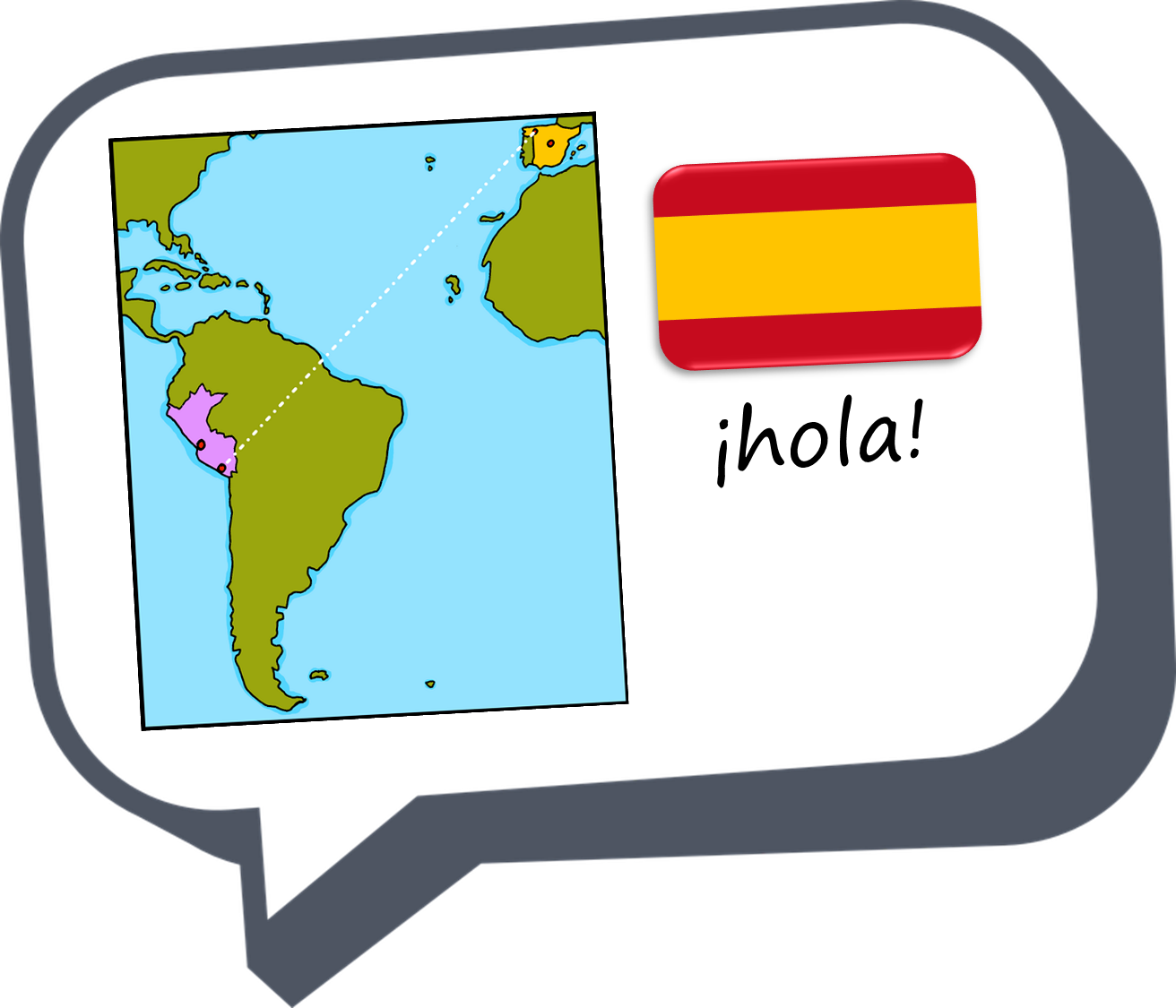 Barcelona
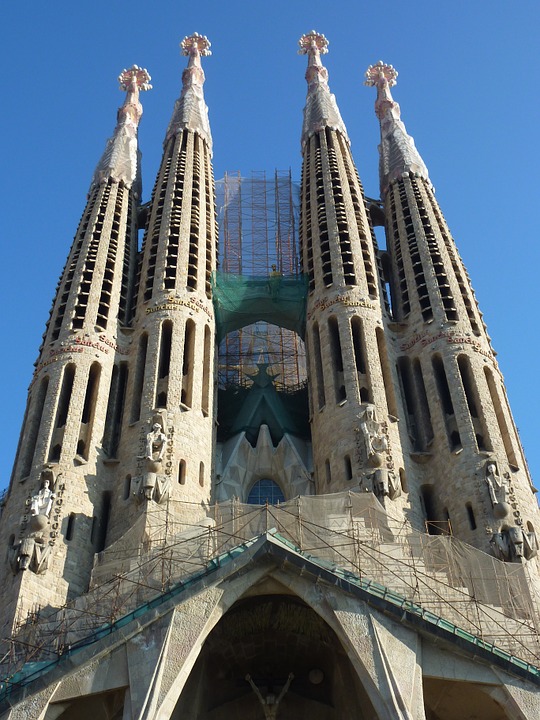 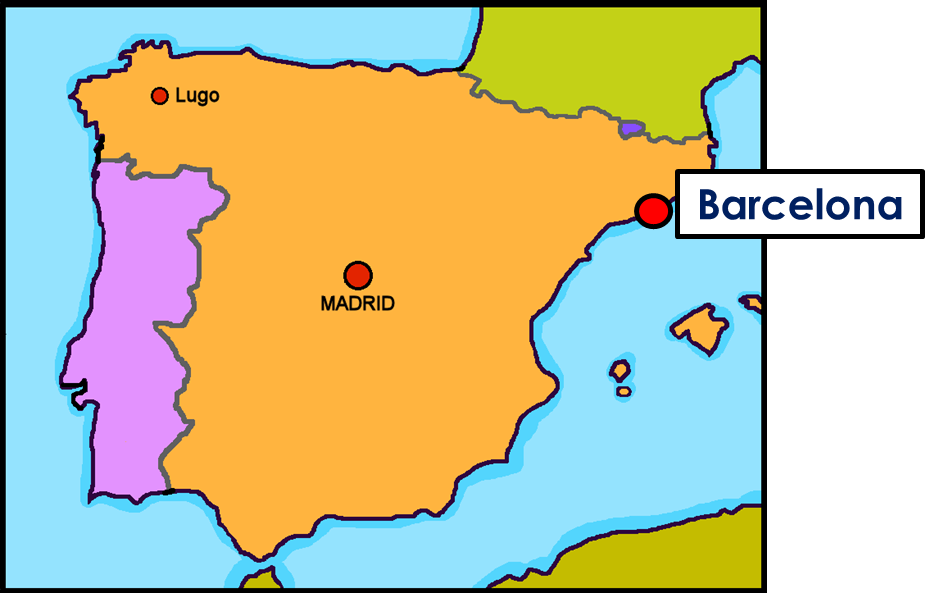 amarillo
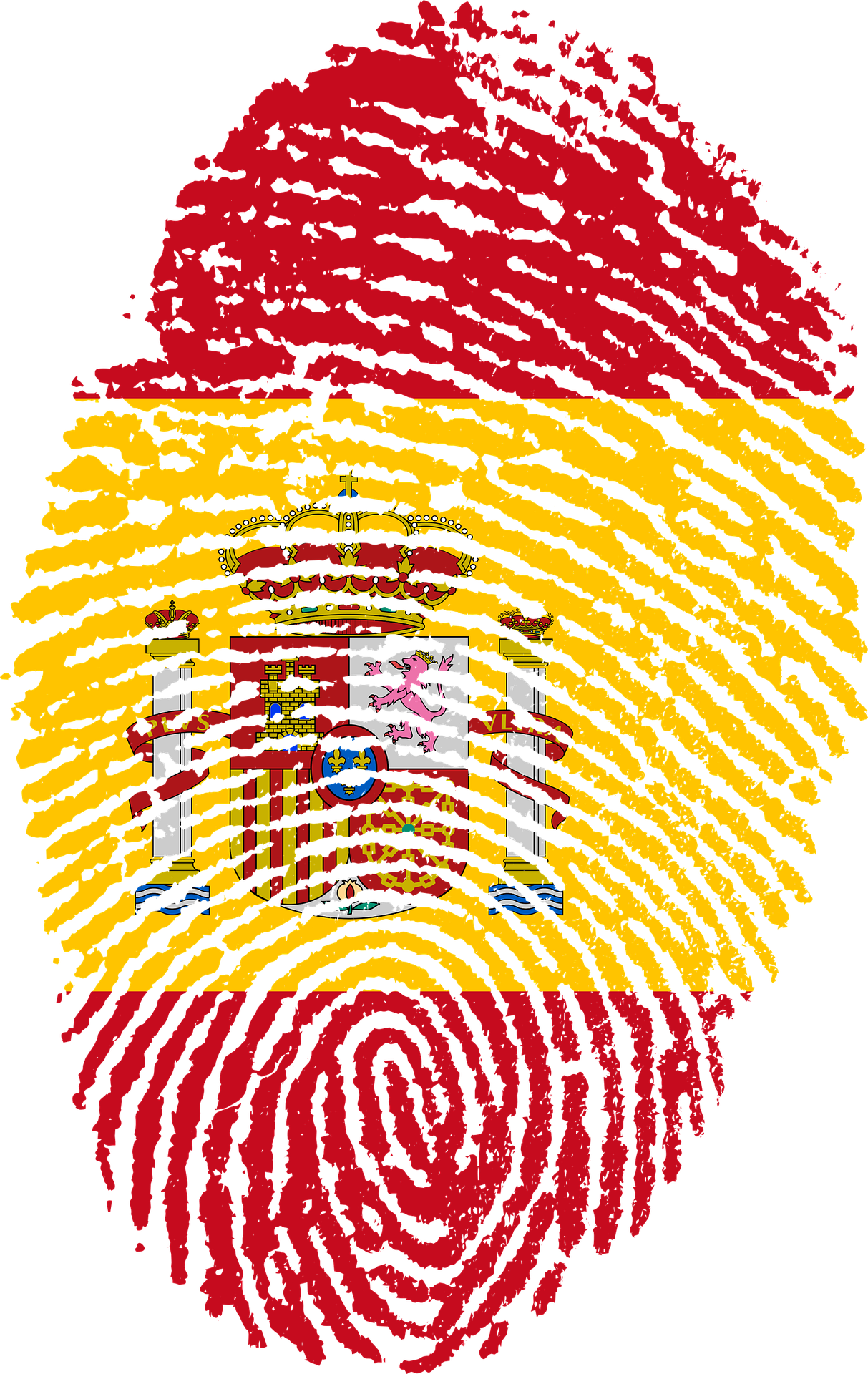 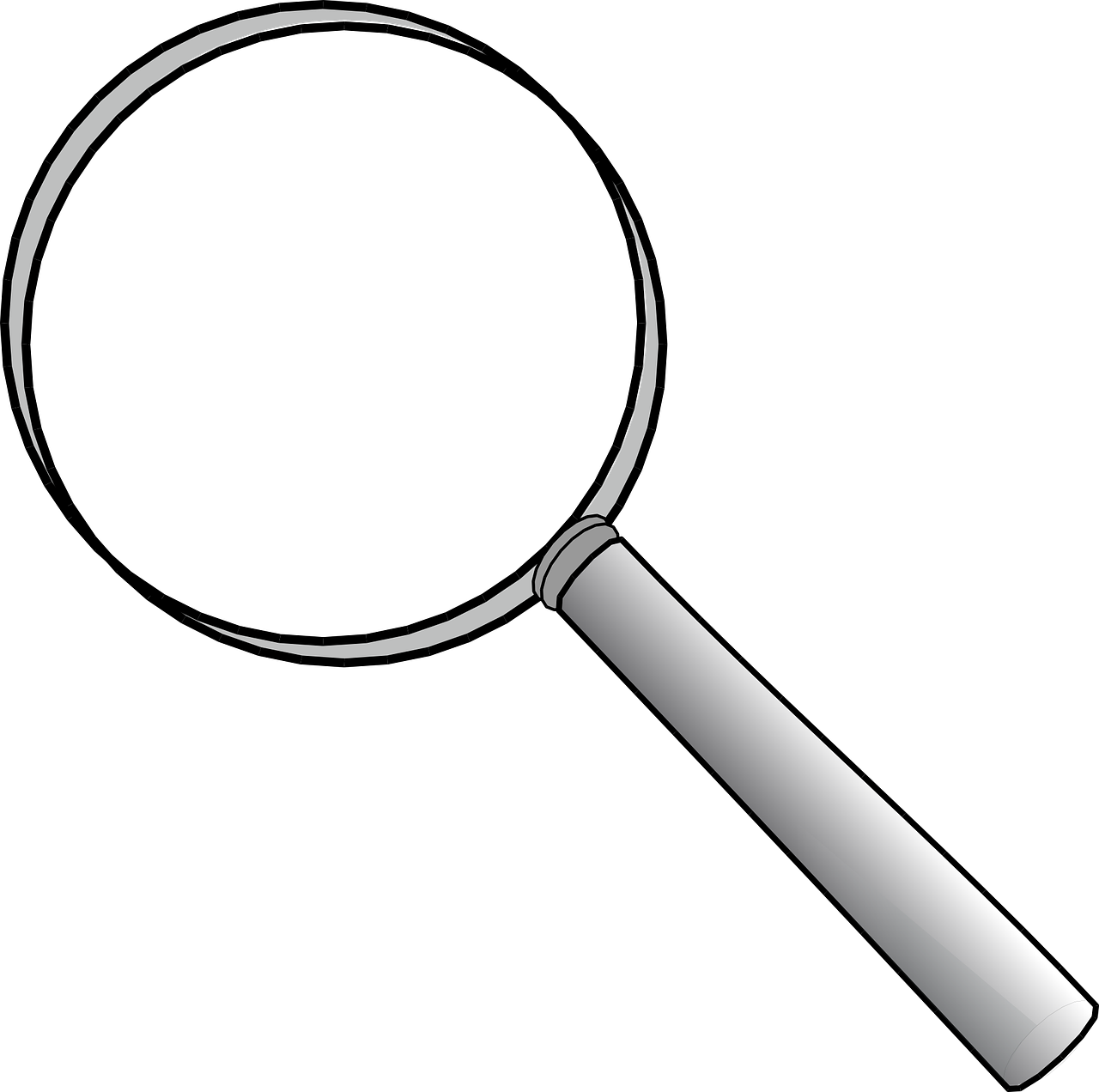 Follow ups 1-5
[Speaker Notes: Artwork by Steve Clarke. All additional pictures selected are available under a Creative Commons license, no attribution required.

The frequency rankings for words that occur in this PowerPoint which have been previously introduced in the resources are given in the SOW (excel document) and in the resources that first introduced and formally re-visited those words. 

For any other words that occur incidentally in this PowerPoint, frequency rankings will be provided in the notes field wherever possible.

SSC: ganar [295] lago [2151]
Vocabulary: montar [1446] pasear [1741] bicicleta [3684] estadio [2581] madre [226], padre [162] ciudad [178] el [1] la [1] de2 [2] por1 [15] 
Revisit 1: animal [322] cosa [69] instrumento [1042] papel [393] raro [1005] nuevo [94] viejo [225] 
Revisit 2: ser [7] soy [7] es [7] siempre [96] normalmente [1696] (recycle adjectives) 

Glossed words:  playa [1475]  hacer [26]

Source: Davies, M. & Davies, K. (2018). A frequency dictionary of Spanish: Core vocabulary for learners (2nd ed.). Routledge: London]
Follow up 1
[ga] ganar
[go] lago
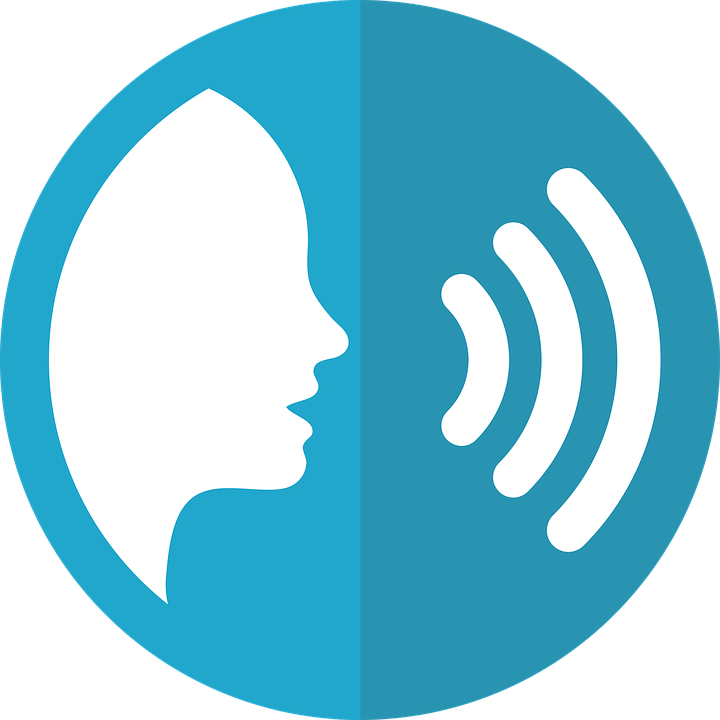 A Escucha. ¿Qué sonido es?
B Lee las palabras en orden alfabético.
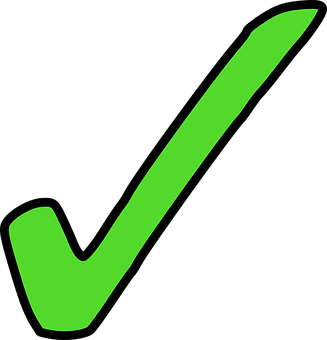 Marca
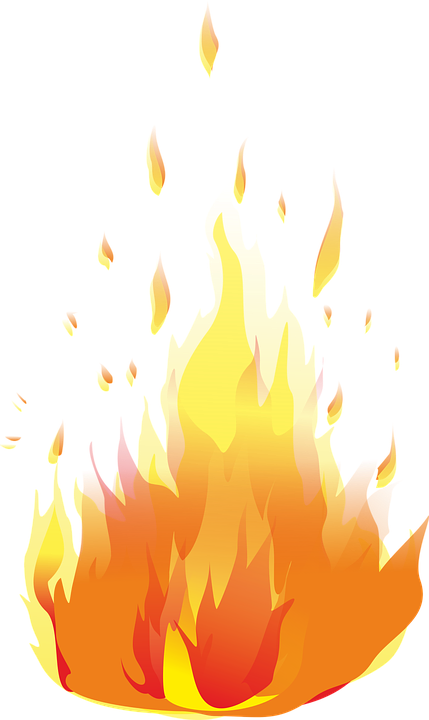 domingo
ganar
fuego
gota
pegar
45 segundos
g o
E
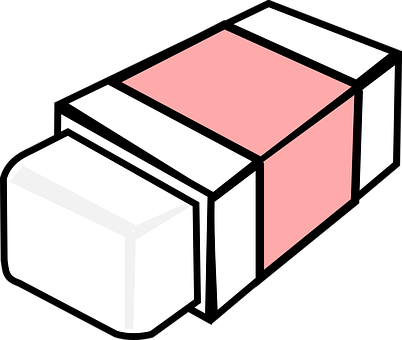 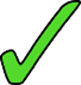 algo
gato
lago
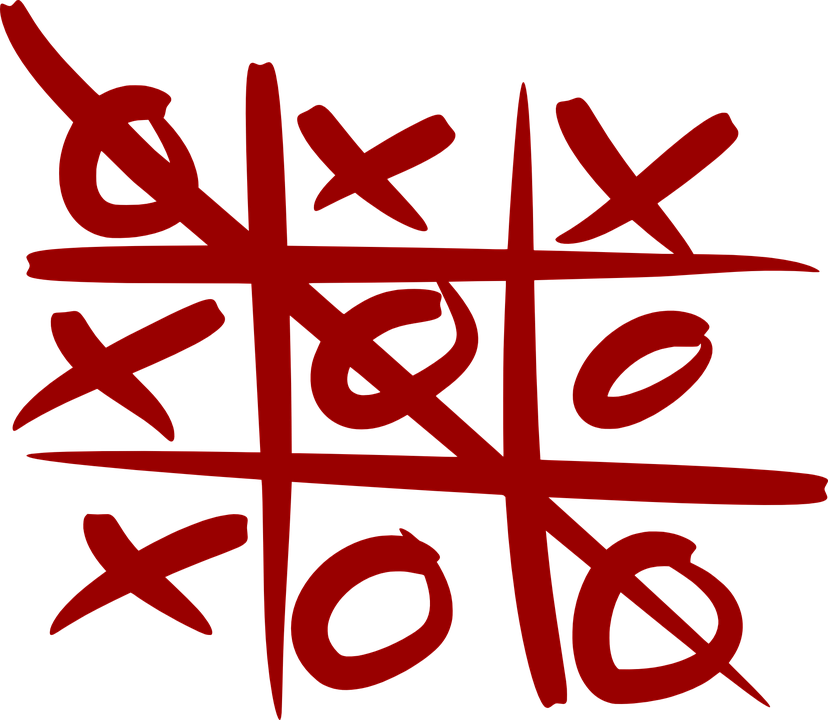 tengo
1
g a
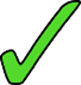 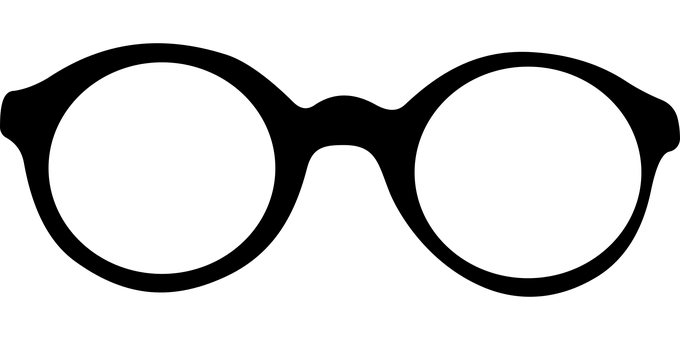 juego
pagar
mago
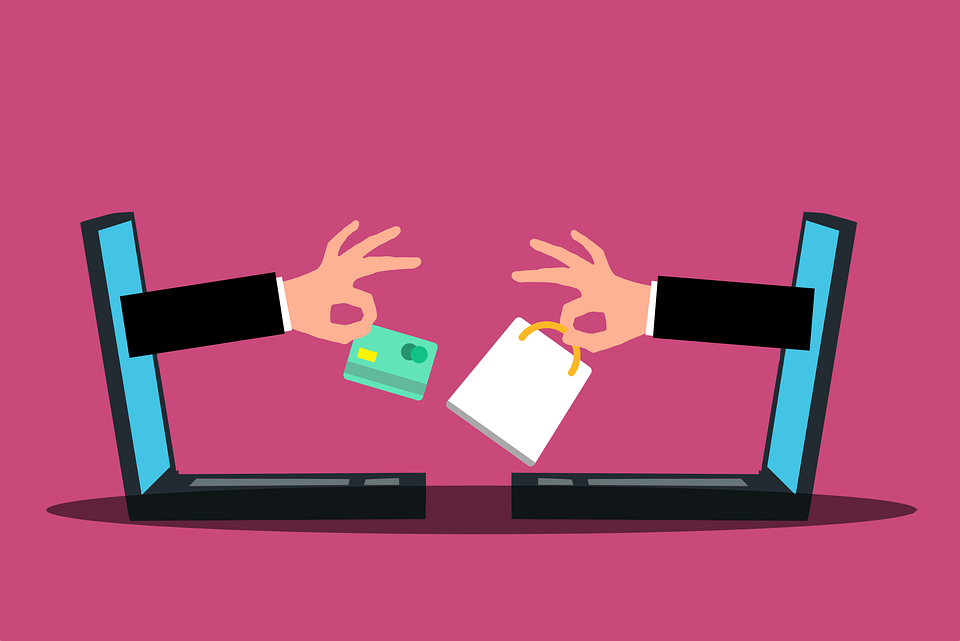 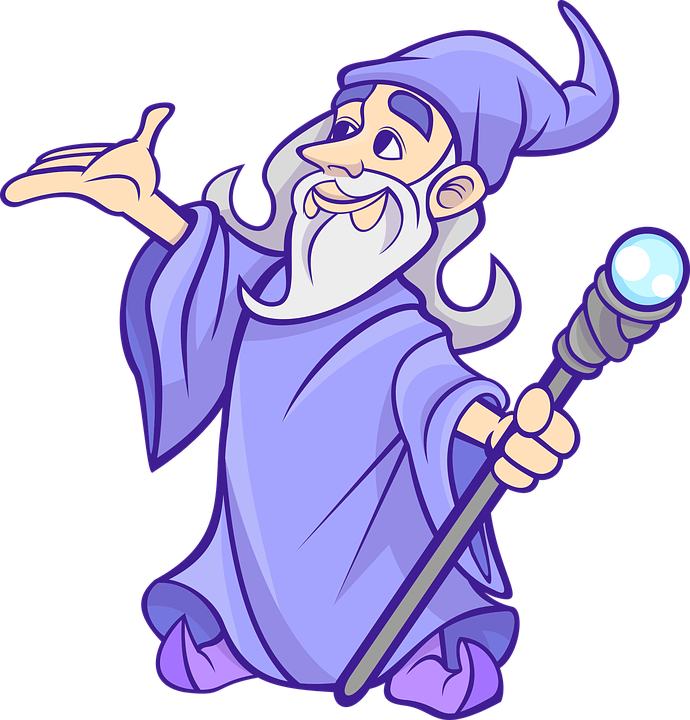 ga
2
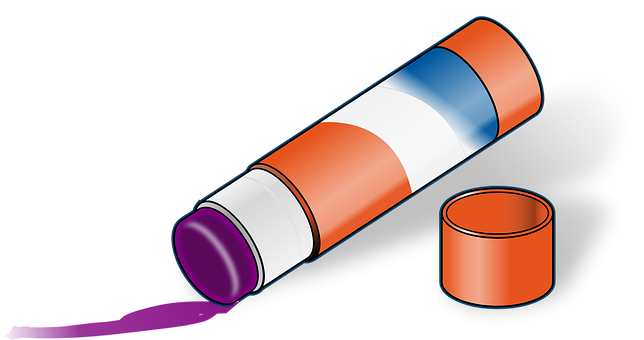 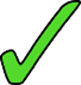 go
3
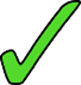 [something]
algo
gato
mago
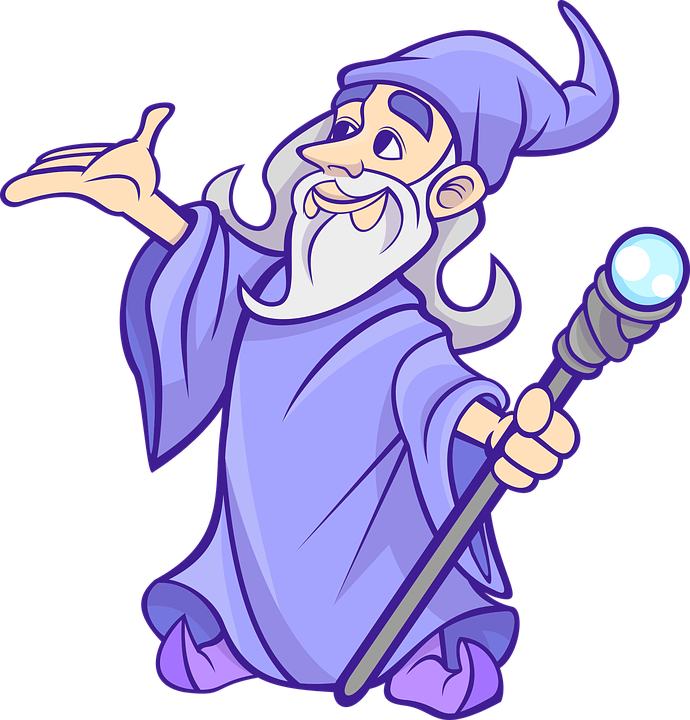 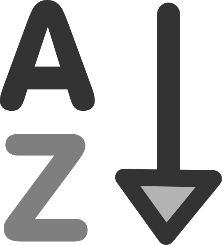 go
4
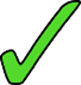 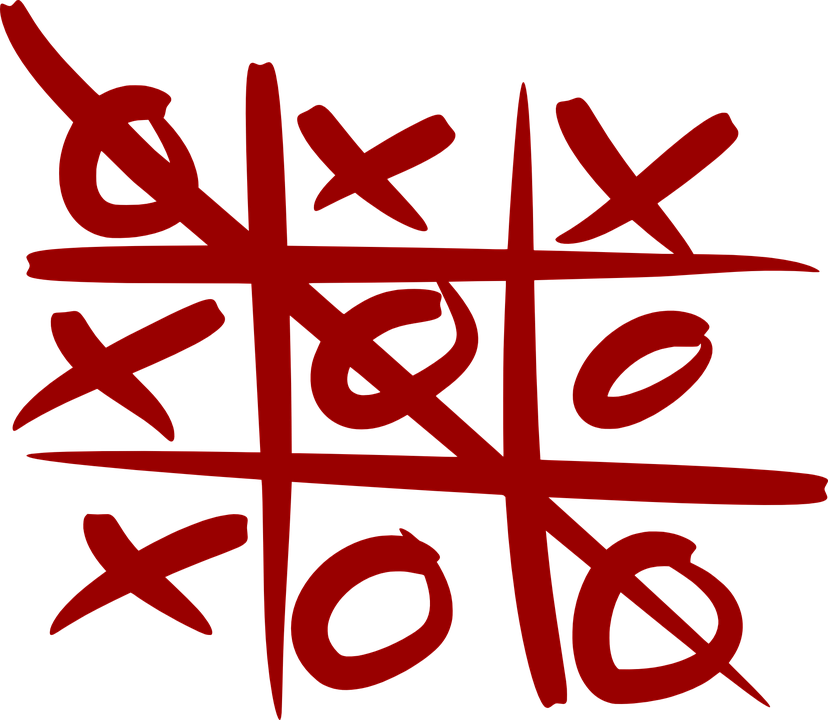 domingo
gota
pagar
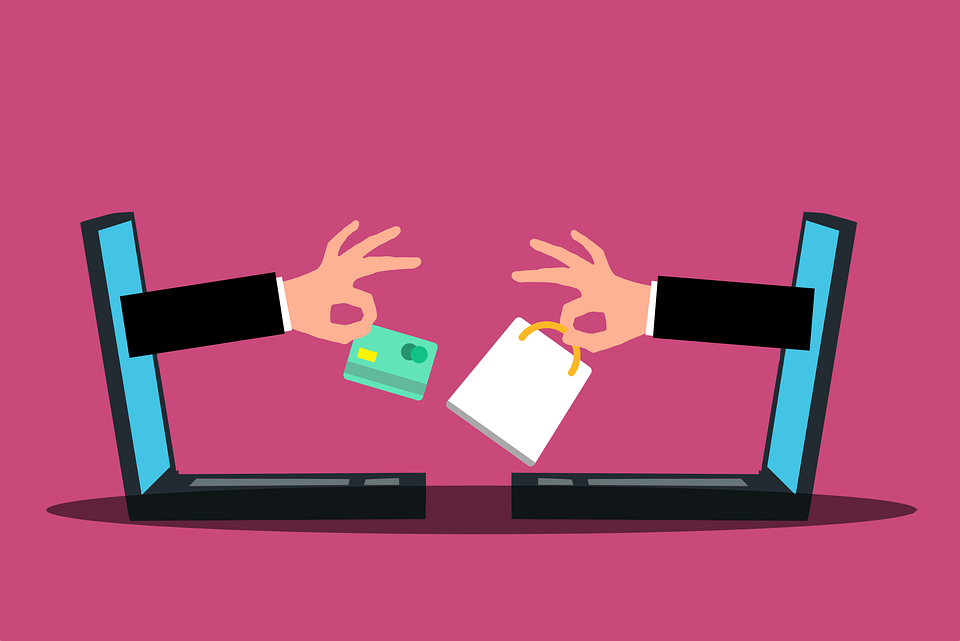 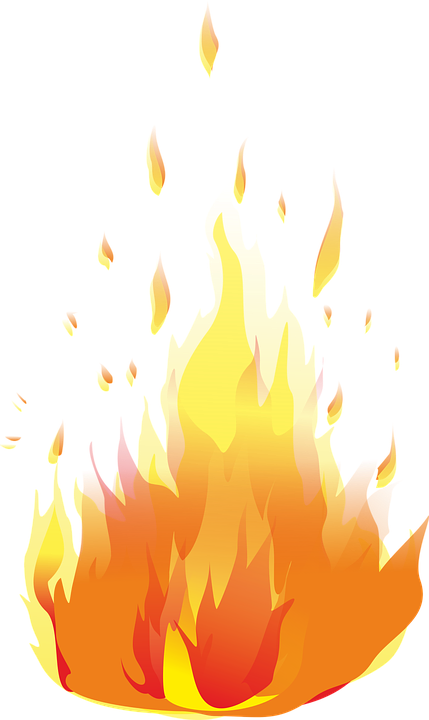 ga
fuego
5
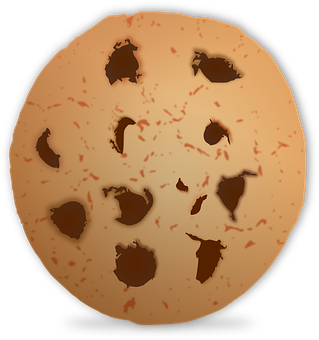 pegar
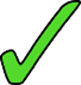 juego
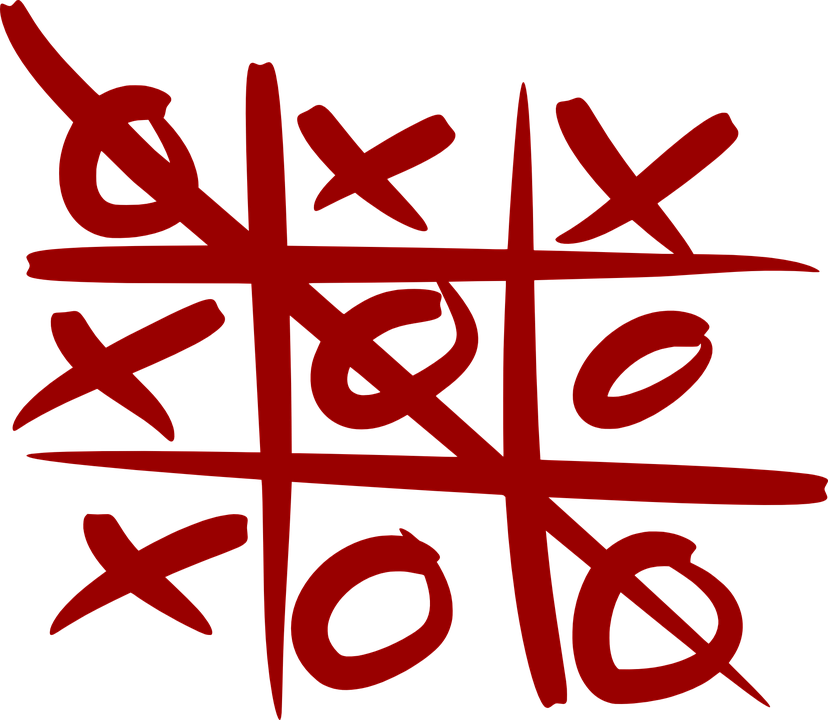 ganar
tengo
go
lago
6
INICIO
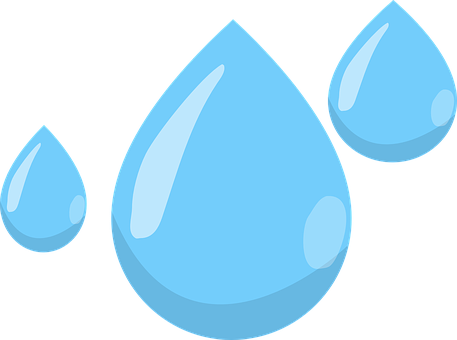 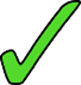 [Speaker Notes: Timing: 5 minutes 

Aim: to develop phonological awareness of [go] in contrast with [ga]
Procedure:
Part A
Click to bring up the instruction.
Click to bring up the table table and do example together (E).
Students tick and/or write the correct sound [ga] [go] 

Part B
Procedure:
Read the instruction in Spanish.
Ensure meaning of ‘orden alfabético’ is clear and elicit first word from a volunteer.
3. Click on ‘inicio’ to start the timer. 
4. Elicit responses from students. Answers are animated (one click per word). 


Transcript [E] goma
[1] gafas
[2] pegar
[3] algo
[4] juego
[5] galleta
[6] gotas

NB. All words in Part A are unknown to pupils (pictures are provided to clarify meaning). In Part B, we include both the two source words (lago / ganar) and a words already encountered in the SOW (gato, tengo, domingo). Pictures are provided for unknown words. 

mago [4573] negar [770] pegar1 [1135] algo [110] juego [409] pagar [377] fuego [884] gafas [>5000] gotas [2391] galleta [>5000] goma [4437]]
Follow up 2:
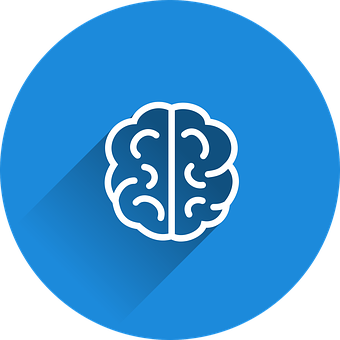 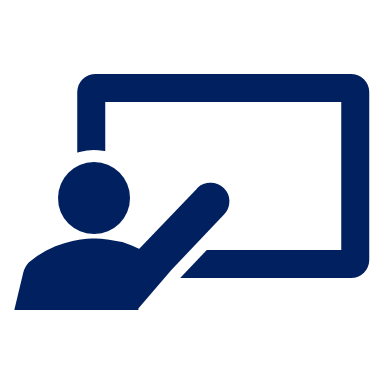 [A] Escribe “un” / “una” o “el” / “la”.
vocabulario
[B] Escribe el número.
4
E
una
la
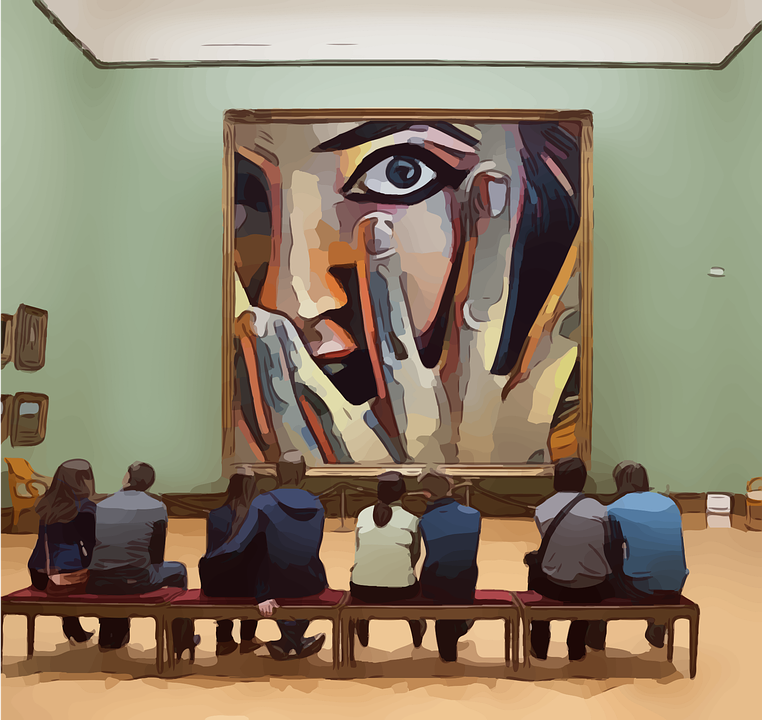 E
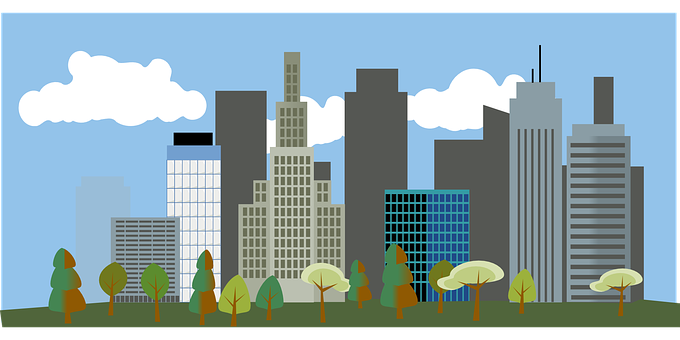 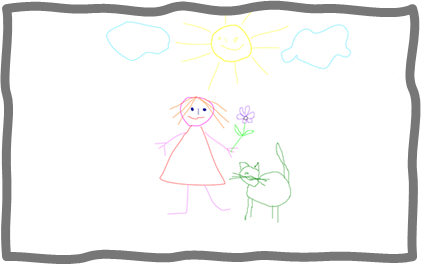 un
el
1
3
E
1
E
la
una
2
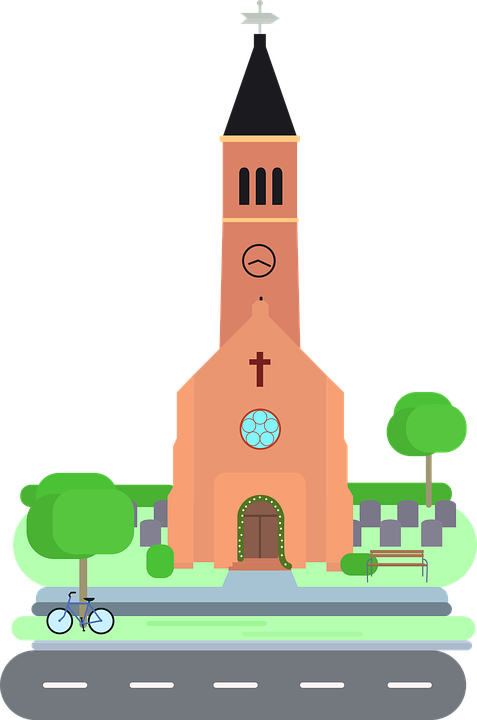 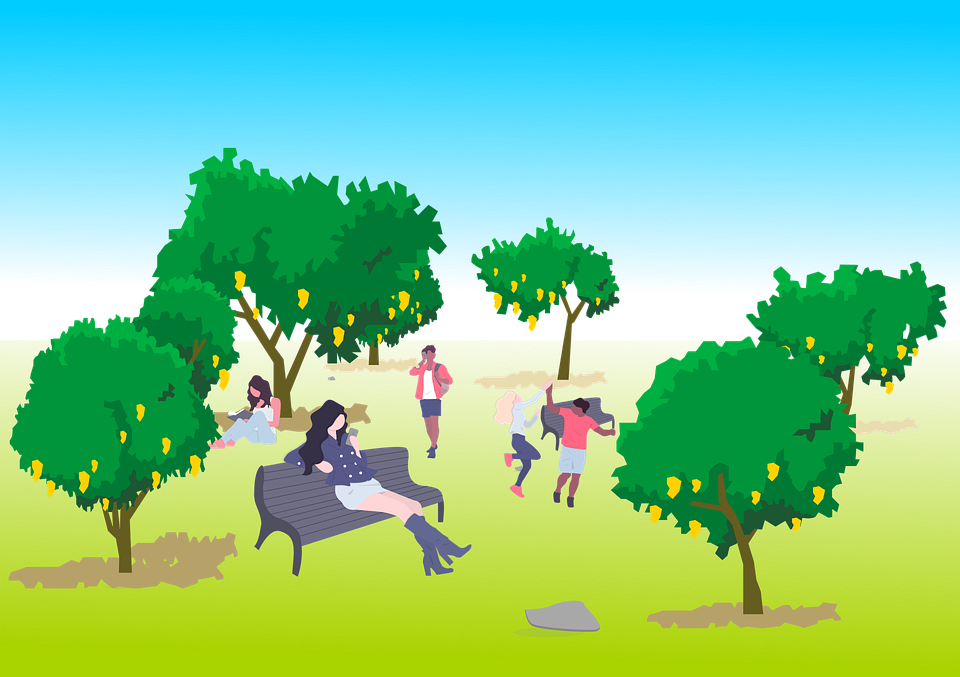 un
el
3
6
una
E
la
E
4
E
un
el
5
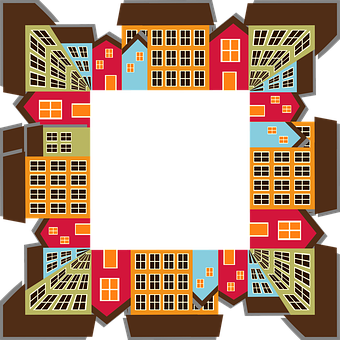 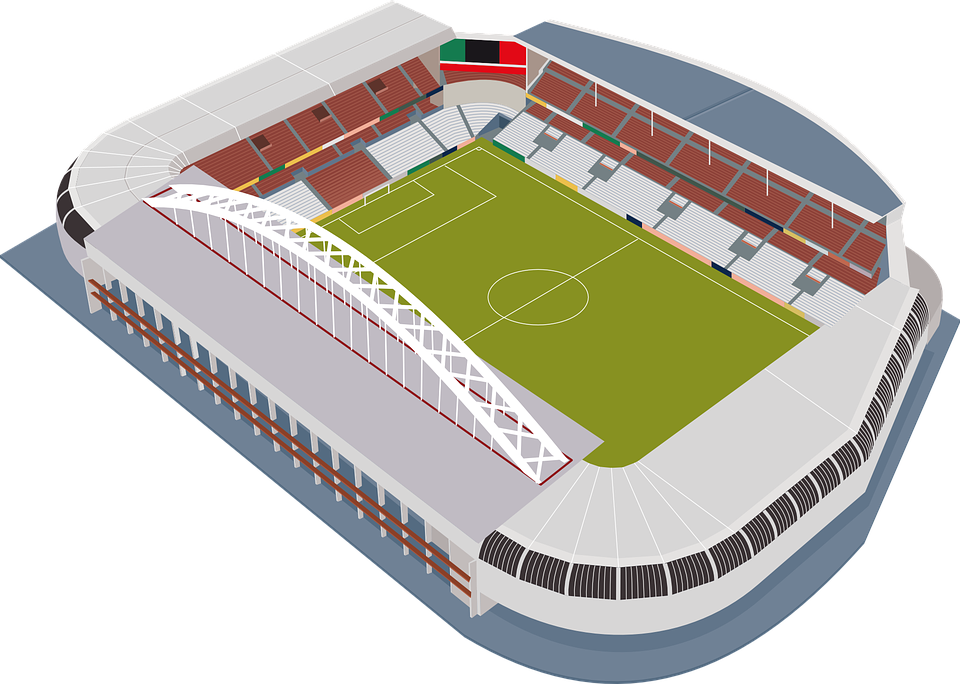 el
un
6
2
5
E
E
[Speaker Notes: Timing: 5 minutes
Aim: to practise written recall of definite and indefinite articles with previously taught vocabulary; to practise written recall of word meanings.

Procedure:1. Do E of part A with pupils and click to correct.2. Pupils write 1 – 6 and complete them (Note: they do not need to copy out the nouns as well).3. Click to feed back responses.4. Click to bring up part B of the activity.  
5. Do E with pupils to model the task.
6. Pupils write 1-6 and the English meaning.
7. Click to reveal the answers in number order next to the matching pictures.9. If required, click audio buttons to reinforce the new definite articles with the nouns.

Transcript:Ejemplo: la iglesia | una iglesia1. el dibujo | un dibujo2. la plaza | una plaza
3. el museo | un museo
4. la ciudad | una ciudad
5. el estadio | un estadio
6. el parque | un parque]
Knowing who does what
⚠ We don’t need pronouns because the verb ending tells us who is doing the action.
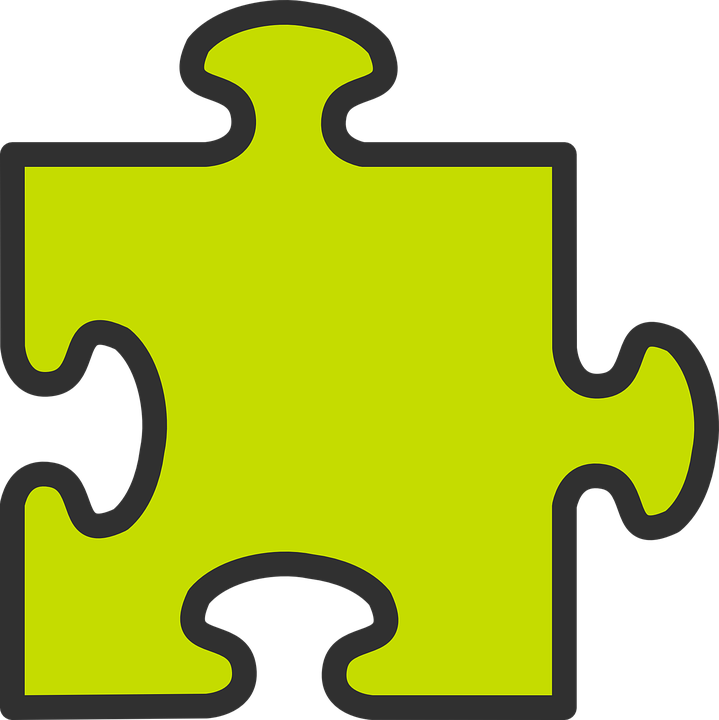 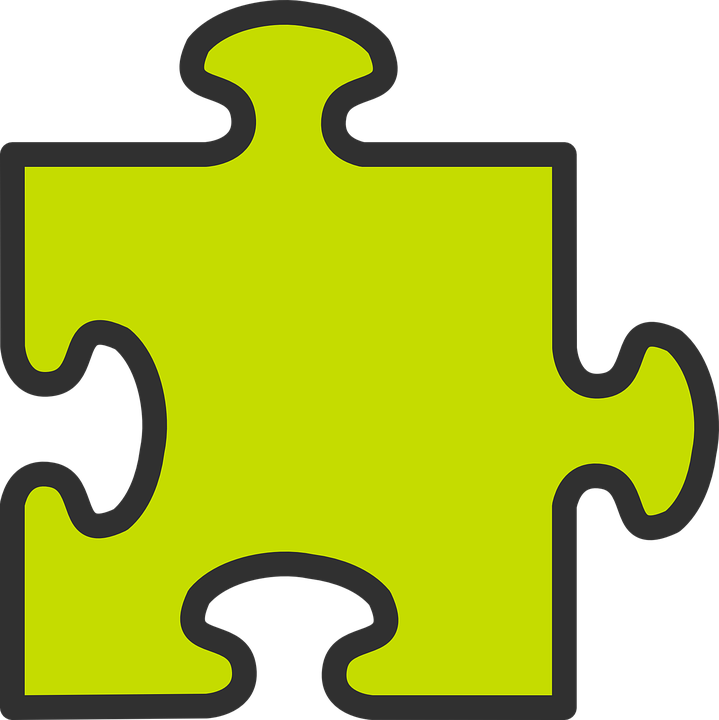 Follow up 3:
[–ar verbs: ‘I’ versus ‘s/he, it’]
In Spanish, the words for ‘I’ and ‘s/he’ (pronouns) are often unnecessary.
To mean ‘I’ with a verb, we remove –ar and add -o.
To mean ‘s/he, it’ with a verb, we remove –ar and add –a.
⚠ In English we say ‘I ride my bike’ or ‘s/he rides his/her bike’, but we do not use the possessive in Spanish but rather ‘en’.
Ejemplo: llevar
I
s/he, it
Monto en bici
Monta en bici.
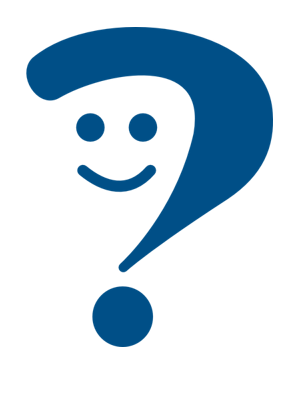 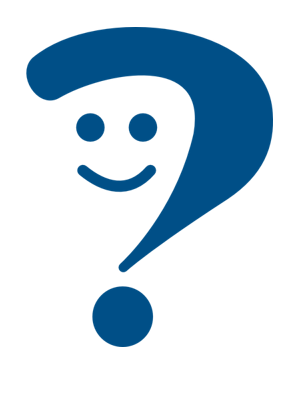 I ride my bike.
S/he rides his/her bike.
[Speaker Notes: Timing: 5 minutes

Aim: to revisit 1st and 3rd person singular for –ar verbs, building on the concept of the infinitive. 

Procedure:
Click through the animations to present the new information.
Elicit English translations for the Spanish examples provided.]
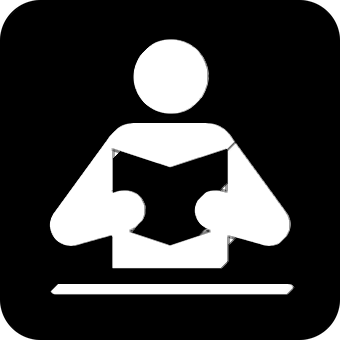 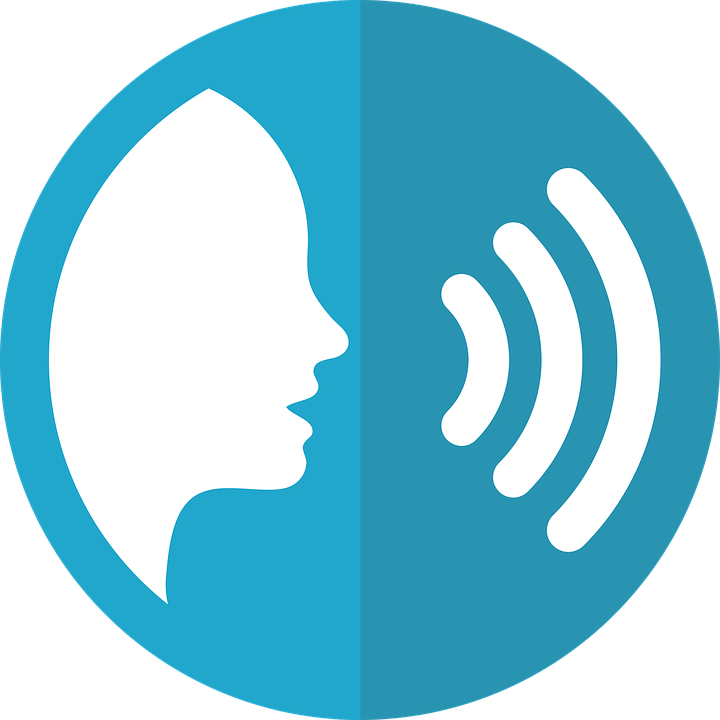 Follow up 3:
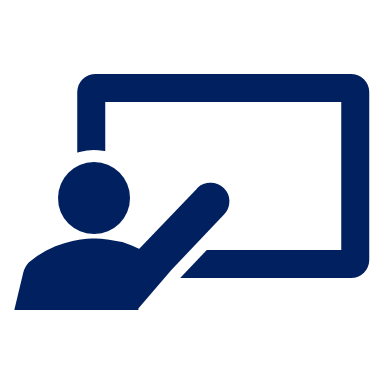 [1/5]
Lee la frase en español y en inglés.
leer y hablar
around
I  walk _______   the city.
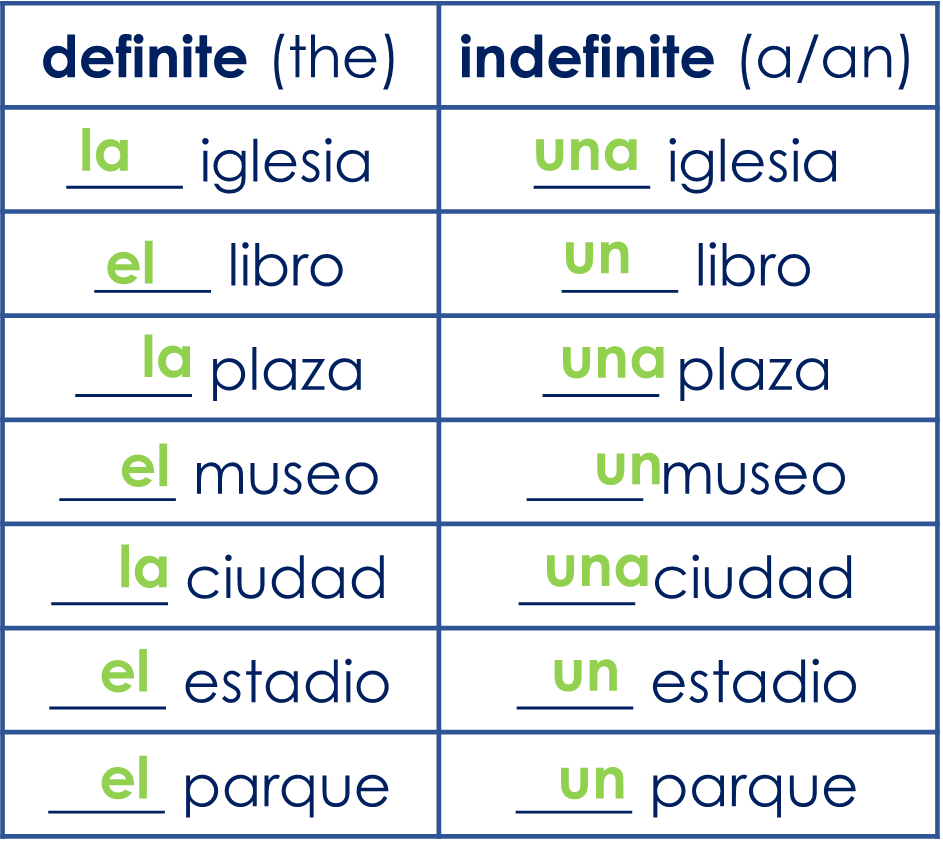 paseo
pasea
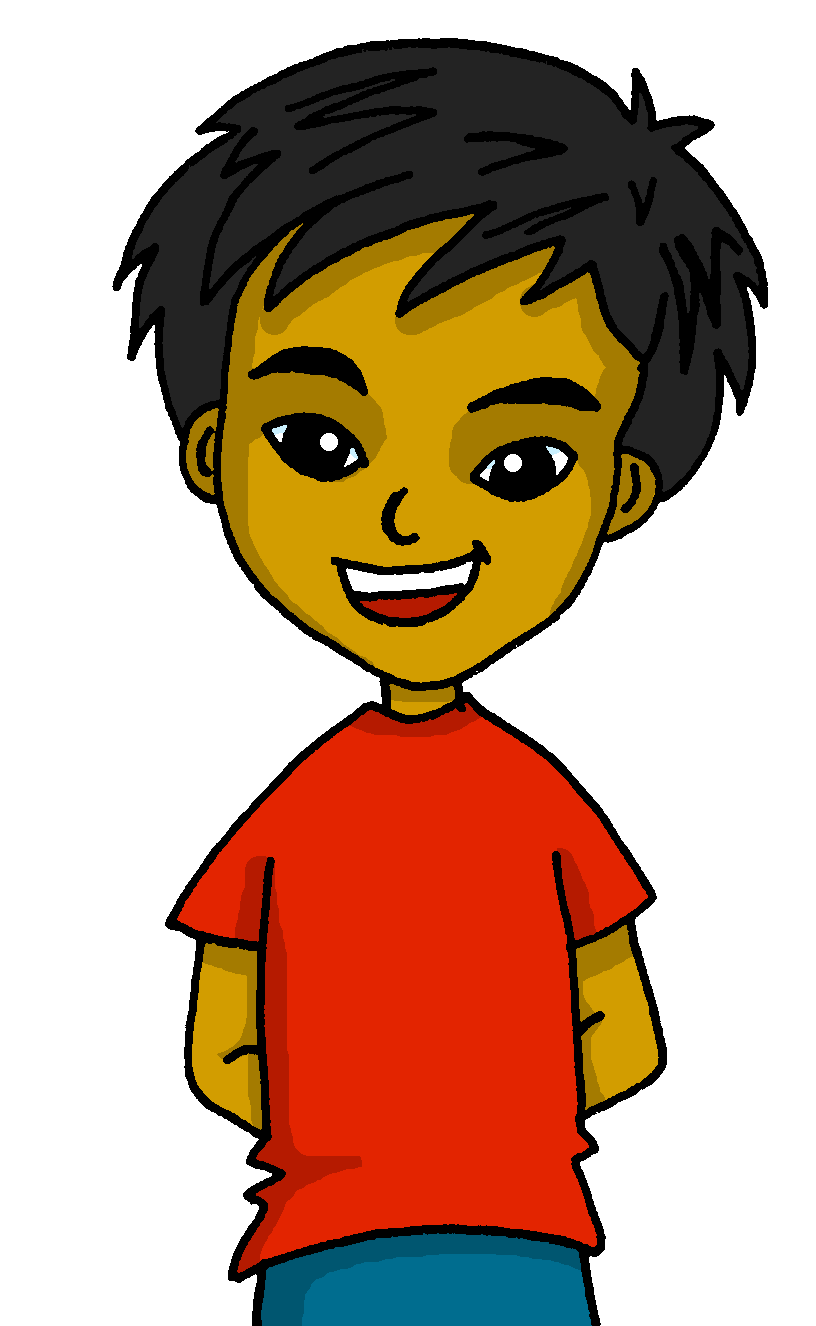 ______ por ____________.
Paseo
la ciudad
[Speaker Notes: Timing: 5 minutes

Aim: to practise using the correct person of the verb in a supported, oral interpreting task.
Procedure:
Click to bring up gapped English and Spanish sentence prompts.
Pupils say the two sentences aloud, selecting the correct English and Spanish words.
Click to bring up answers to complete the sentences in English, then Spanish.
Repeat for the rest of the items.]
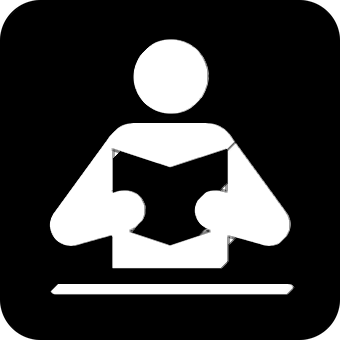 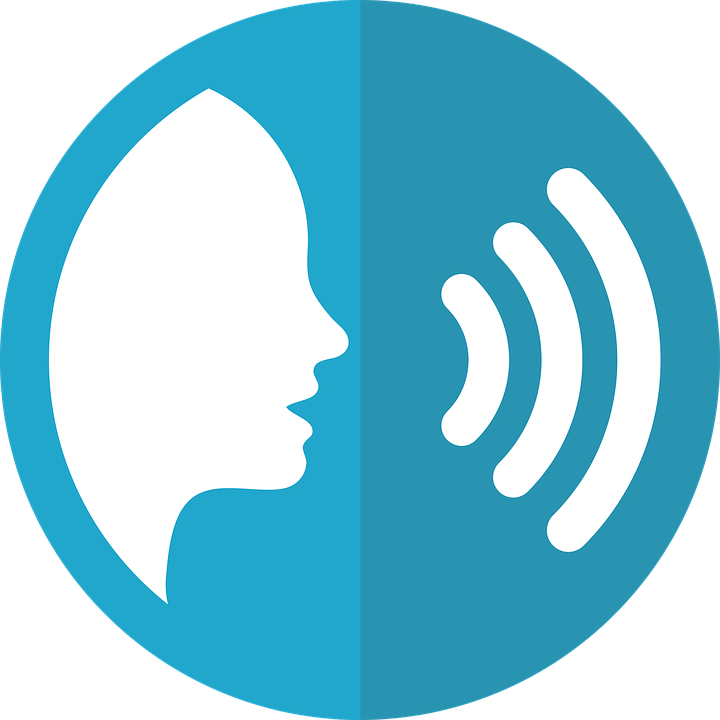 Follow up 3:
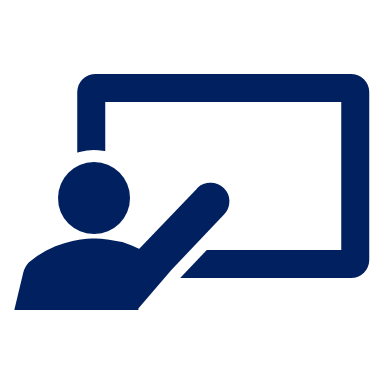 [2/5]
Lee la frase en español y en inglés.
leer y hablar
a book
interesting
Sofía uses ___ ______ with _________ information.
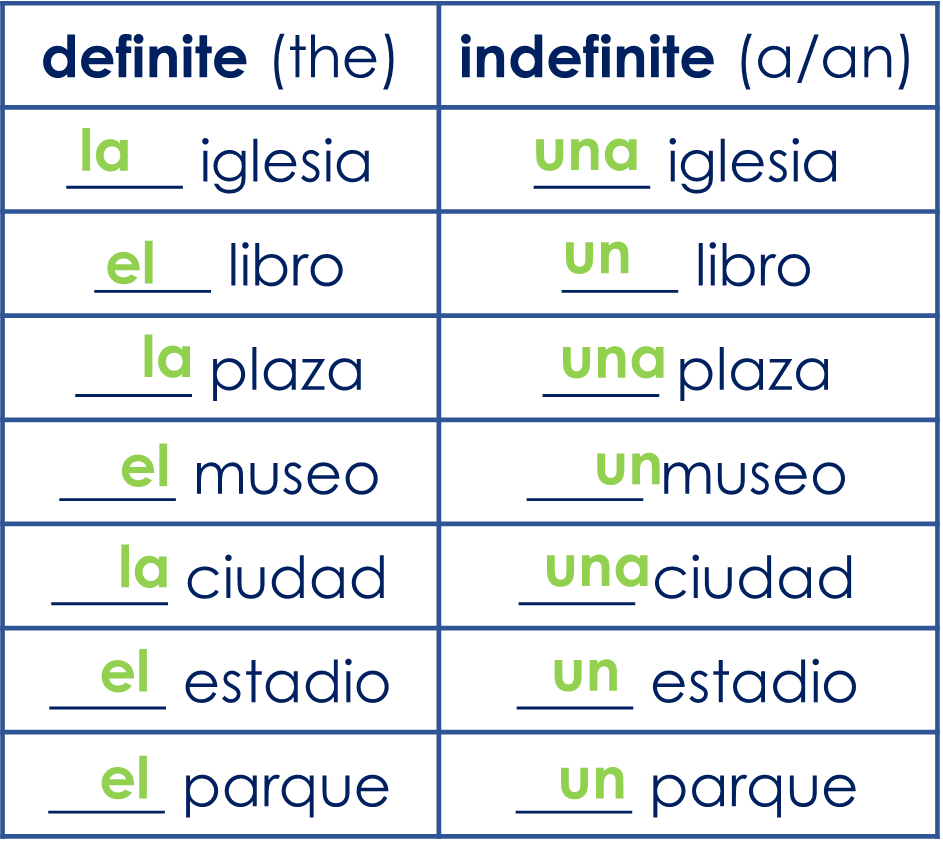 uso
usa
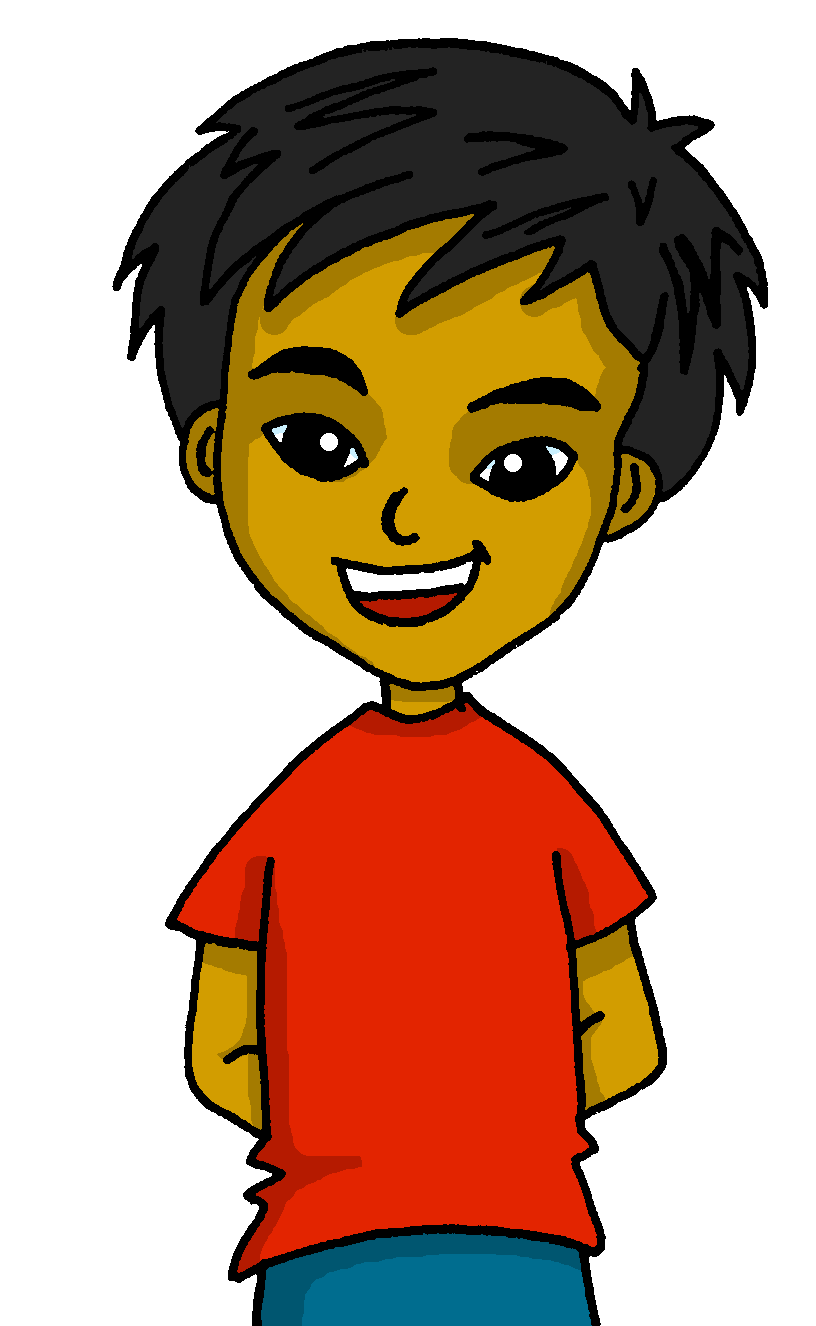 Sofía ______  un libro con información interesante.
usa
[Speaker Notes: [2/5]]
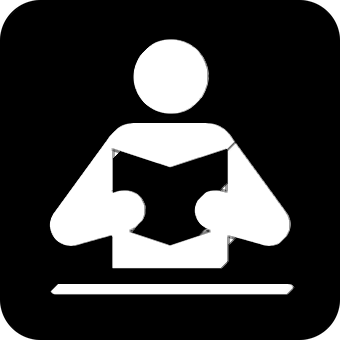 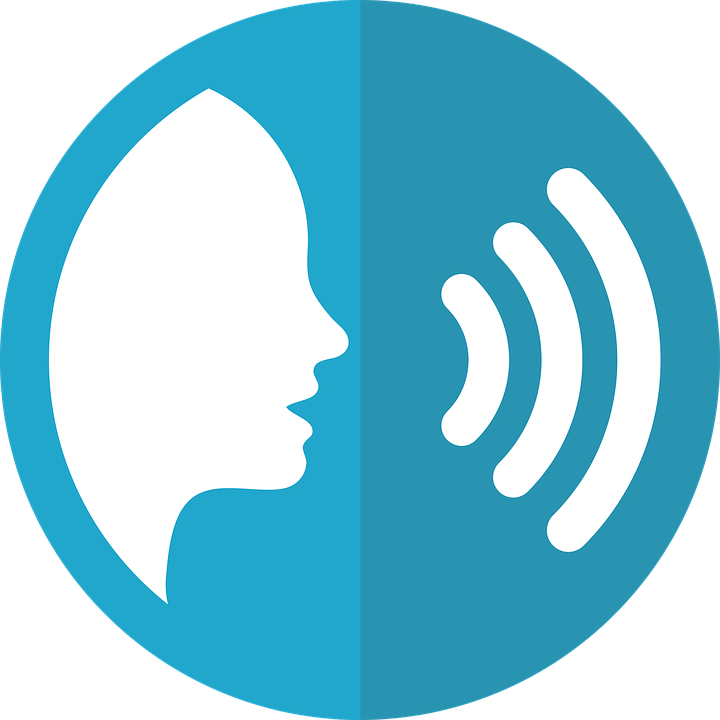 Follow up 3:
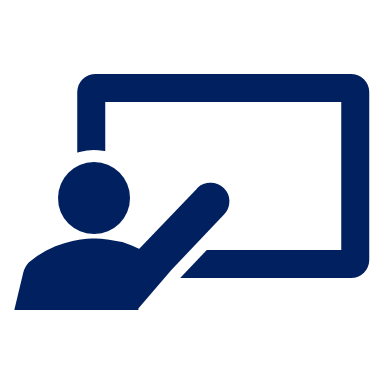 [3/5]
Lee la frase en español y en inglés.
leer y hablar
She walks
with
__________  through the park _____ dad.
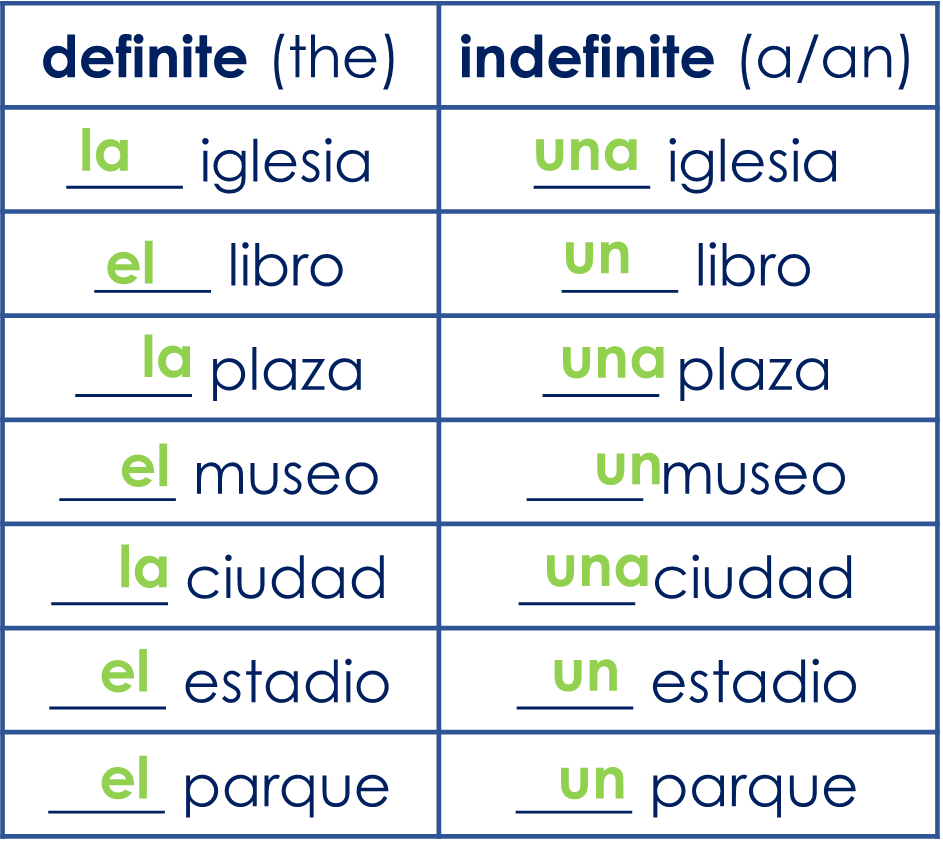 I walk
she walks
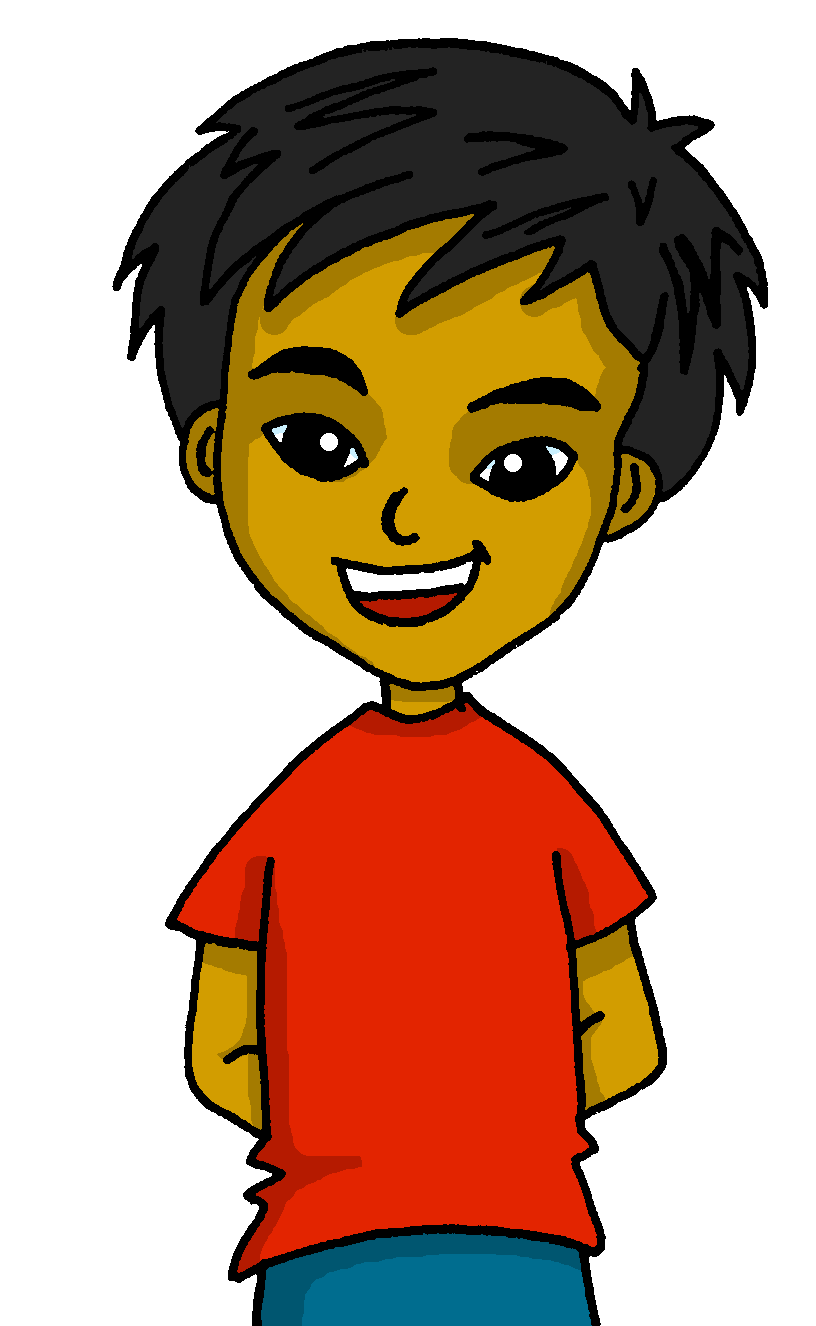 Pasea ______  ___  _________ con papá.
parque
el
por
[Speaker Notes: [3/5]]
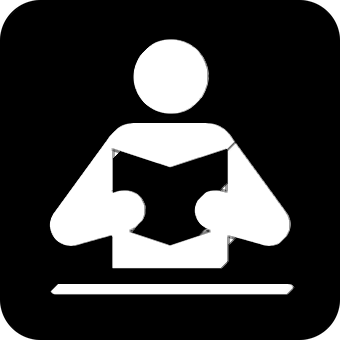 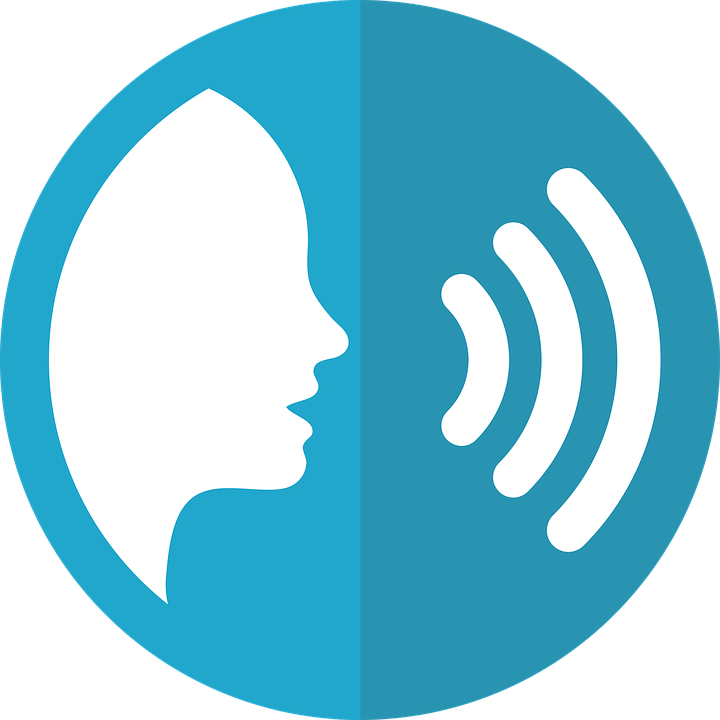 Follow up 3:
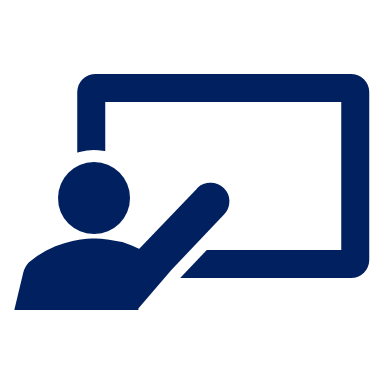 [4/5]
Lee la frase en español y en inglés.
leer y hablar
a
important
I visit  _  museum and the _________ stadium.
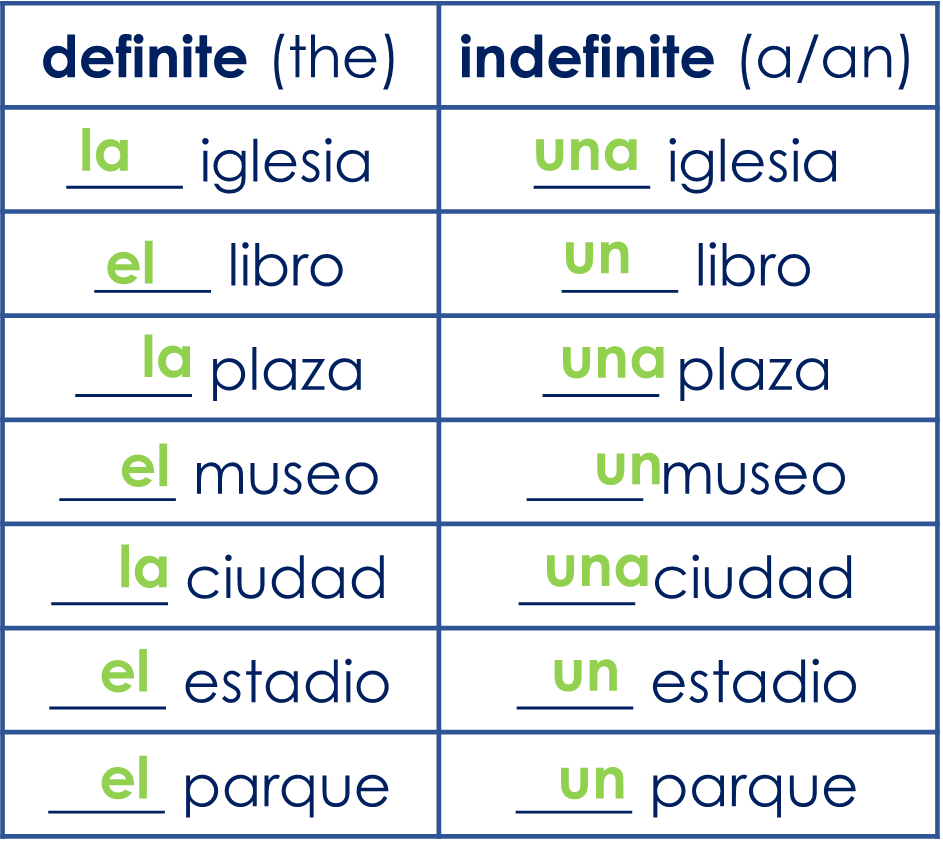 I visit
she visits
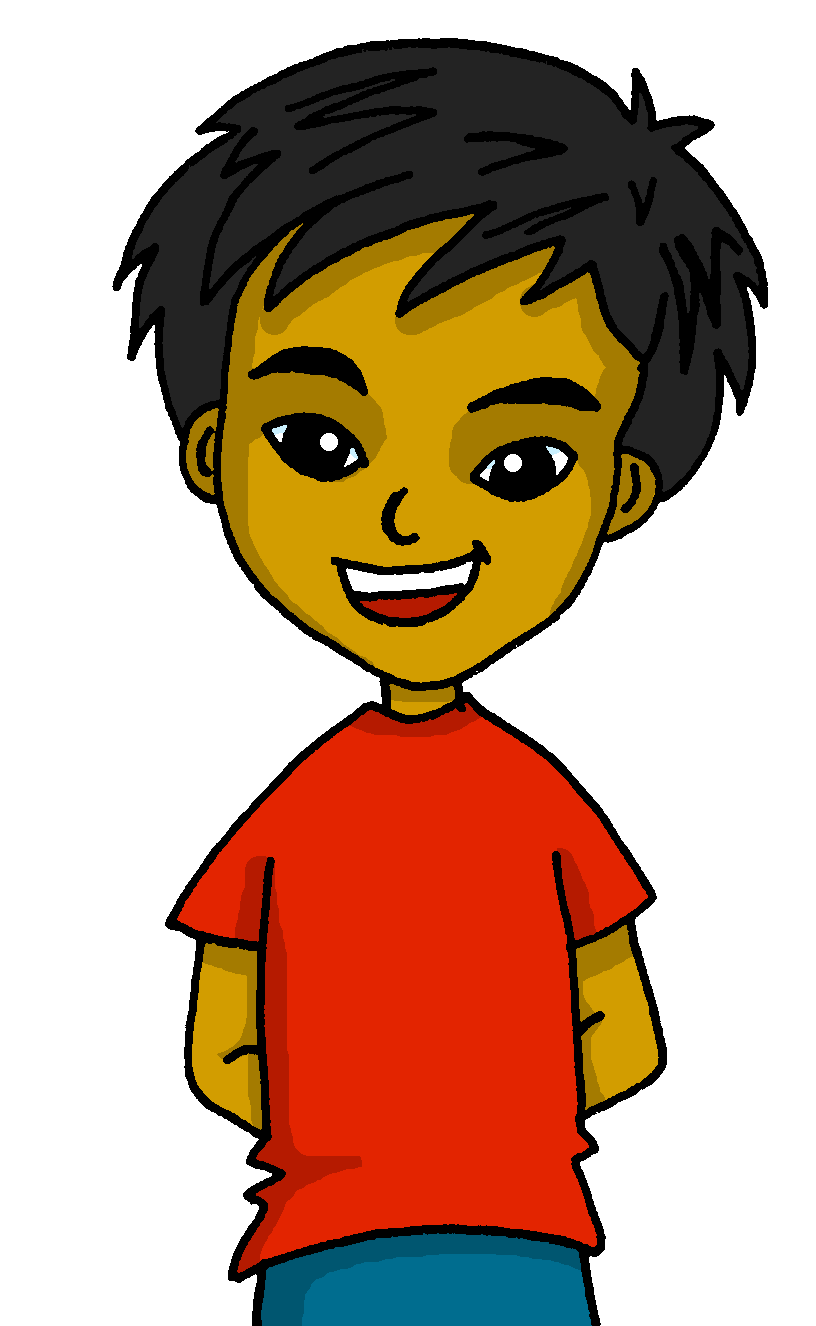 _______ un museo y ___ _______ importante.
Visito
el estadio
[Speaker Notes: [4/5]]
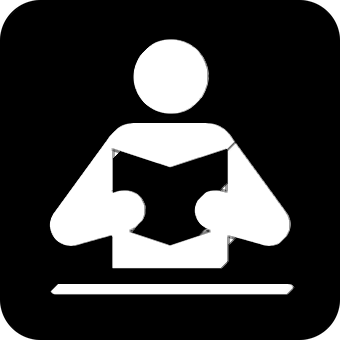 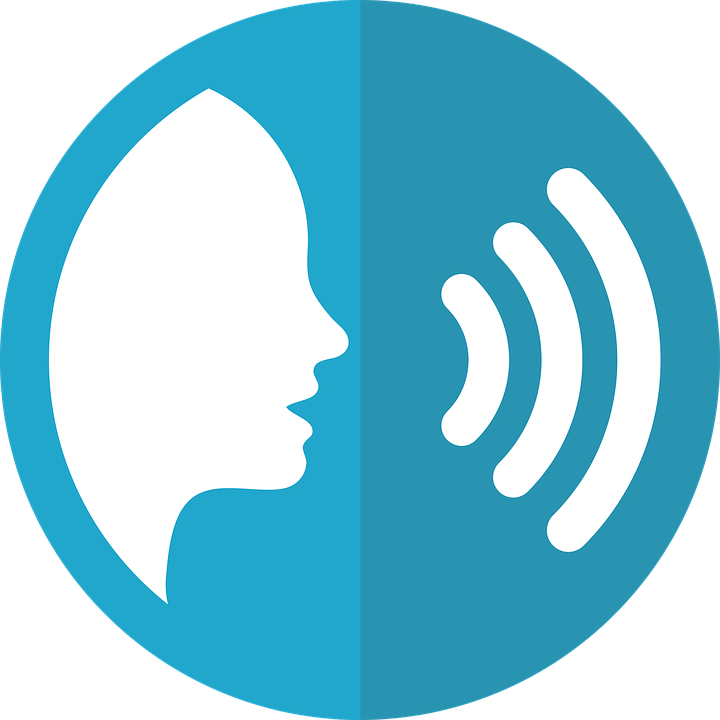 Follow up 3:
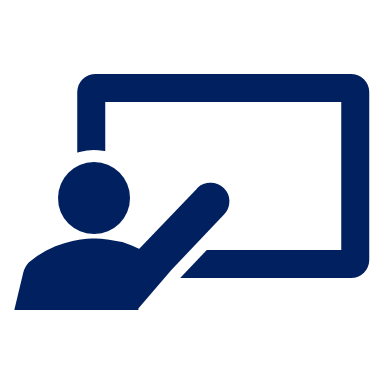 [5/5]
Lee la frase en español y en inglés.
leer y hablar
through
She rides her bike _______ an interesting park.
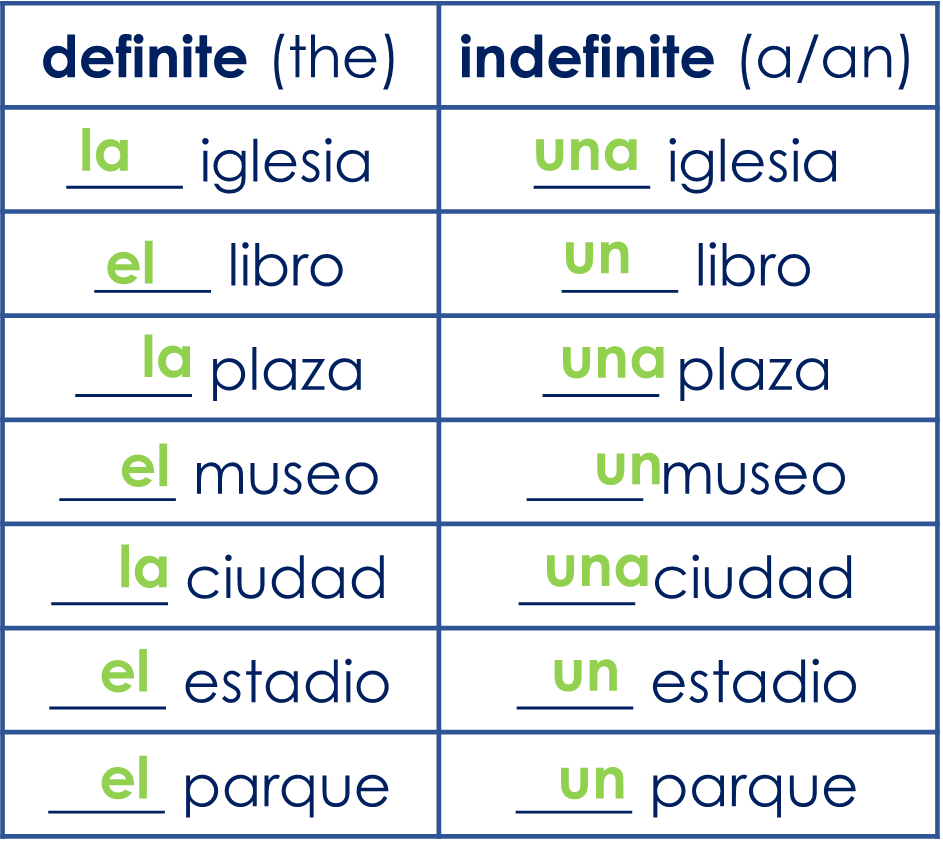 monto
monta
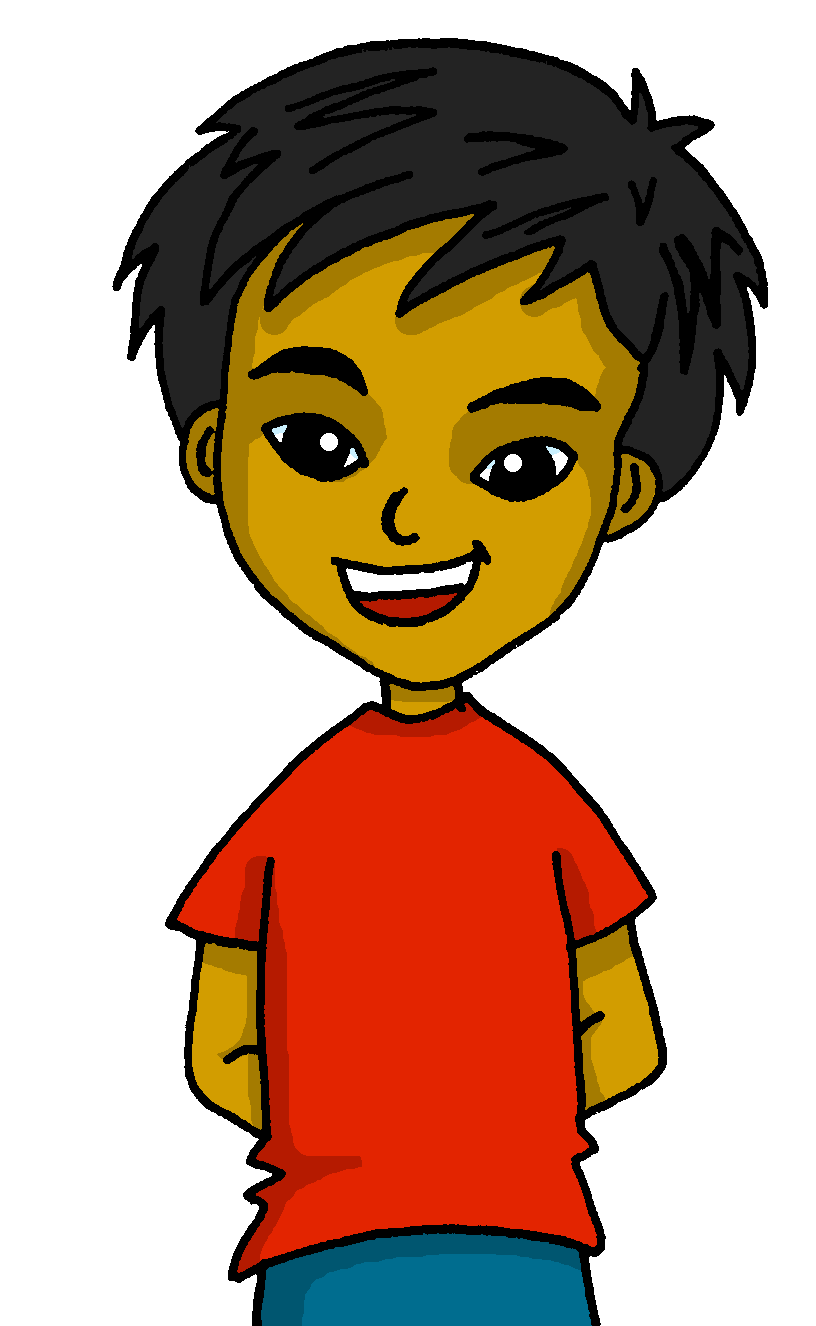 _______ en bicicleta por ___ _______ interesante.
Monta
un parque
[Speaker Notes: [5/5]]
Asking questions
Follow up 4:
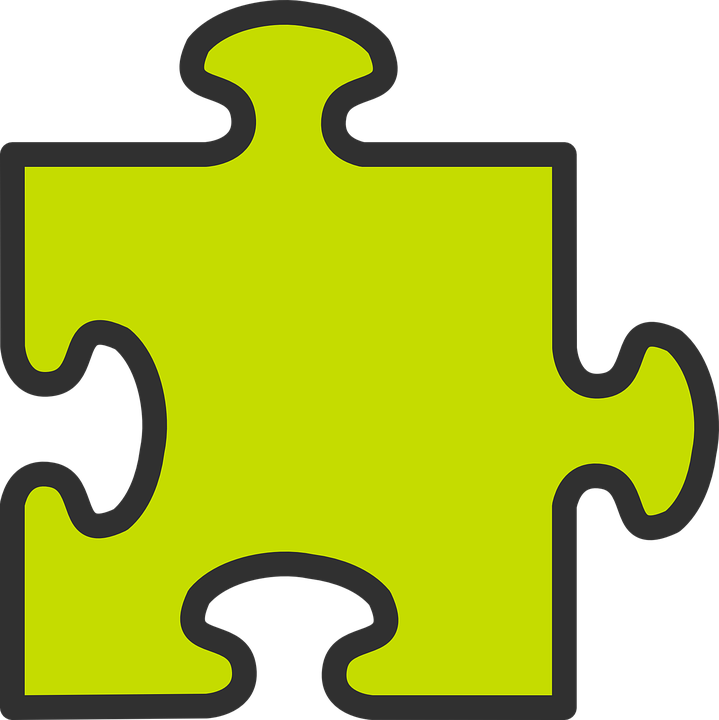 Remember! Turn a statement into a yes/no question by making your voice go up at the end.
⚠ Remember that there is no word for ‘do/does’ in Spanish questions.
⚠ Remember that there is no word for ‘do/does’ in Spanish questions.
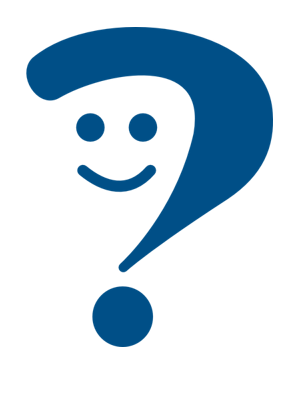 I ride my bike.
Monto en bici.
¿Monto en bici?
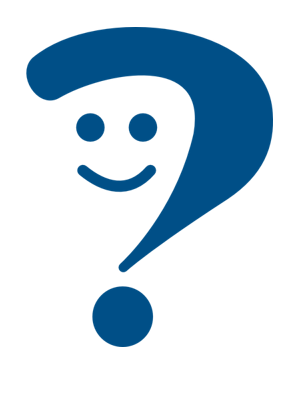 Do I ride my bike?
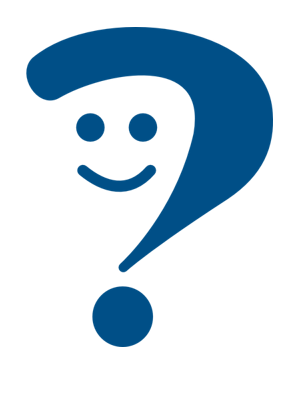 Monta en bici.
S/he rides his/her bike.
¿Monta en bici?
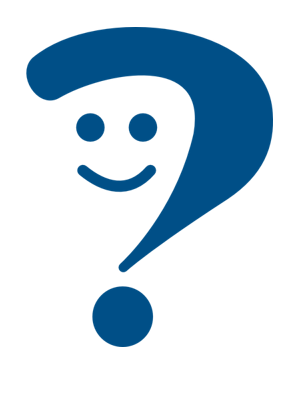 Does s/he ride his/her bike?
[Speaker Notes: Timing: 10 minutes (five slides)

Aim: to recap raised intonation in questions.

Procedure:
1. Click to bring up each new part of the explanation.
2. Elicit the English for the Spanish examples after each animated question mark.]
What does Quique do? And Sofía?
Follow up 4:
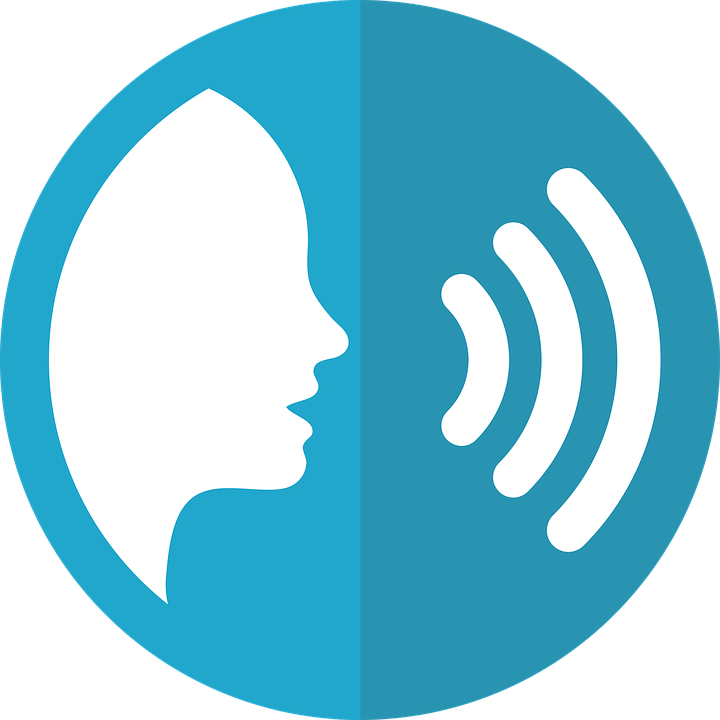 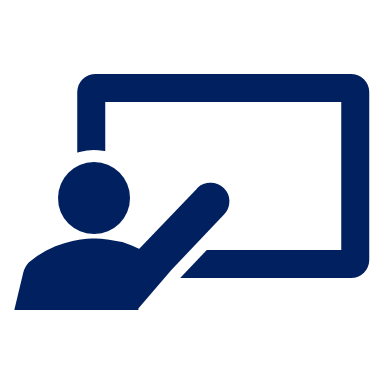 Pregunta (¿?) y marca
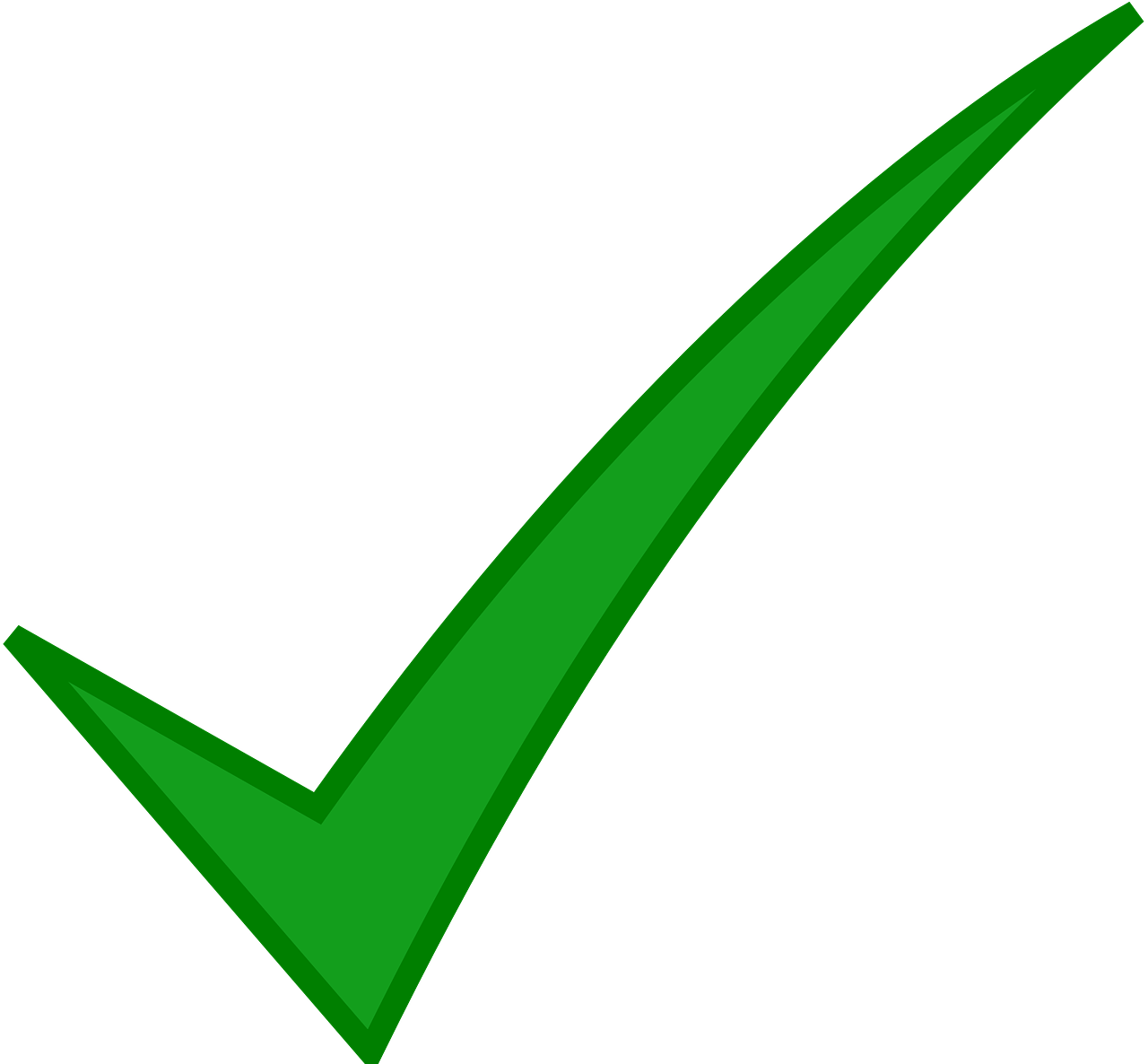 hablar
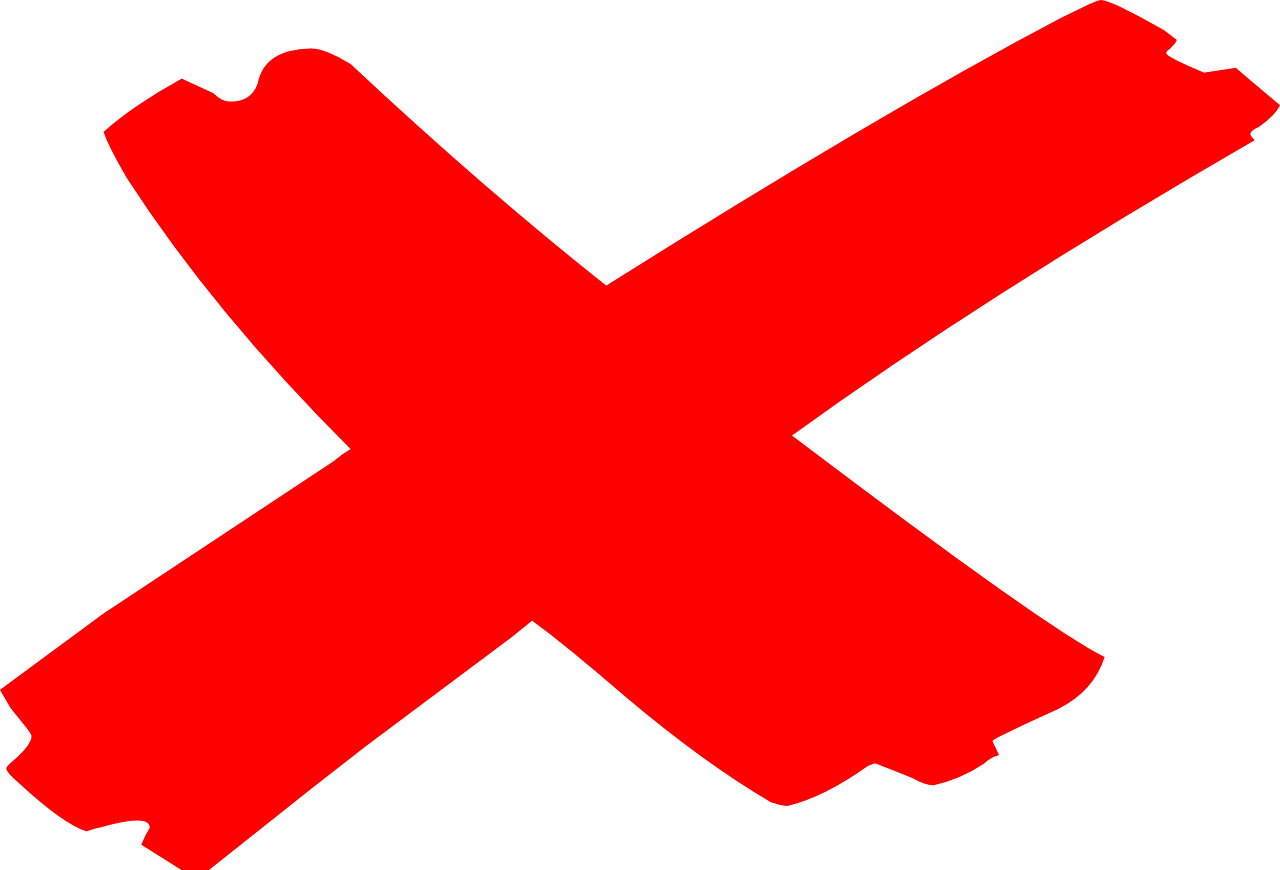 Persona A
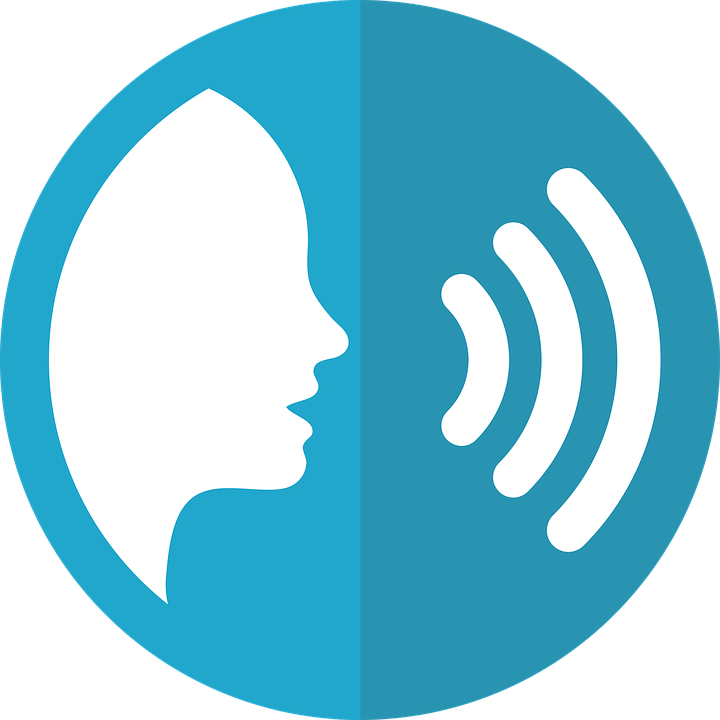 Turno 1
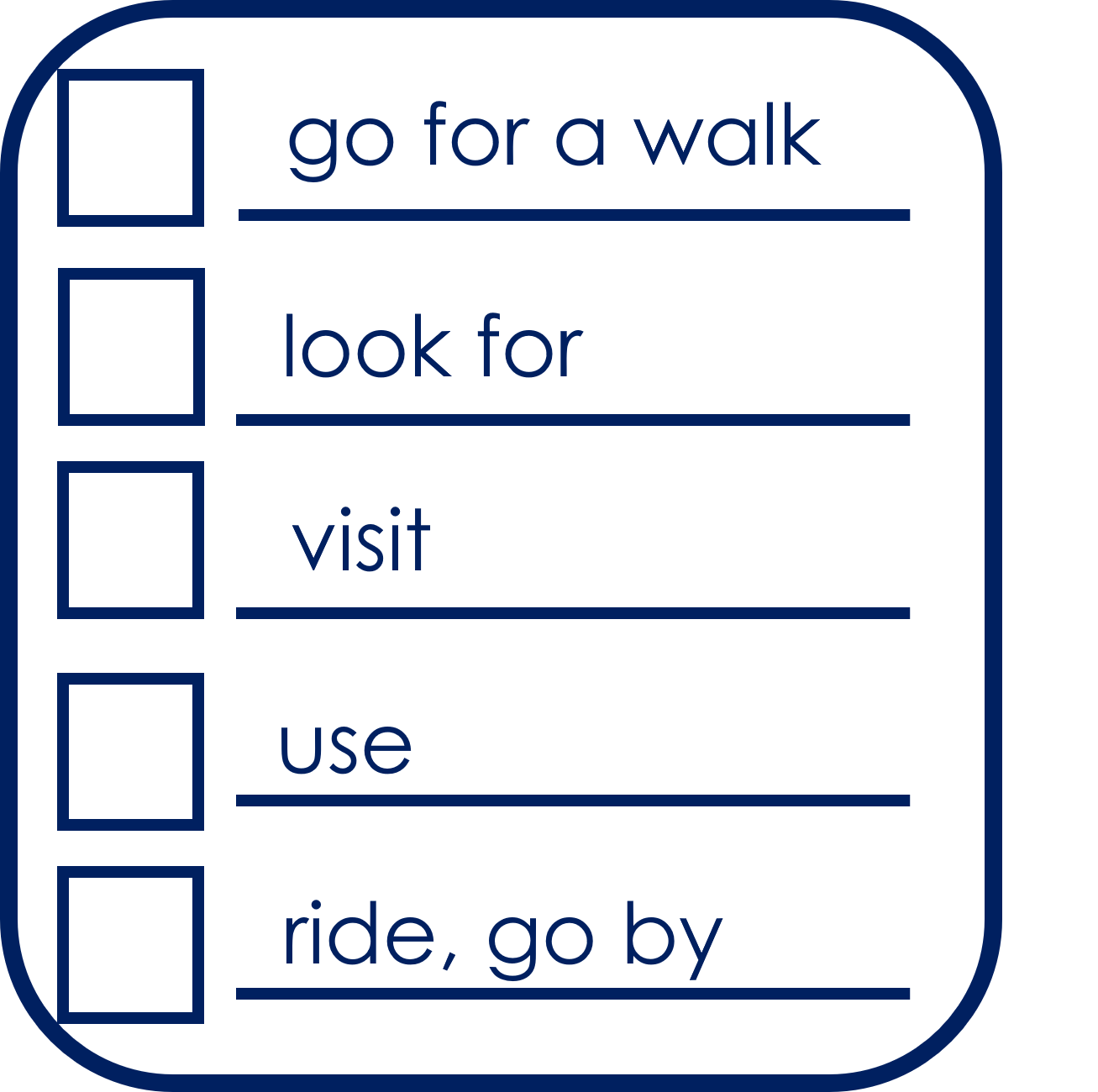 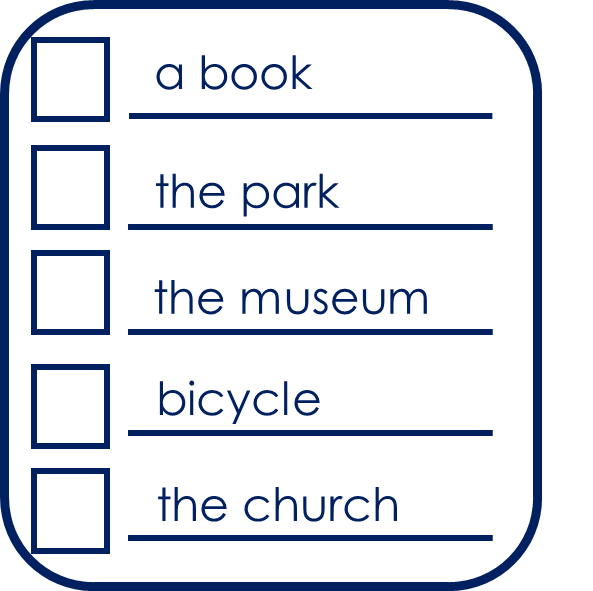 Person AUse your prompt card to ask questions.  E.g. ¿Busca el museo?
Person BUse your card to answer ‘yes’ or ‘no.
Persona B
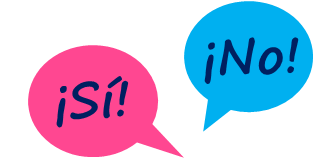 Then swap roles.
Escucha y responde.
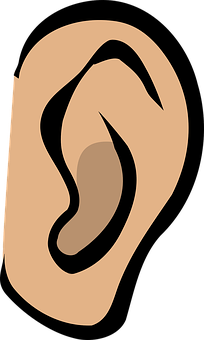 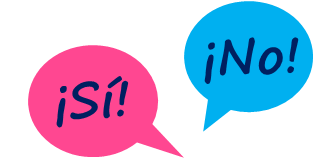 [Speaker Notes: Timing: 10 minutes
Aim:  to develop fluency in using 3rd person singular of –ar verbs using intonation questions. Procedure:1. Divide the class into A and B. Pupils can work in pairs or work chorally, in two class halves.
2. Pupil A asks questions to find out what Luis does, and where.3. Pupil B answers “yes / no” according to their card (a card describing what Luis or Sofía does).
This is Pupil A’s task – Turno 1.
If needed, first practise further with the class. Elicit the question forms of the verbs and then of the locations from pupils, and then click the audio buttons to check.
Move forward for “turno 2” and model further if necessary.]
What does Quique do? And Sofía?
Follow up 4:
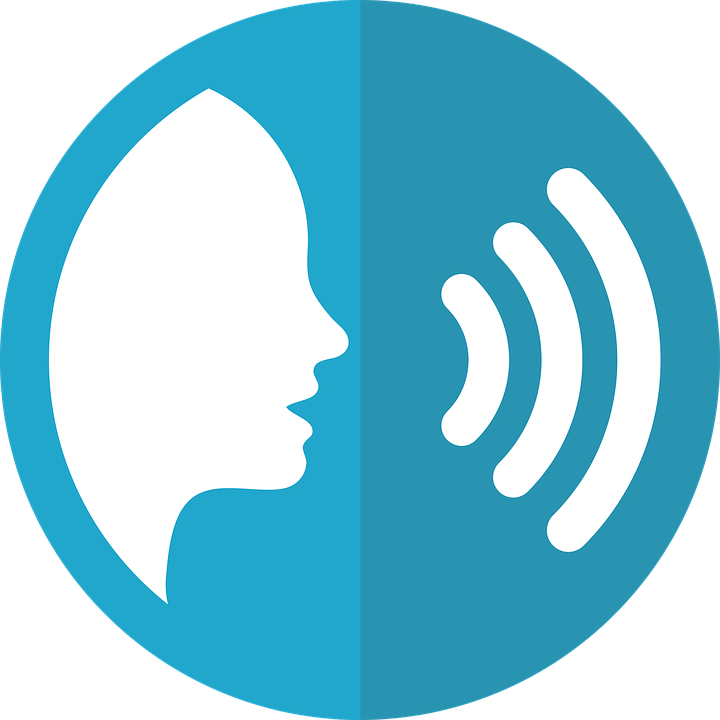 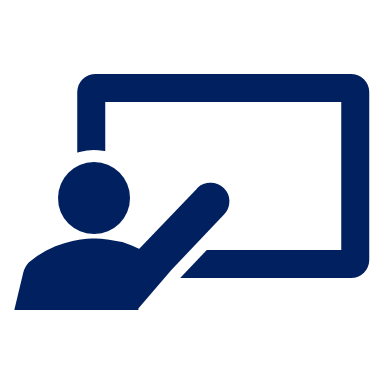 Pregunta (¿?) y marca
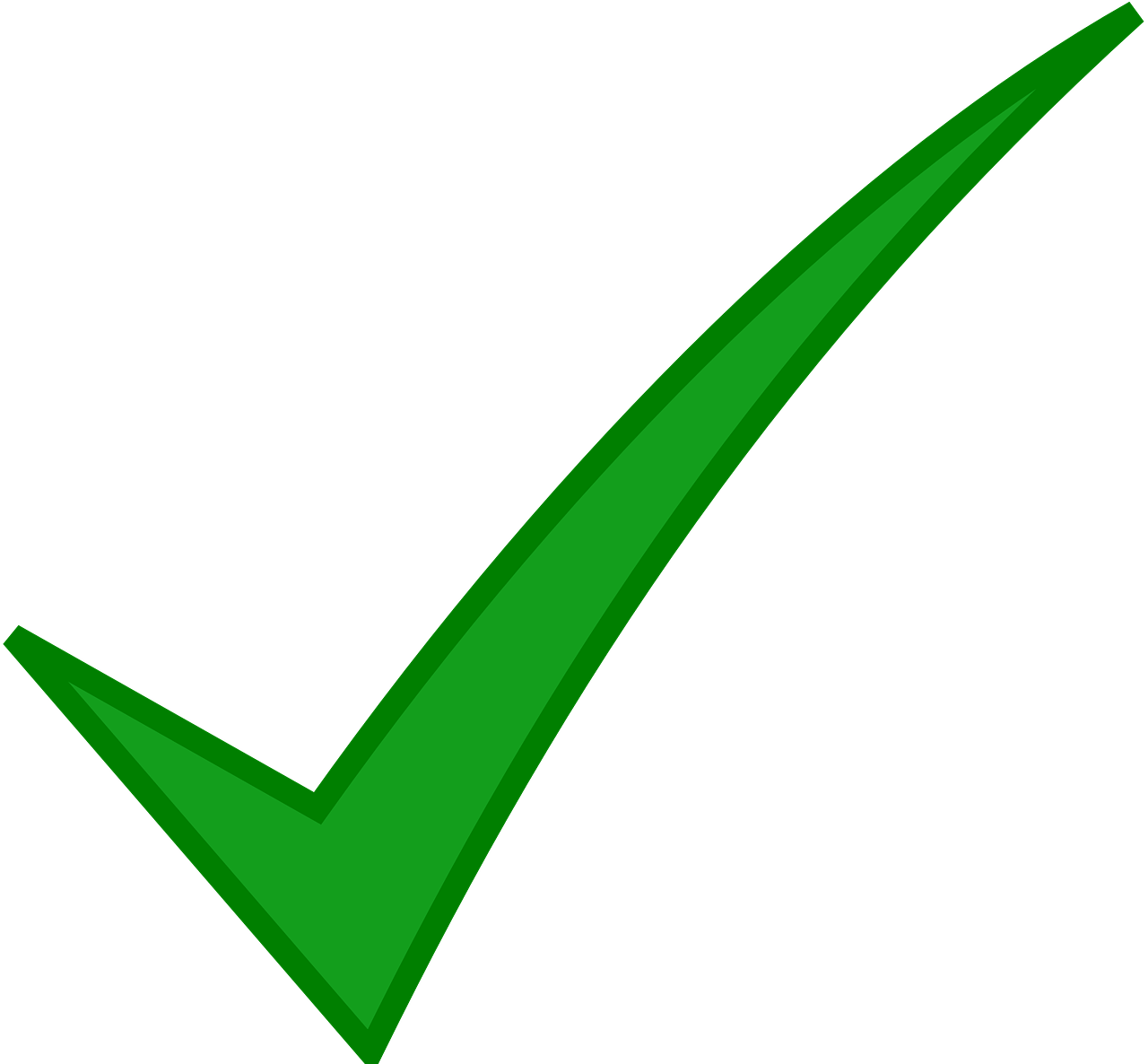 hablar
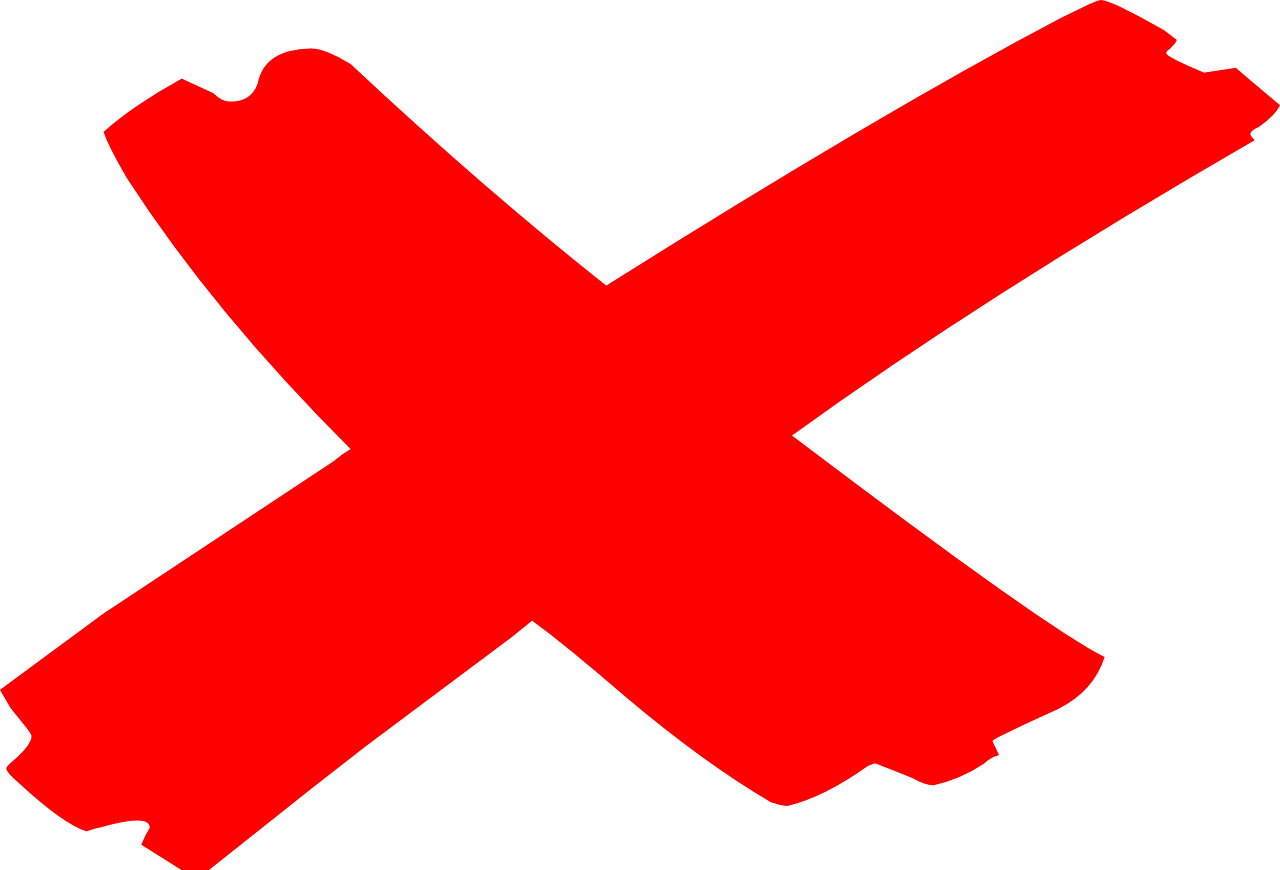 Persona B
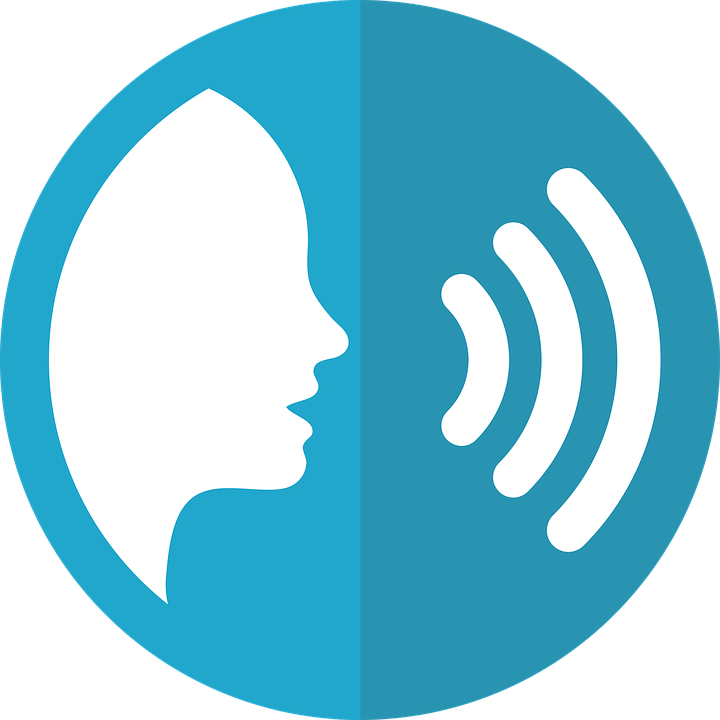 Turno 2
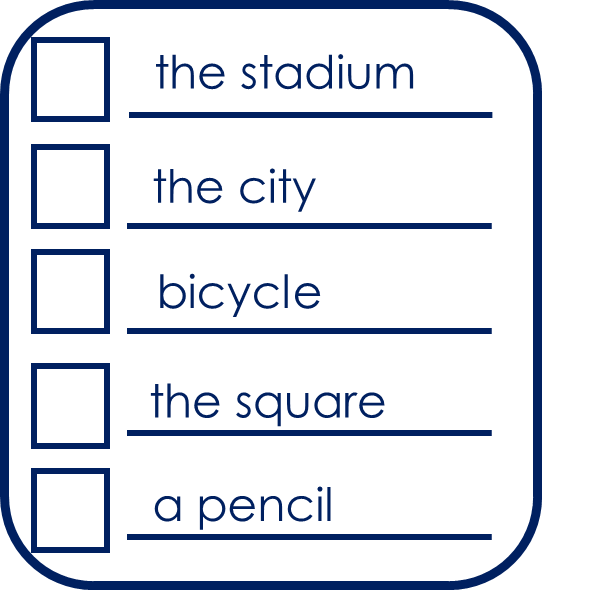 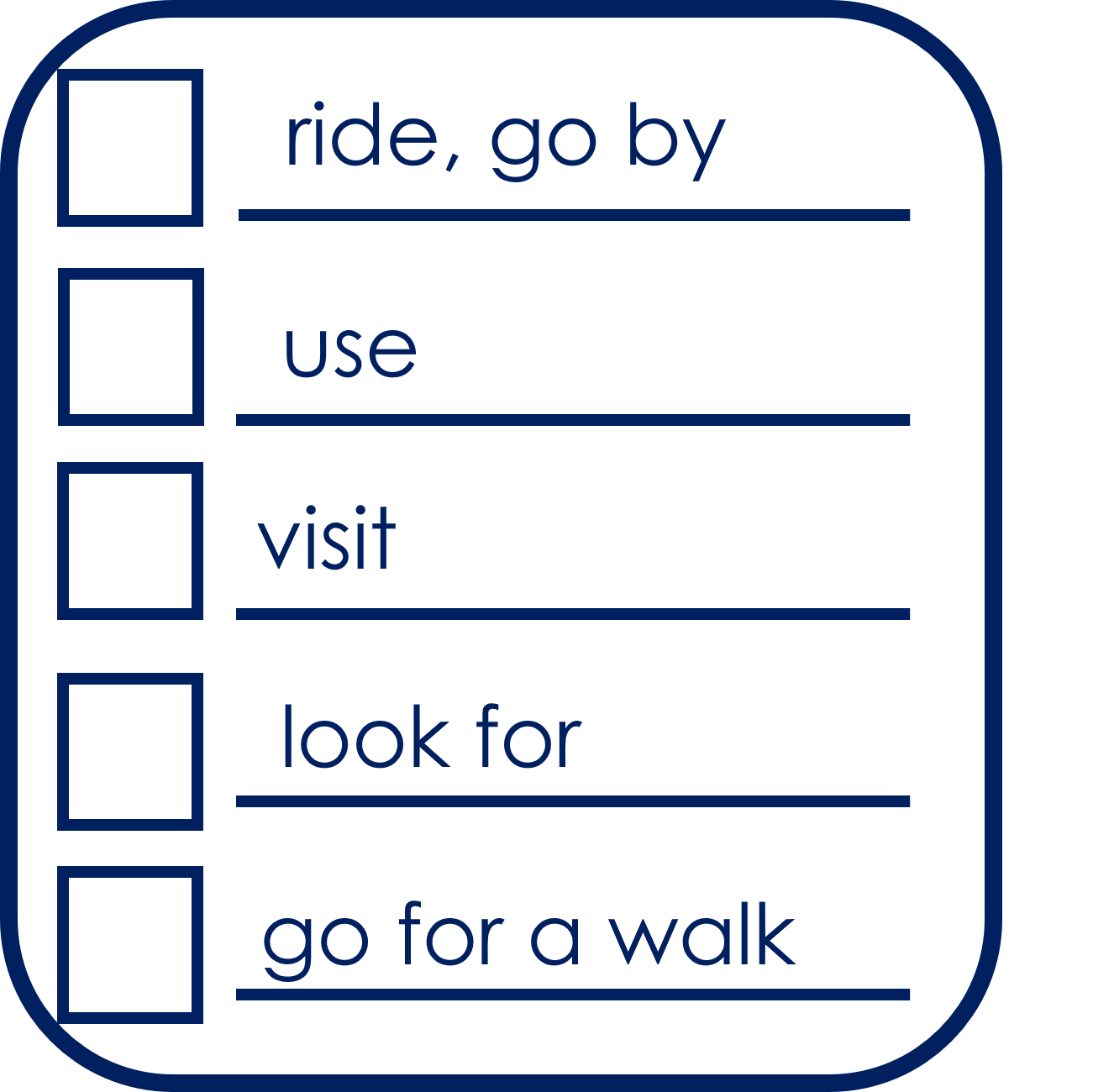 Person BUse your prompt card to ask questions.  E.g.,  ¿Visita la ciudad?
Person AUse your card to answer ‘yes’ or ‘no.
Persona A
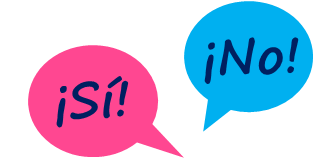 Escucha y responde.
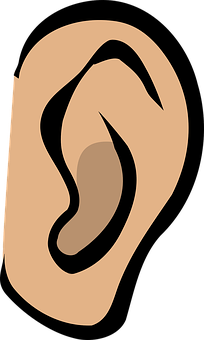 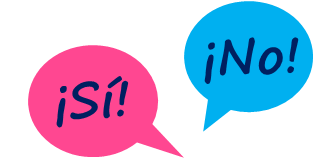 [Speaker Notes: Timing: 10 minutes (FIVE slides)

Aim:  to develop fluency in using 3rd person singular of –ar verbs using intonation questions. Procedure:1. Divide the class into A and B. Pupils can work in pairs or work chorally, in two class halves.
2. Pupil A asks questions to find out what Luis does, and where.3. Pupil B answers “yes / no” according to their card (a card describing what Luis or Sofía does).
This is Pupil A’s task – Turno 1.
If needed, first practise further with the class. Elicit the question forms of the verbs and then of the locations from pupils, and then click the audio buttons to check.
Move forward for “turno 2” and model further if necessary.]
Follow up 4
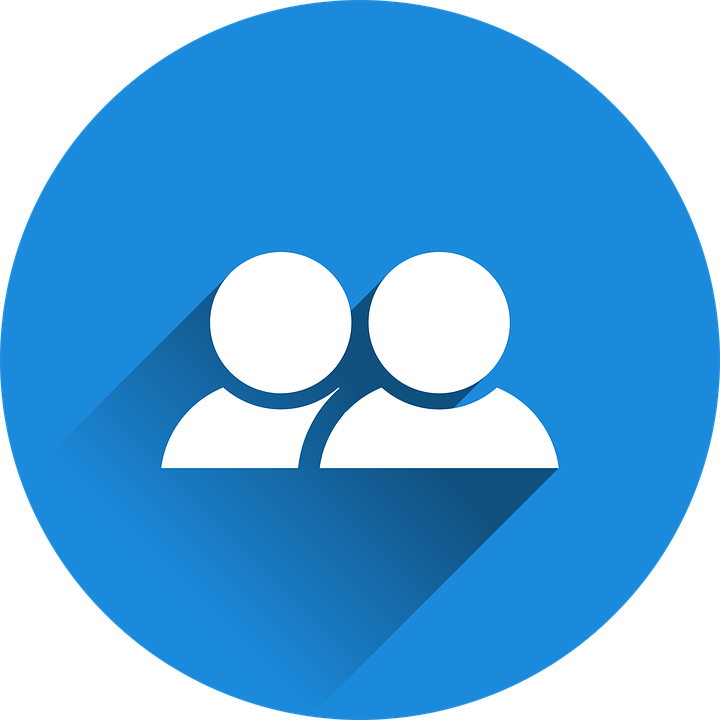 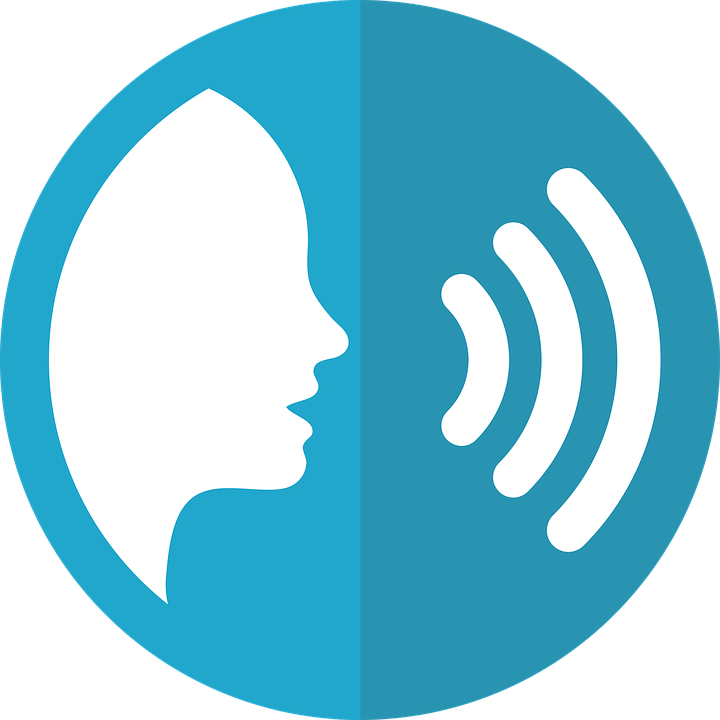 hablar
Respuestas para…
Persona A
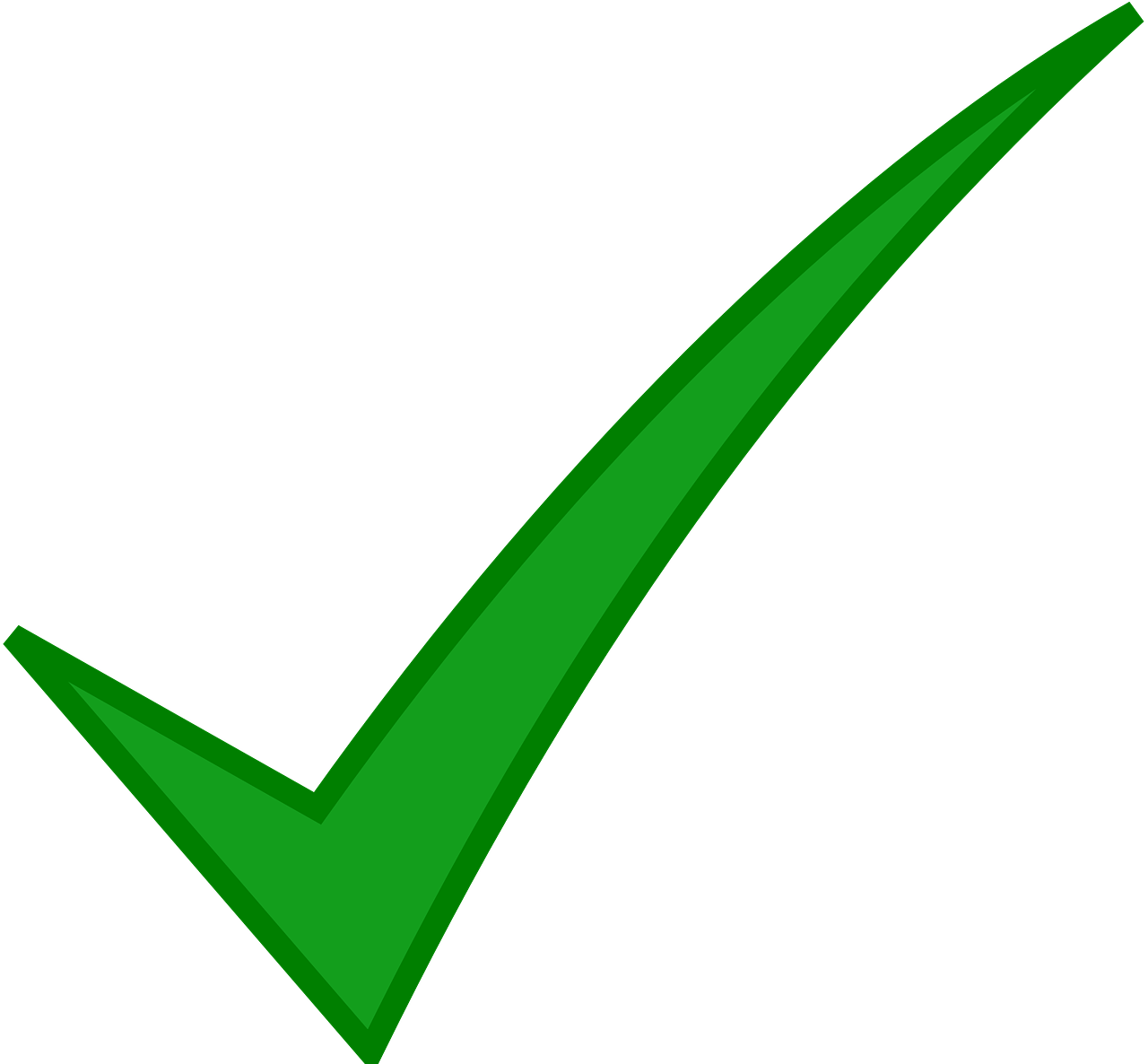 go for a walk
a book
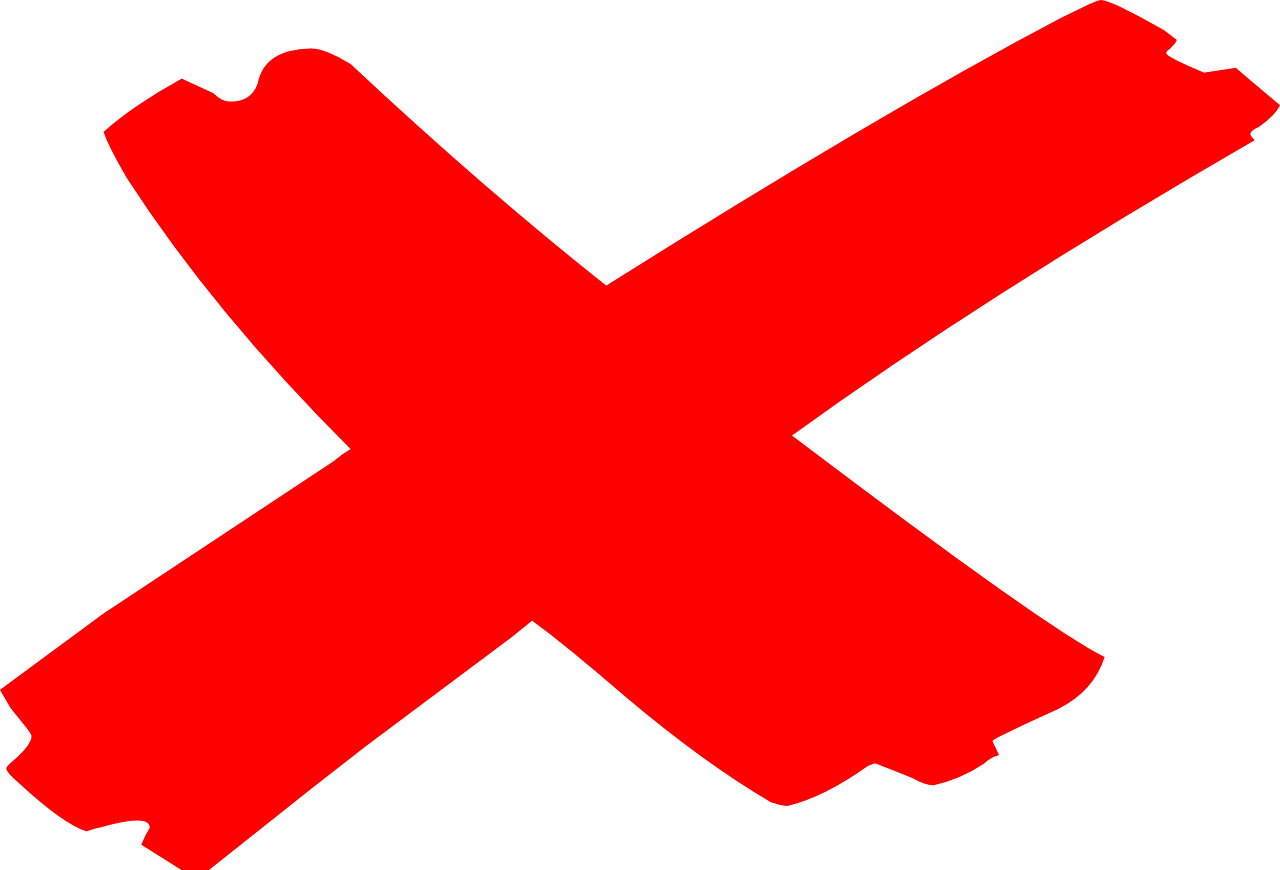 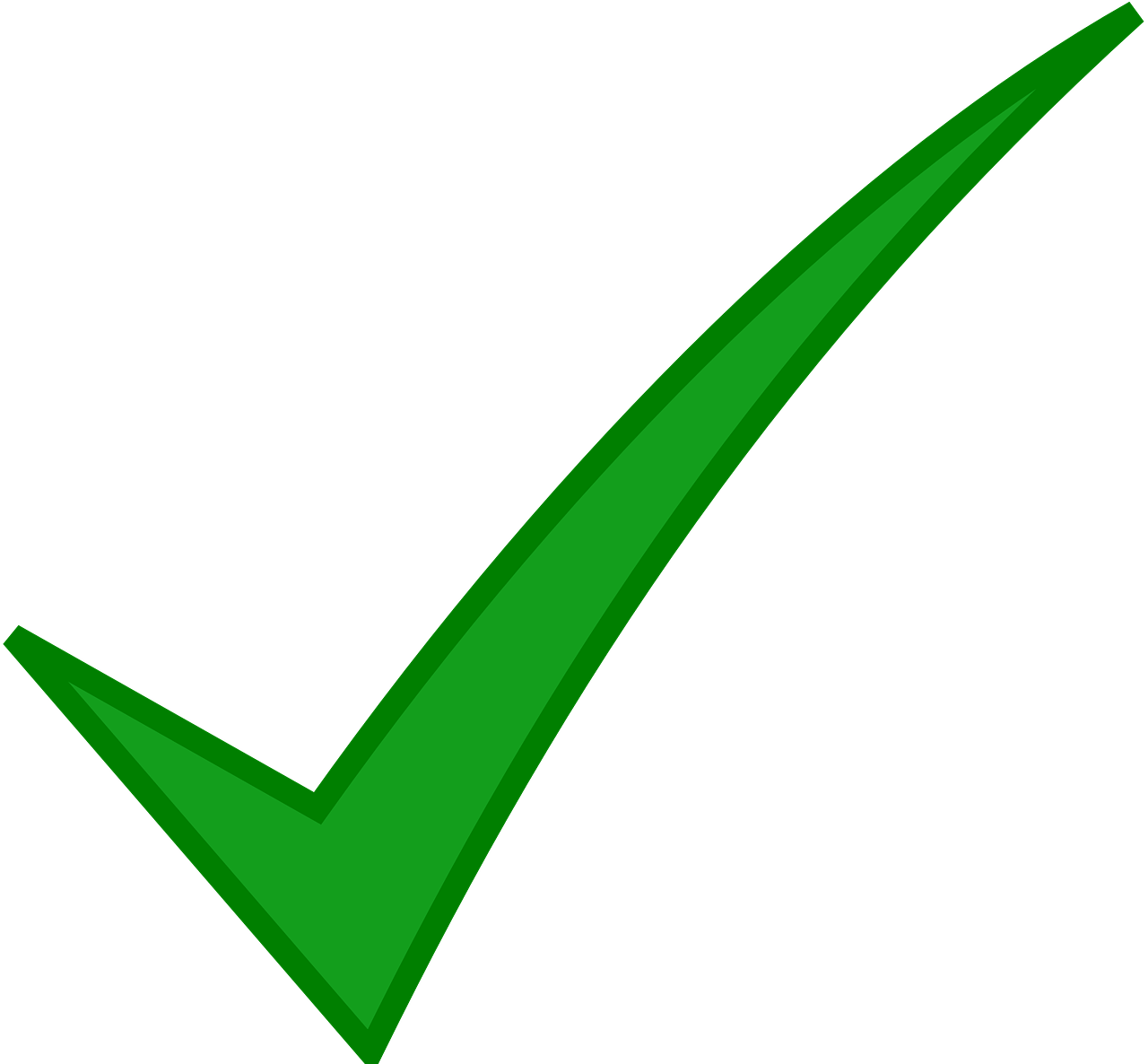 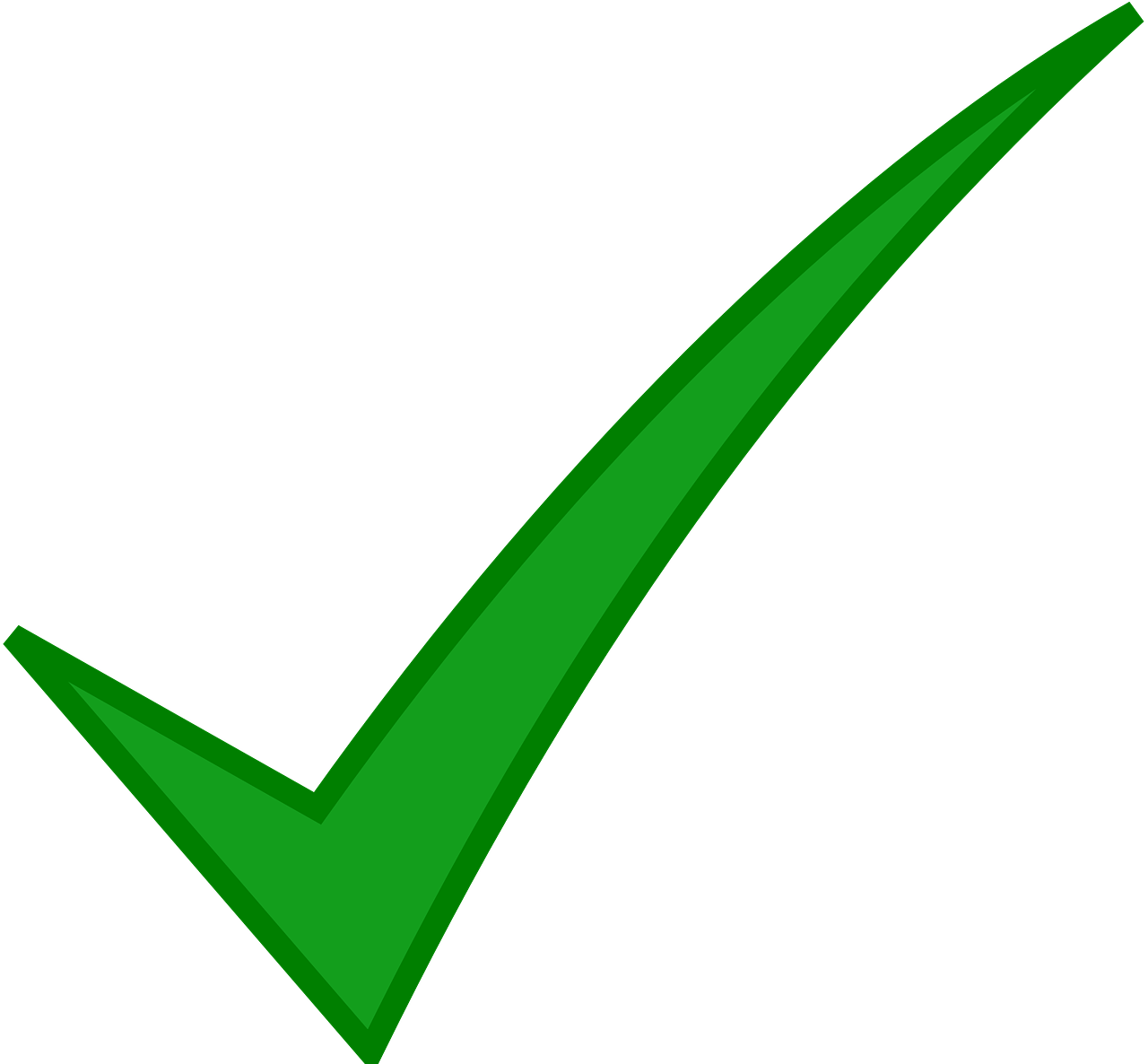 look for
the park
visit
the museum
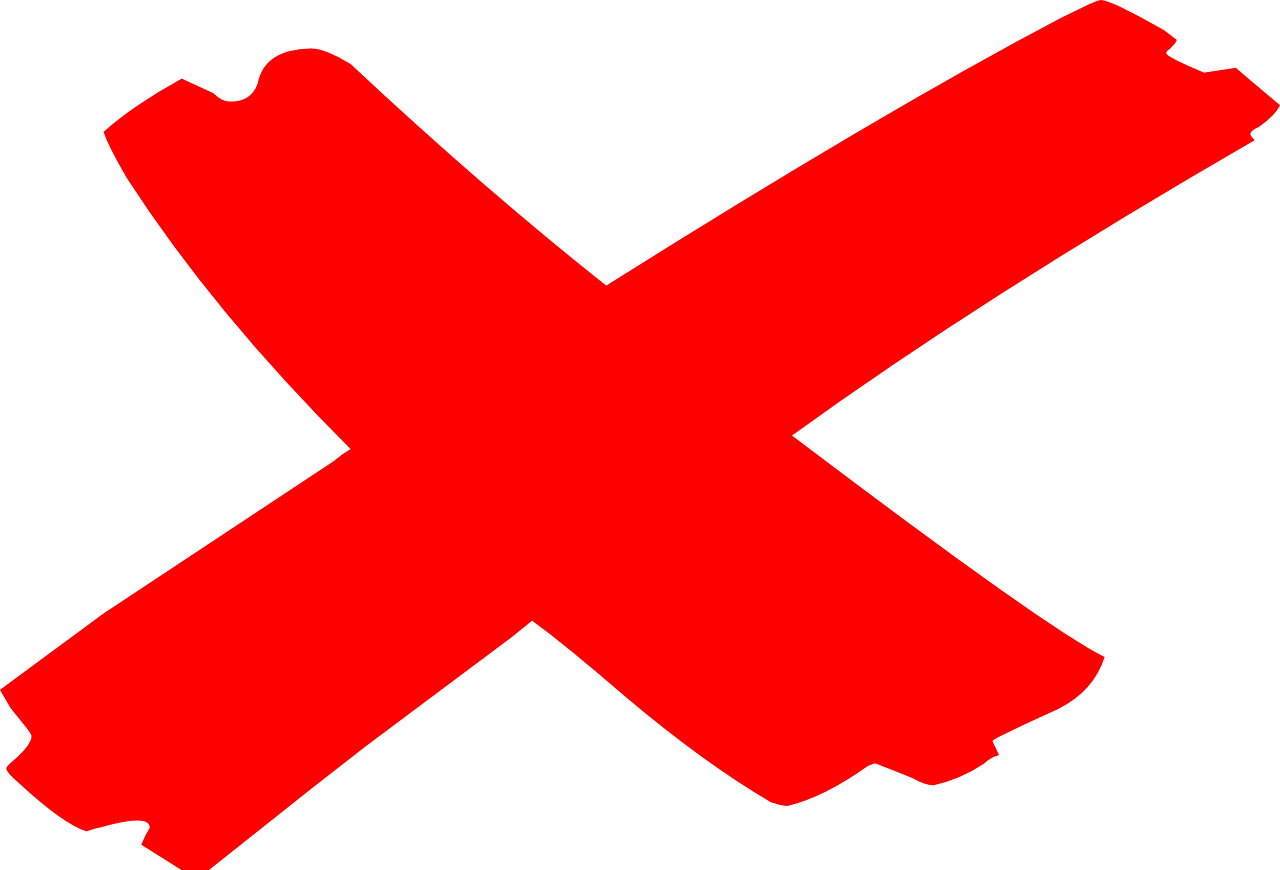 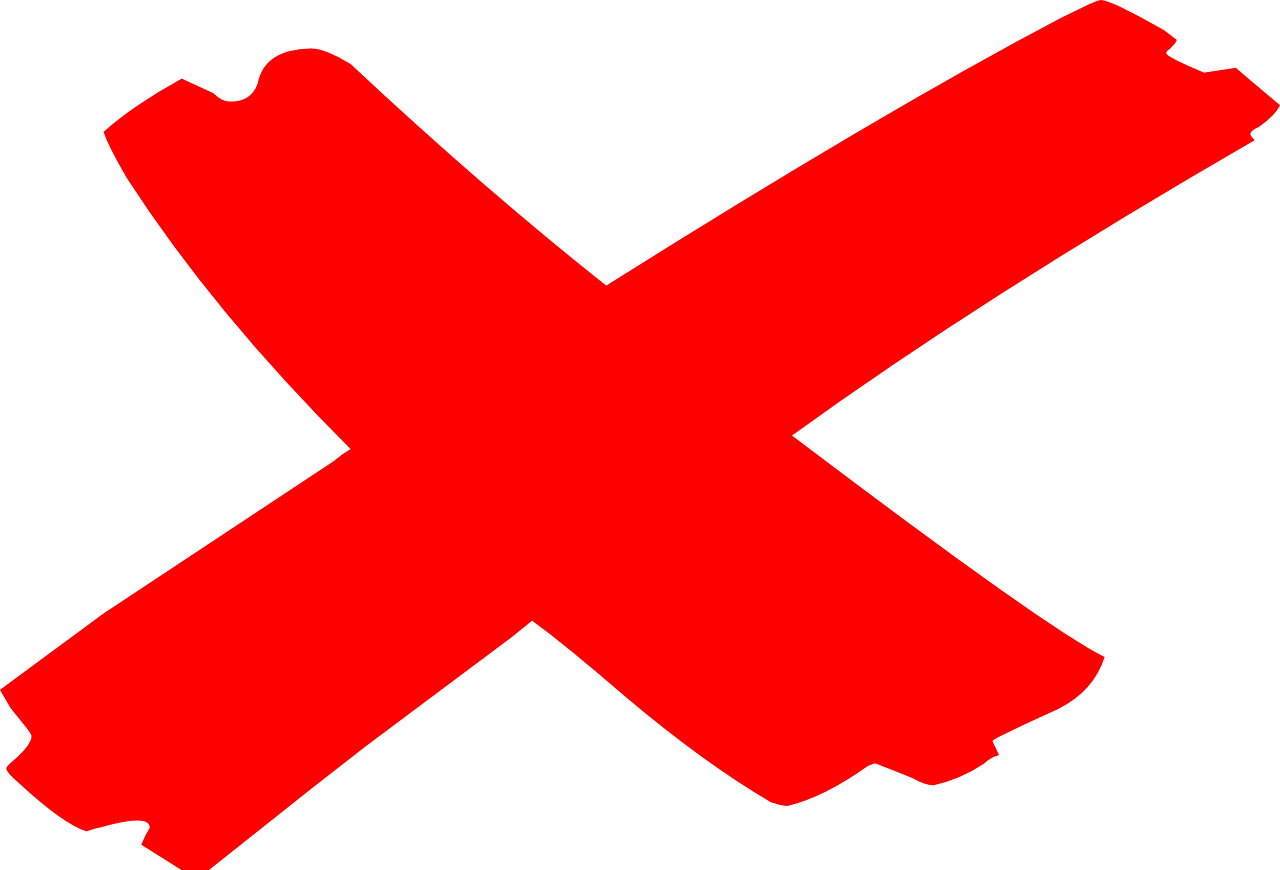 bicycle
use
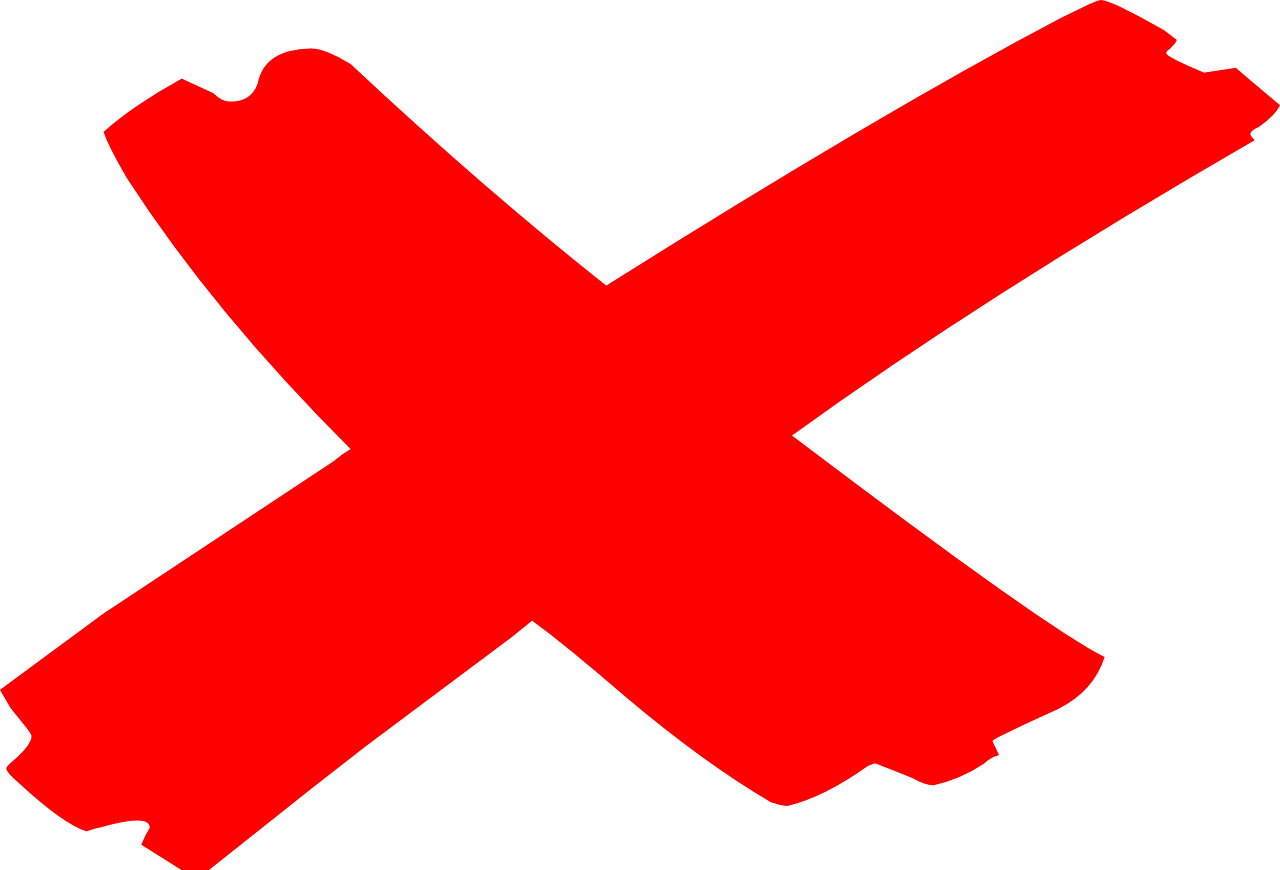 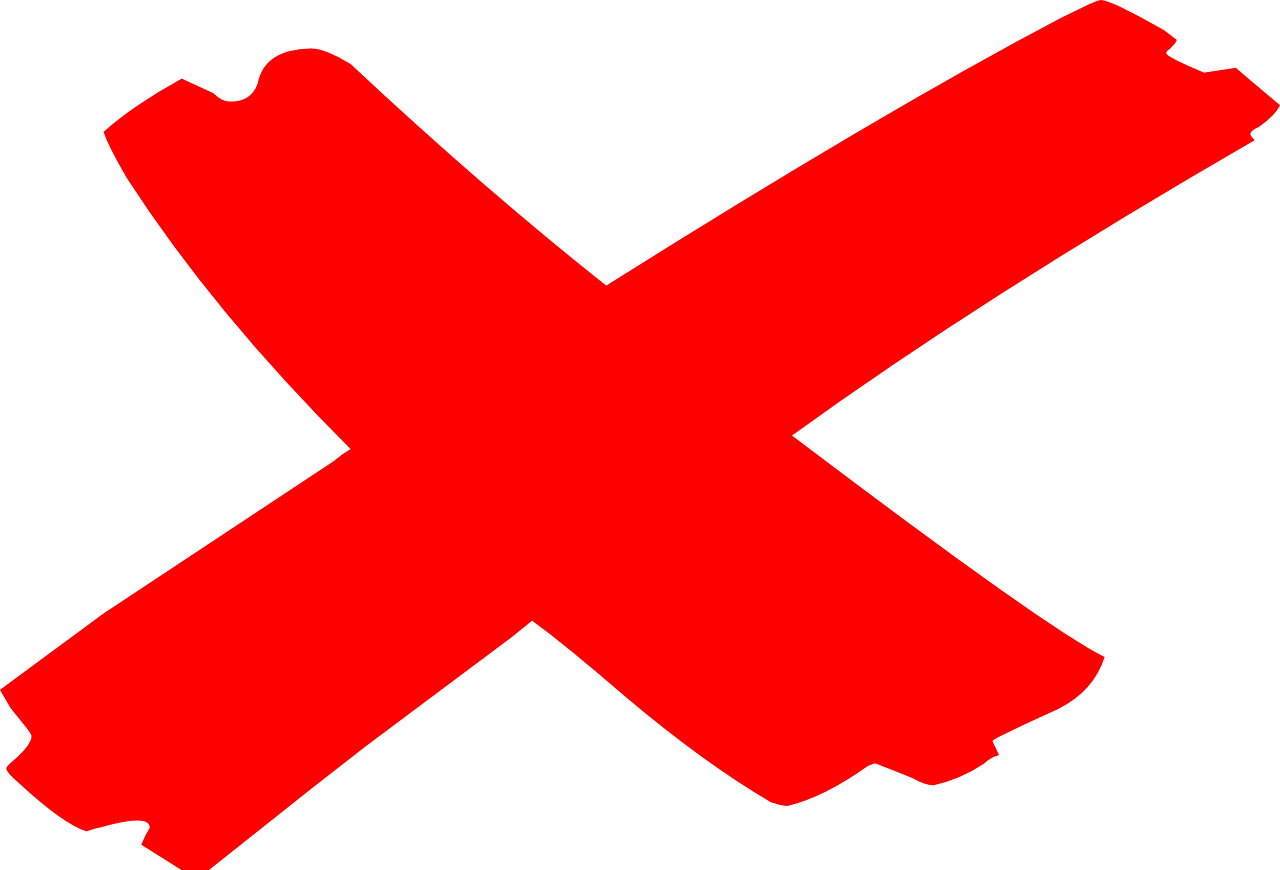 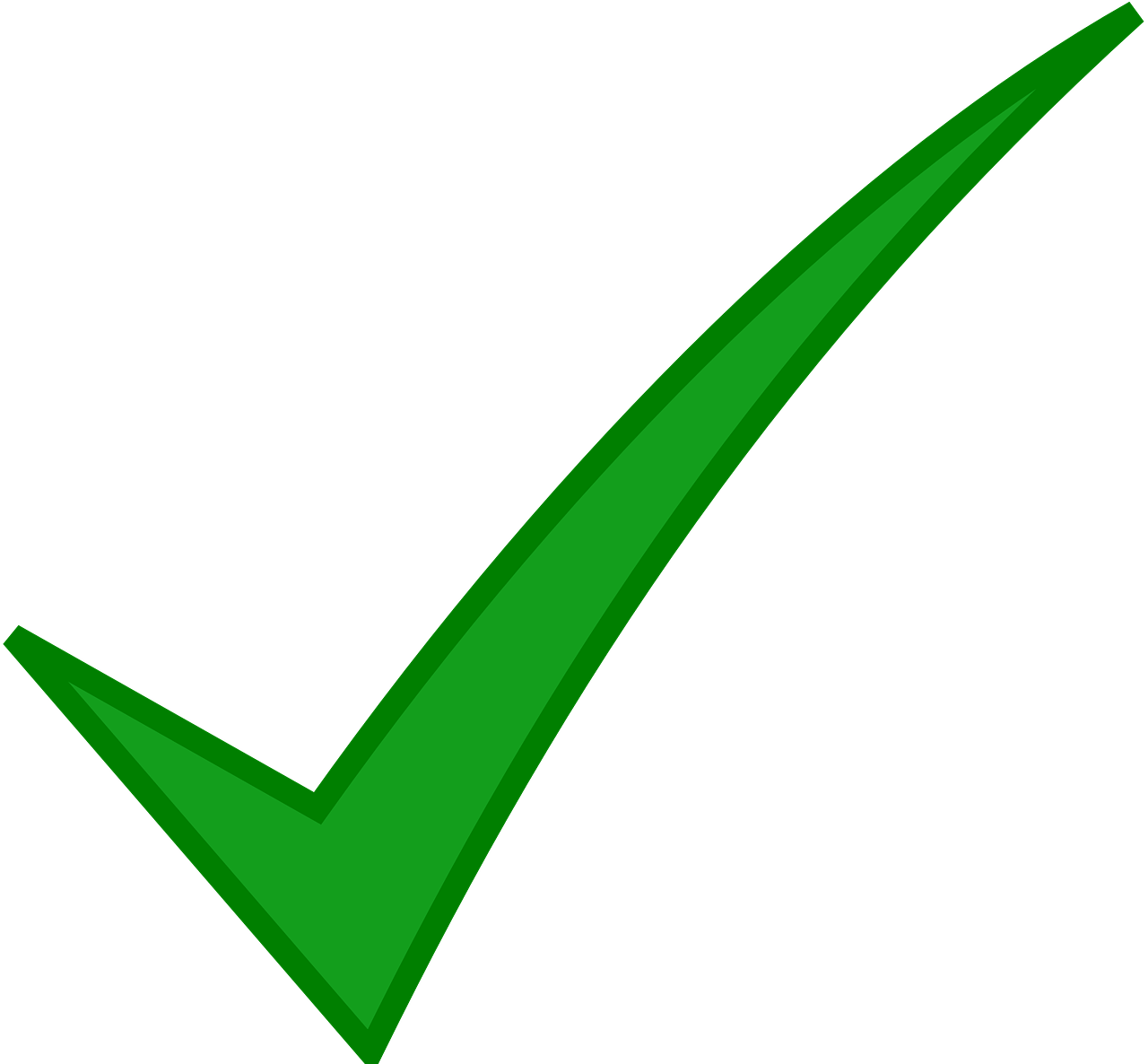 the church
ride
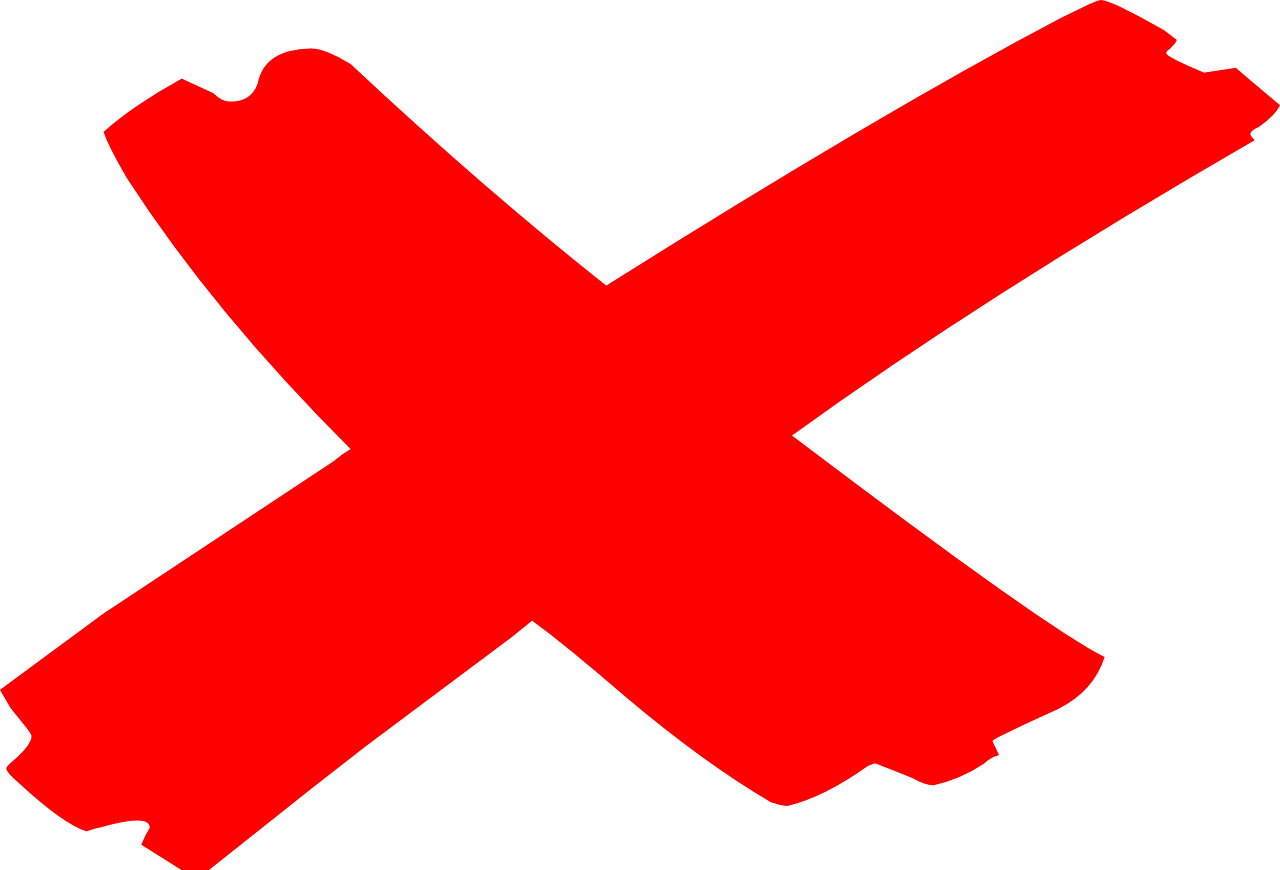 [Speaker Notes: ANSWER SLIDEPupils will have noted answers on their task sheets.
Procedure:
Click to reveal answers for pupils to check.]
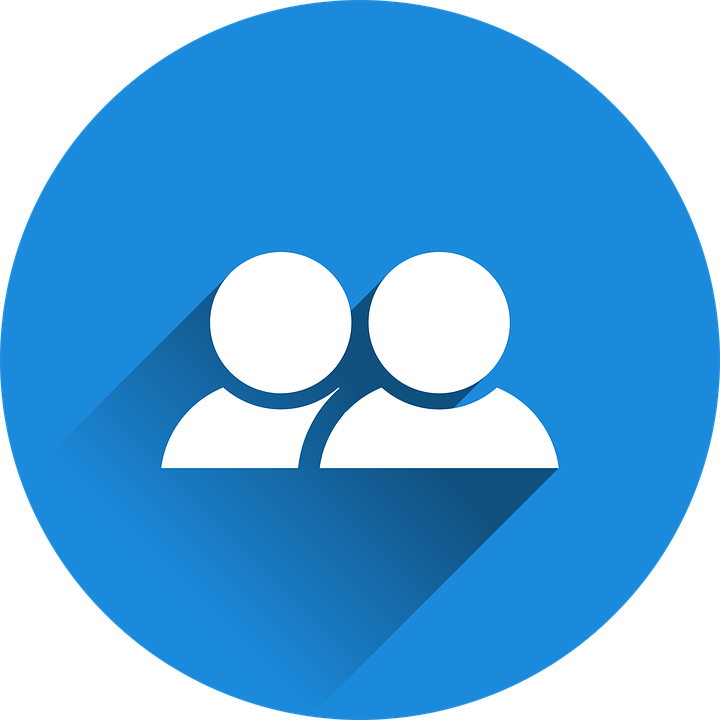 Follow up 4
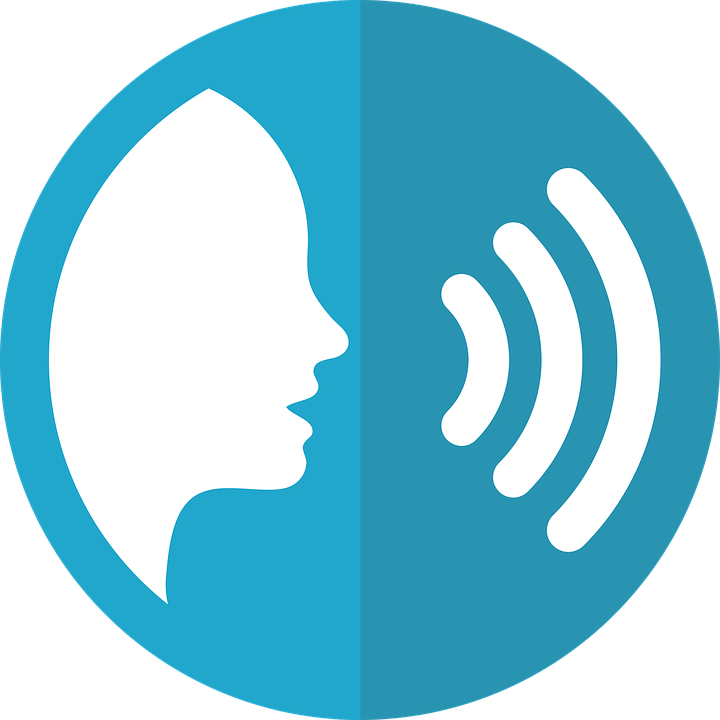 hablar
Respuestas para …
Persona B
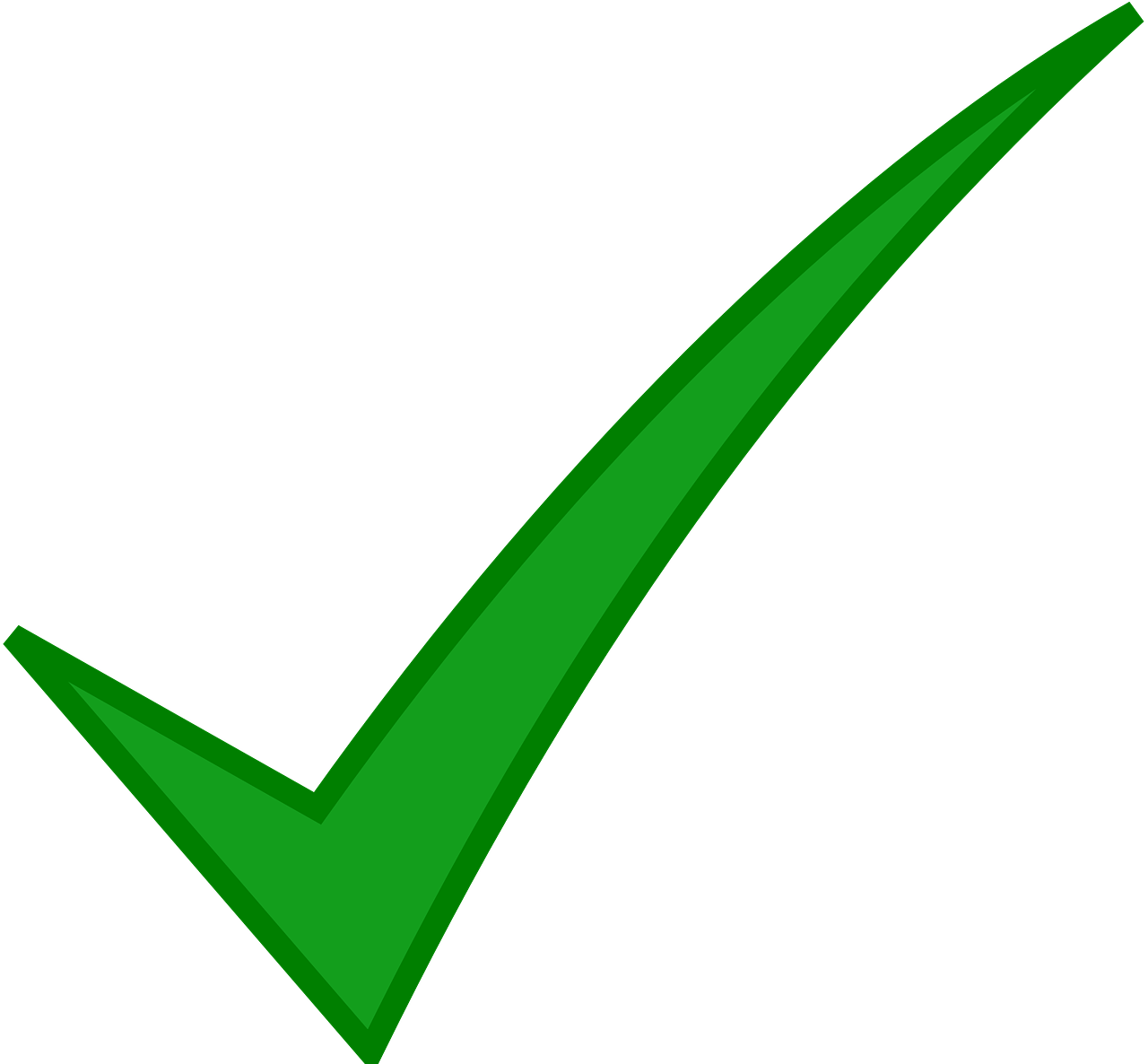 ride, go by
the stadium
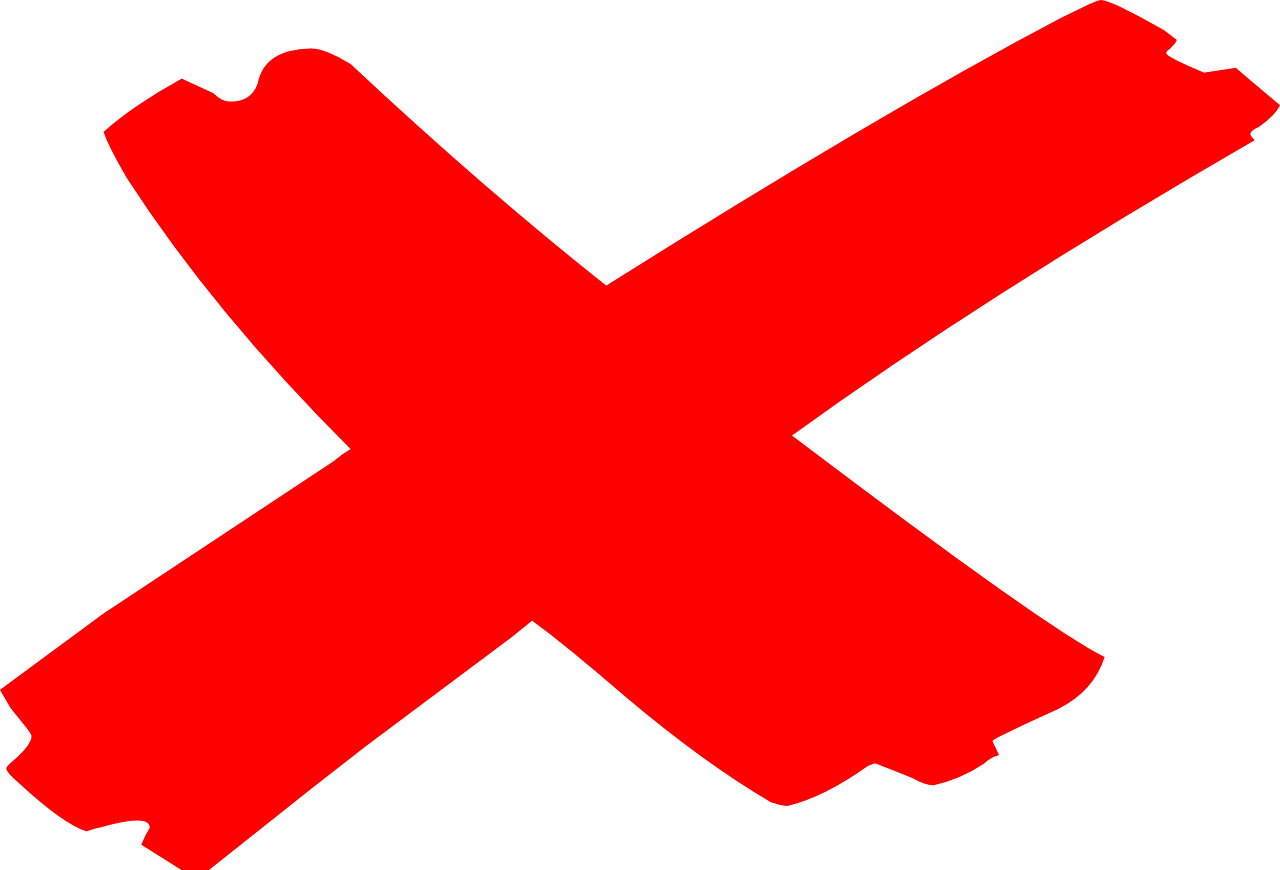 use
the city
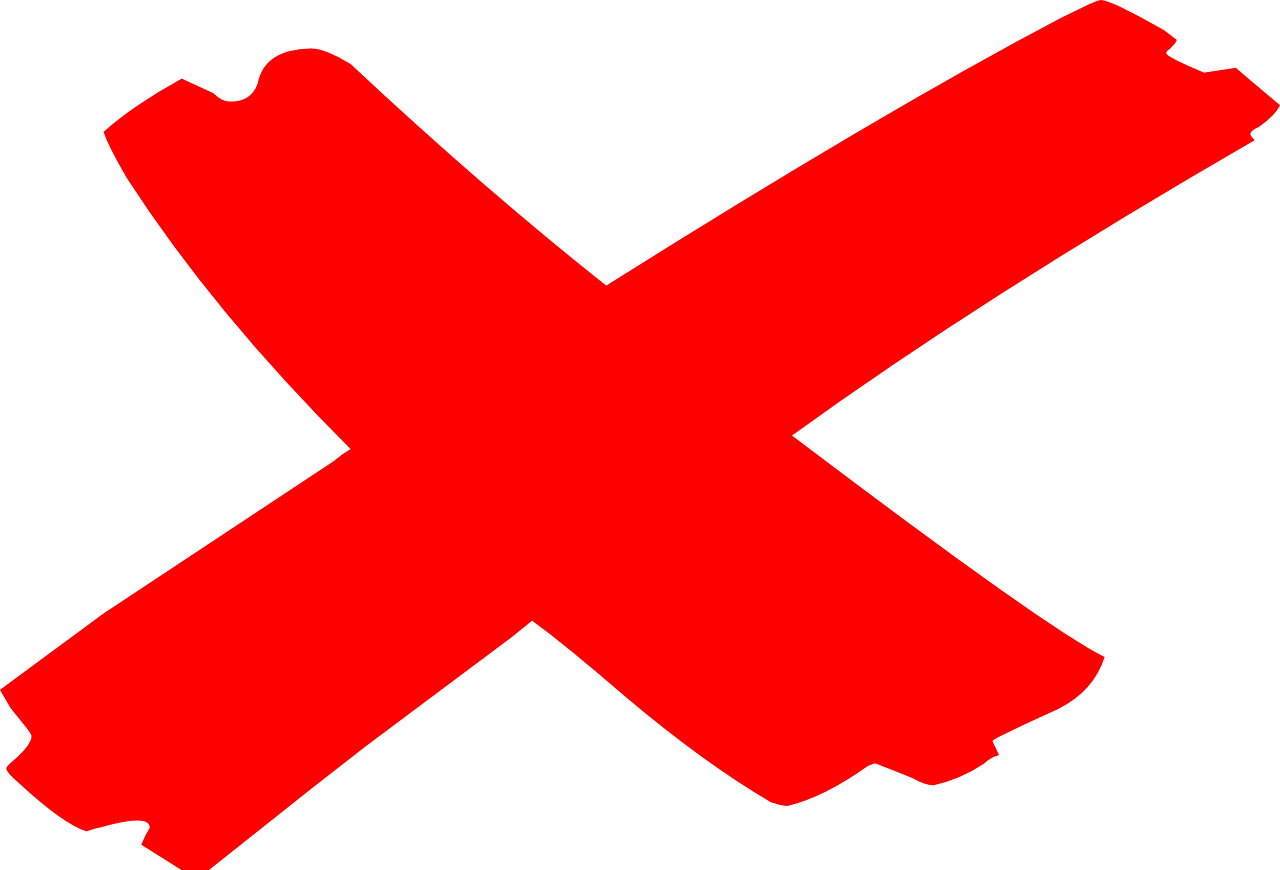 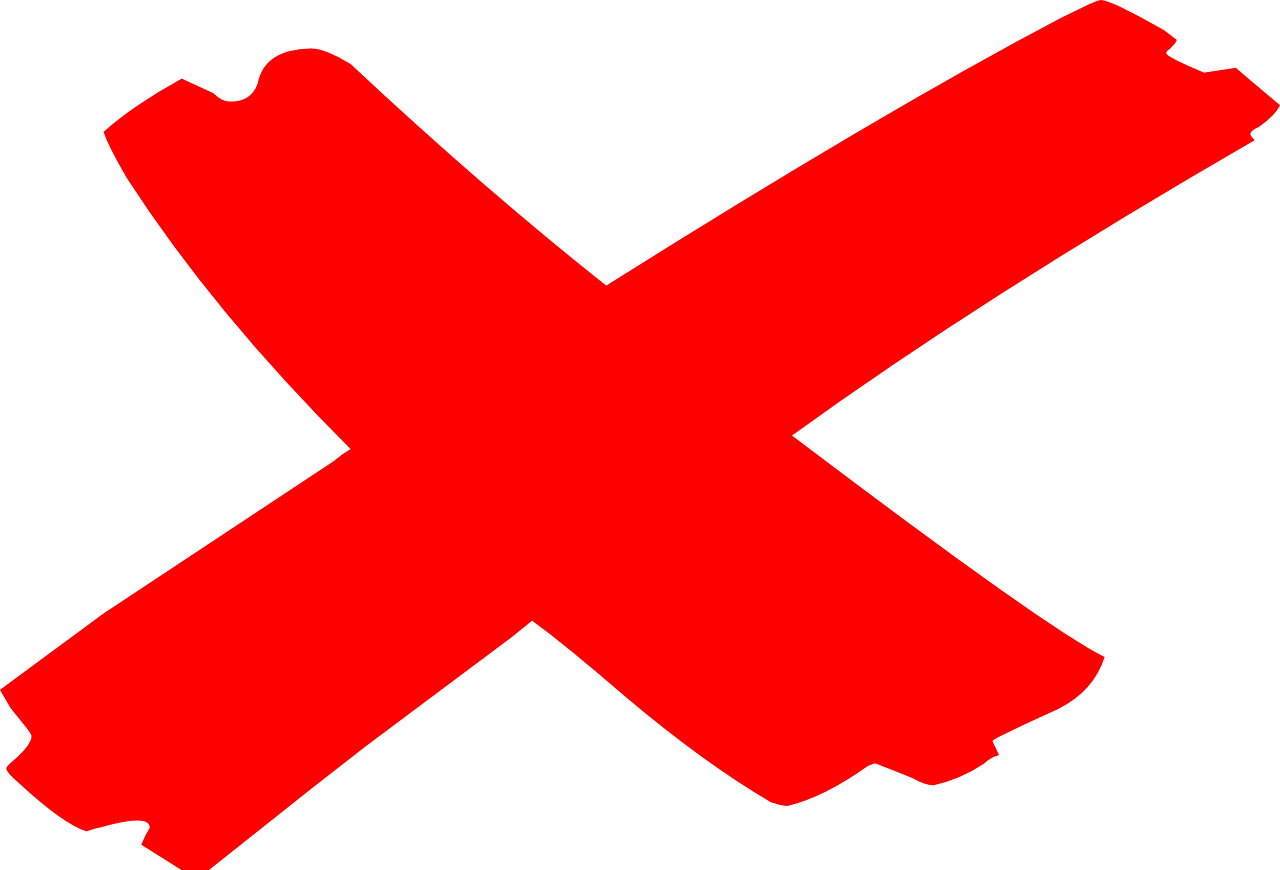 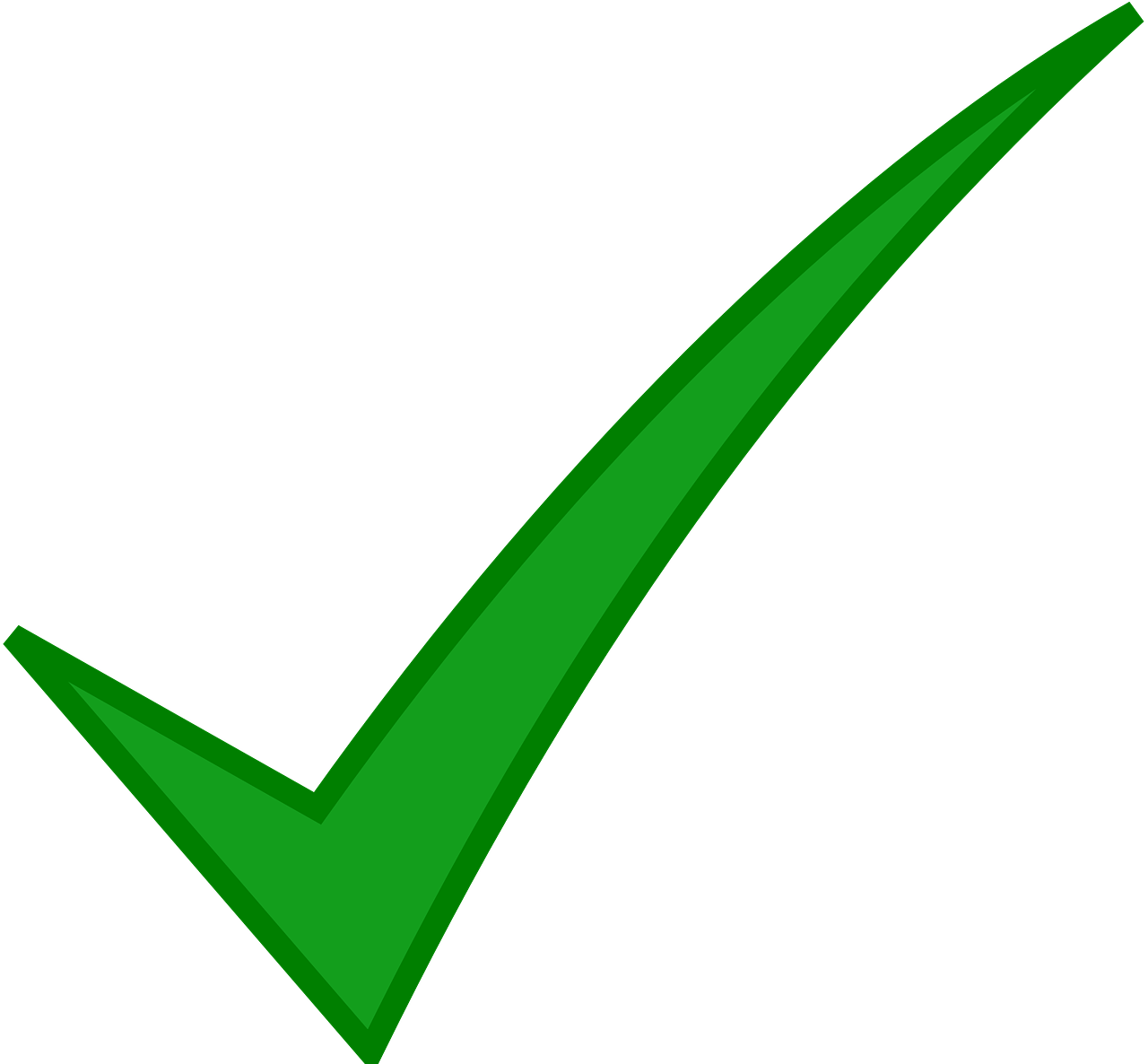 visit
bicycle
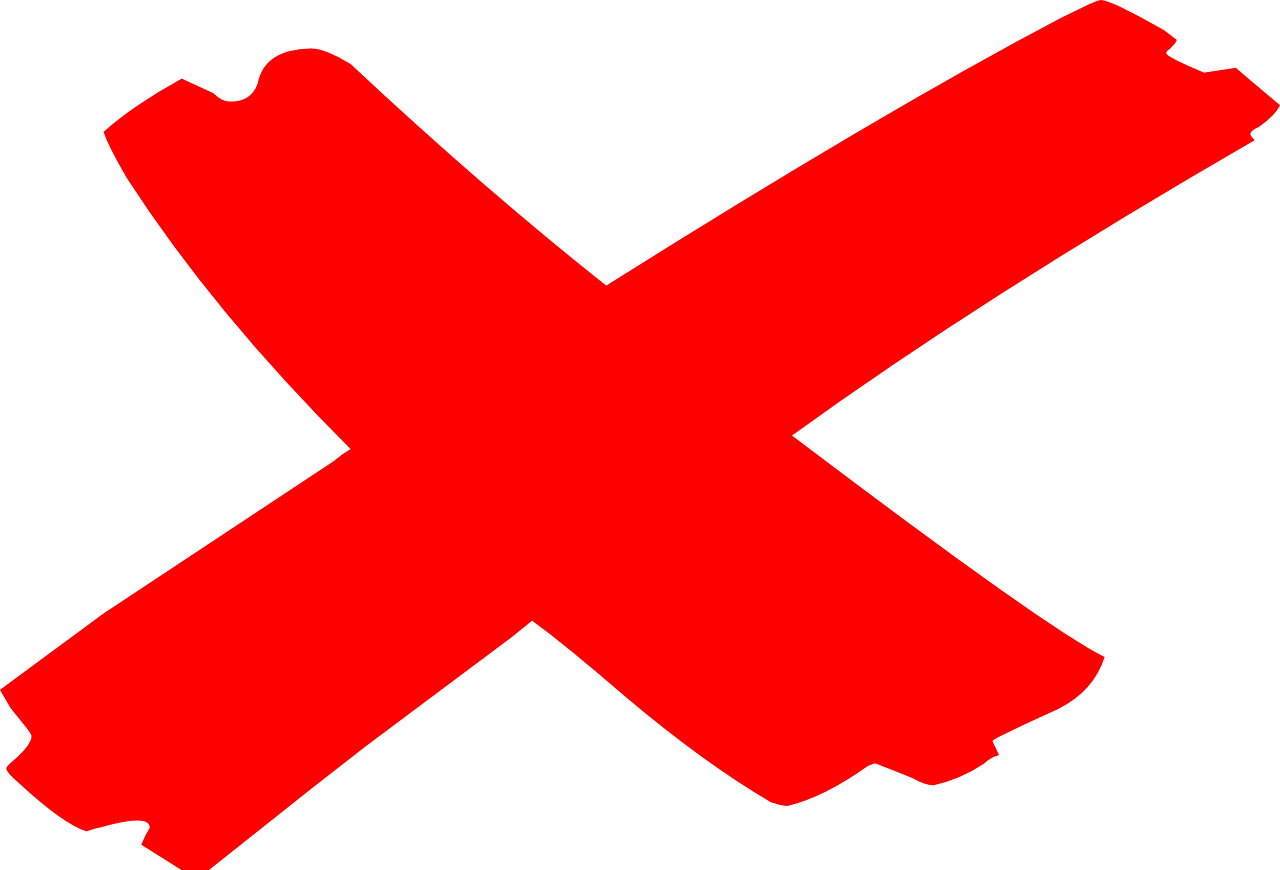 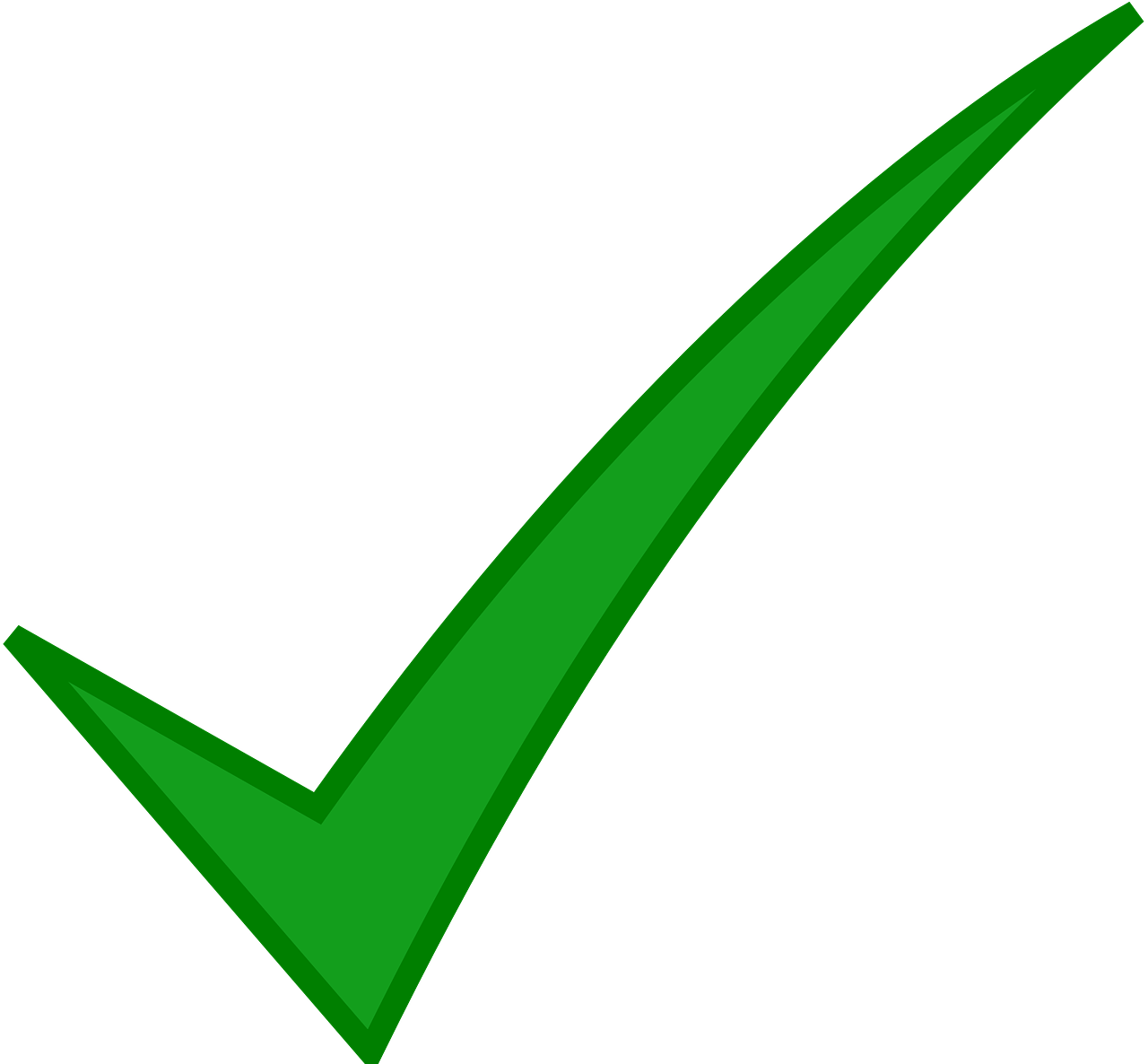 look for
the square
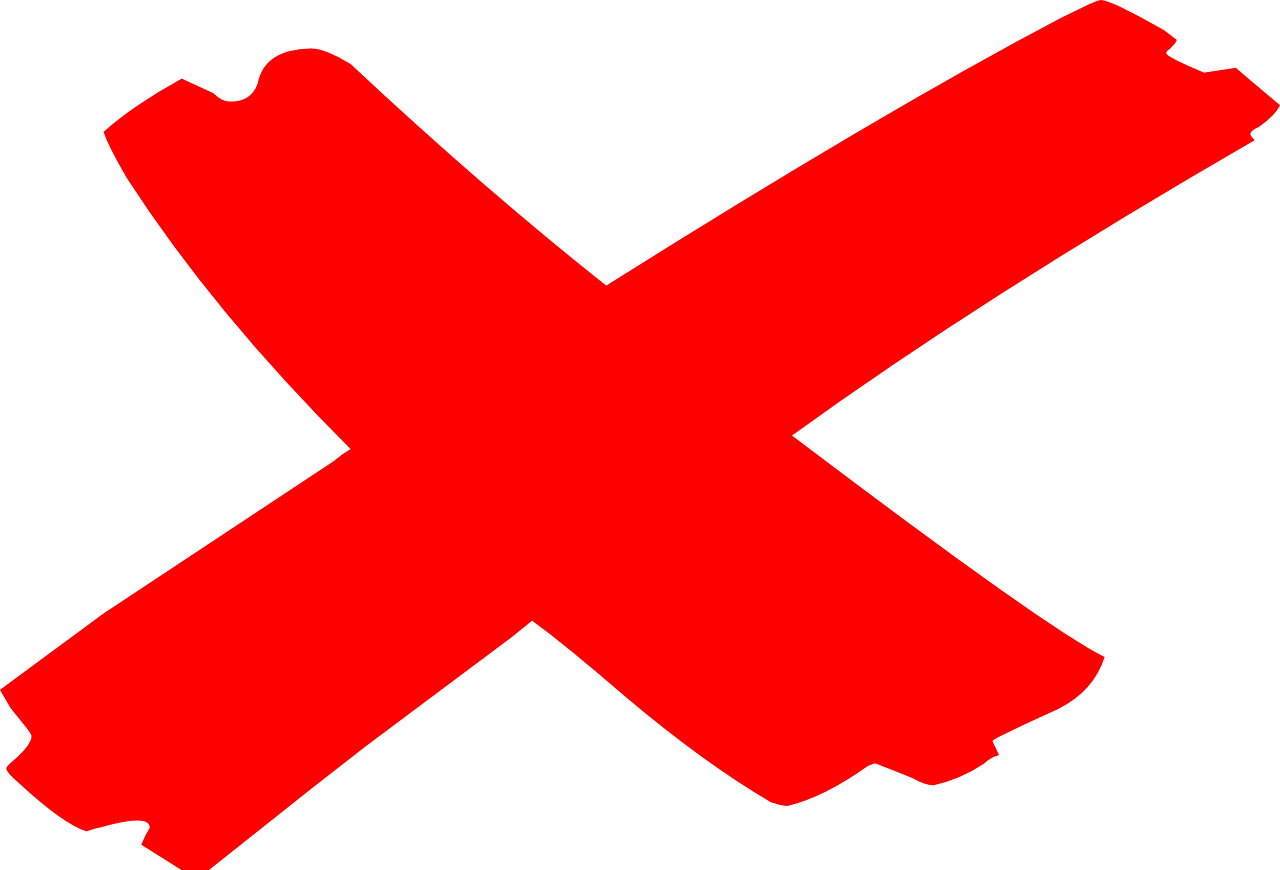 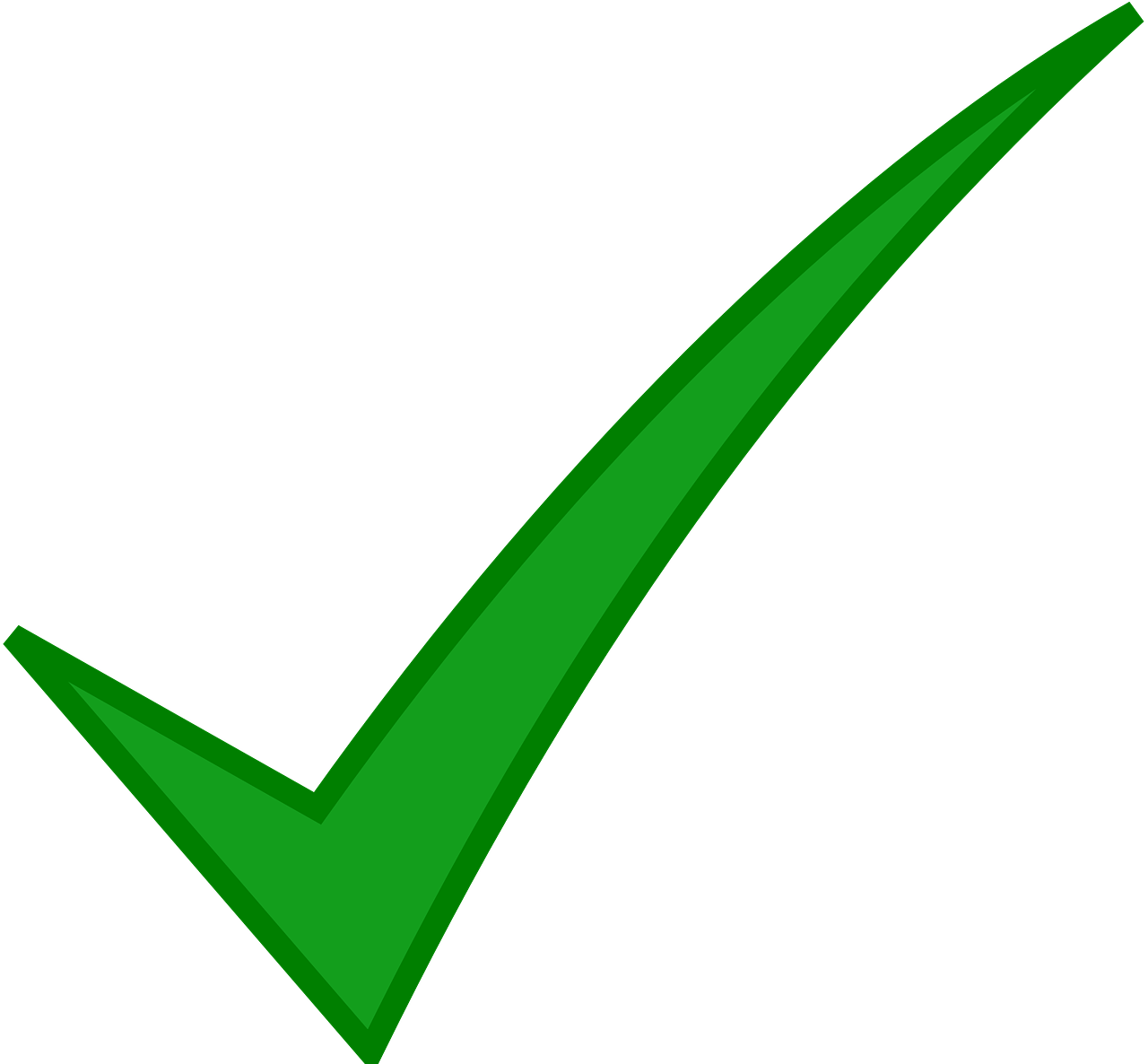 go for a walk
a pencil
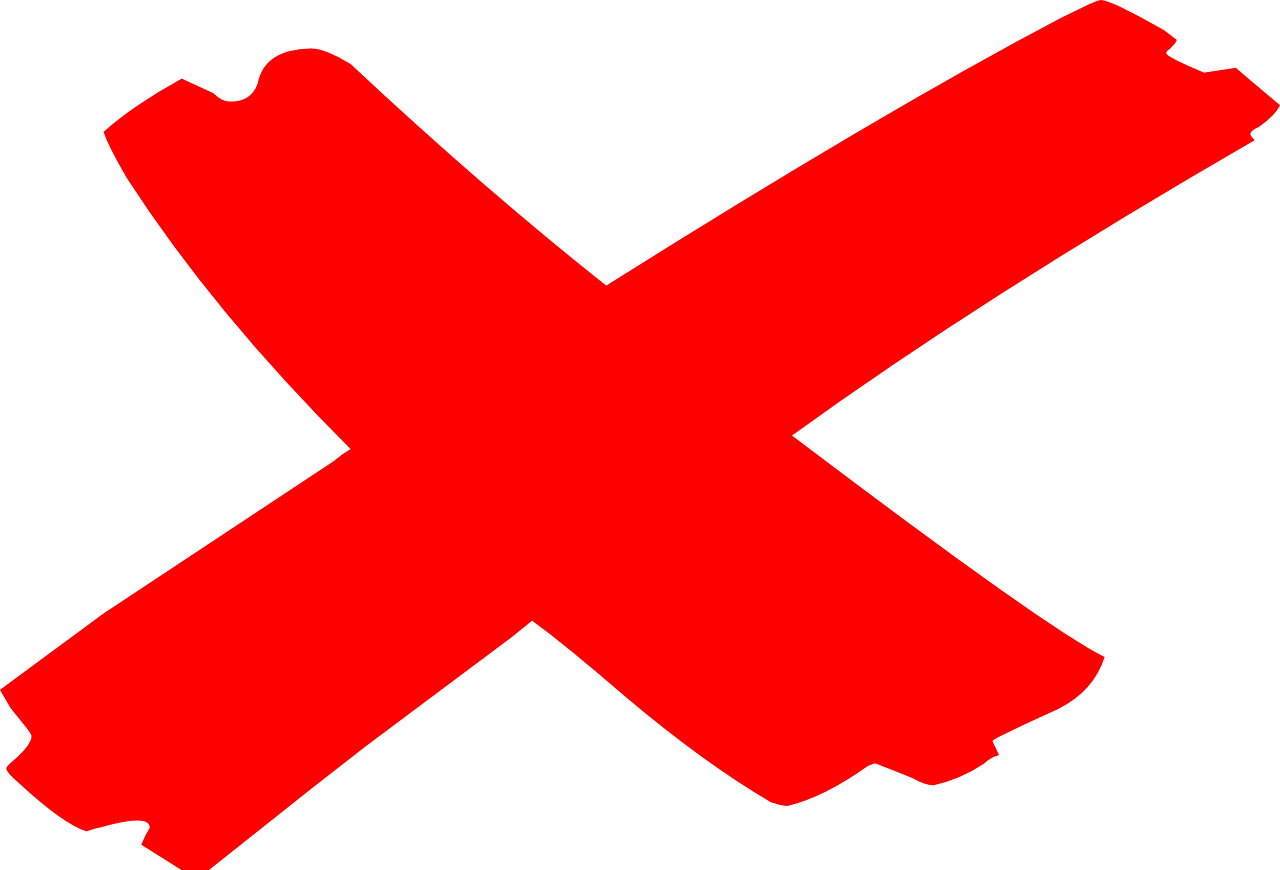 [Speaker Notes: ANSWER SLIDEPupils will have noted answers on their task sheets.
Procedure:
Click to reveal answers for pupils to check.]
Follow 5:
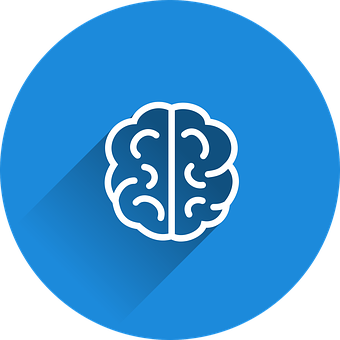 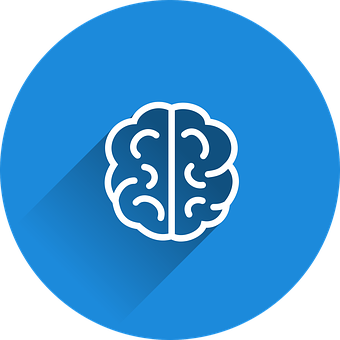 Escribe en español: Can you get at least 15 points?
siempre
es
normalmente
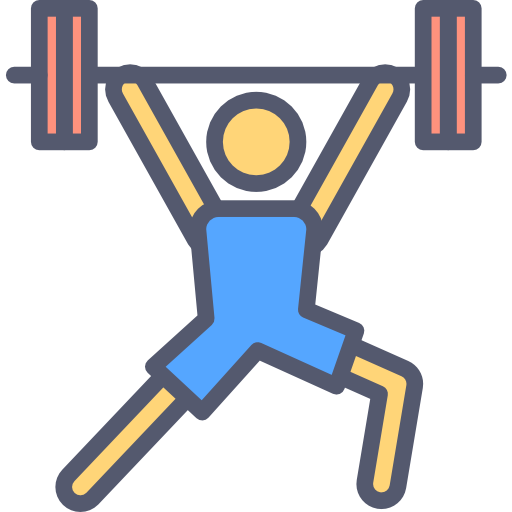 vocabulario
vocabulario
x3
soy
ser
de
el papel
la cosa
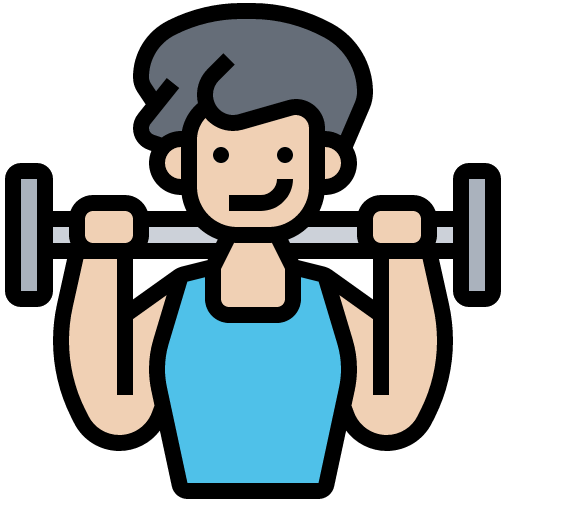 el instrumento
x2
vieja
nuevo
raro
por
el
la
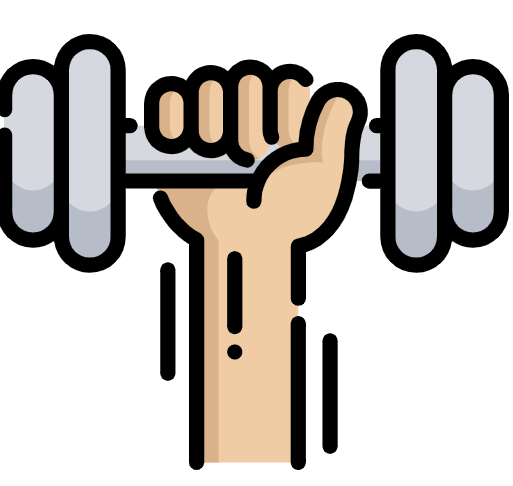 el estadio
la bicicleta
la ciudad
x1
pasear
el padre
montar (en)
[Speaker Notes: Timing: 6 minutes

Aim: to practise written production of vocabulary for this week and previous weeks. 

Procedure:
1.  Pupils need to write the Spanish for as many words as possible, aiming to get at least 15 points (but more if possible).
2. Click for Spanish answers.]
Persona A
Persona B
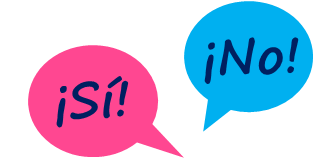 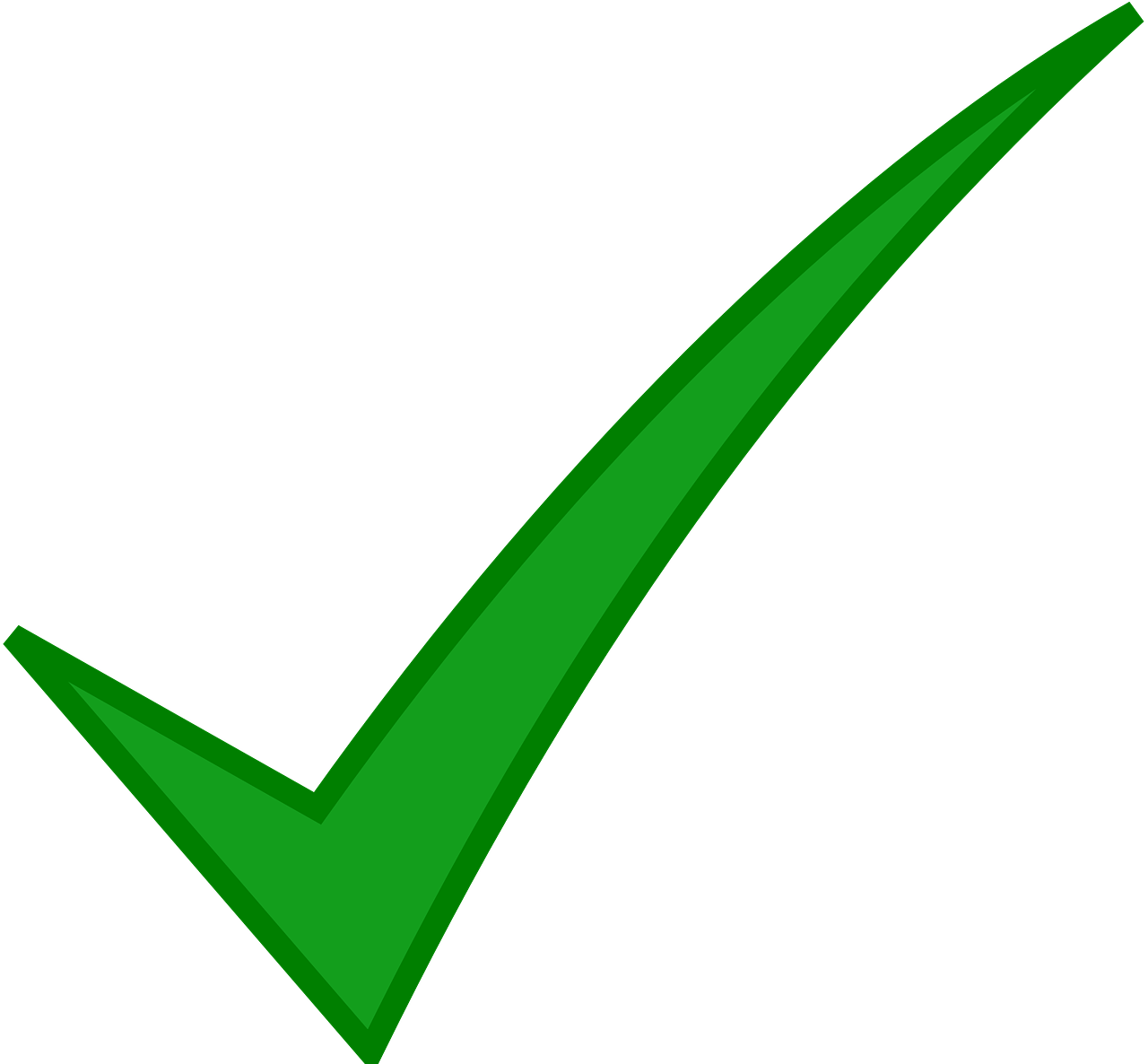 1 Pregunta y marca
1 Escucha y responde.
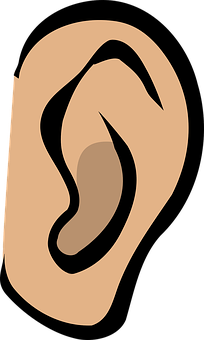 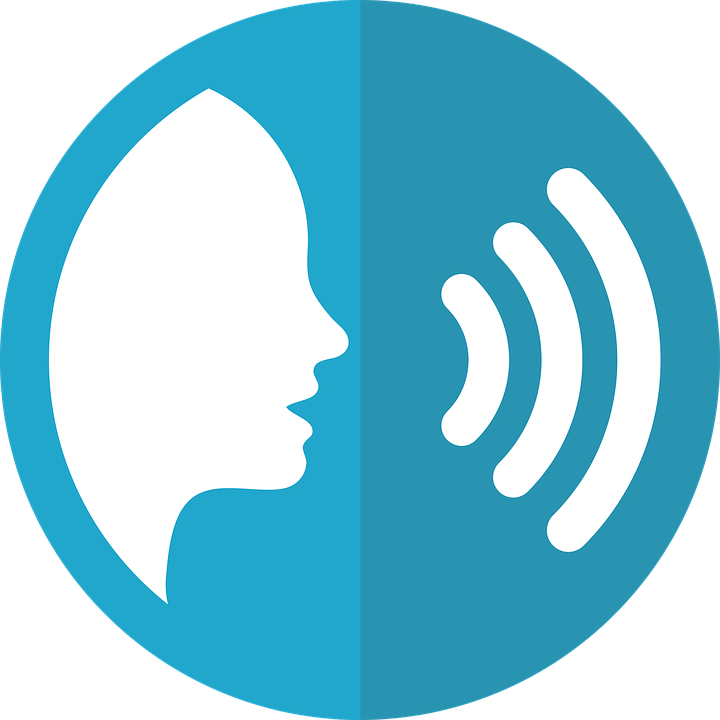 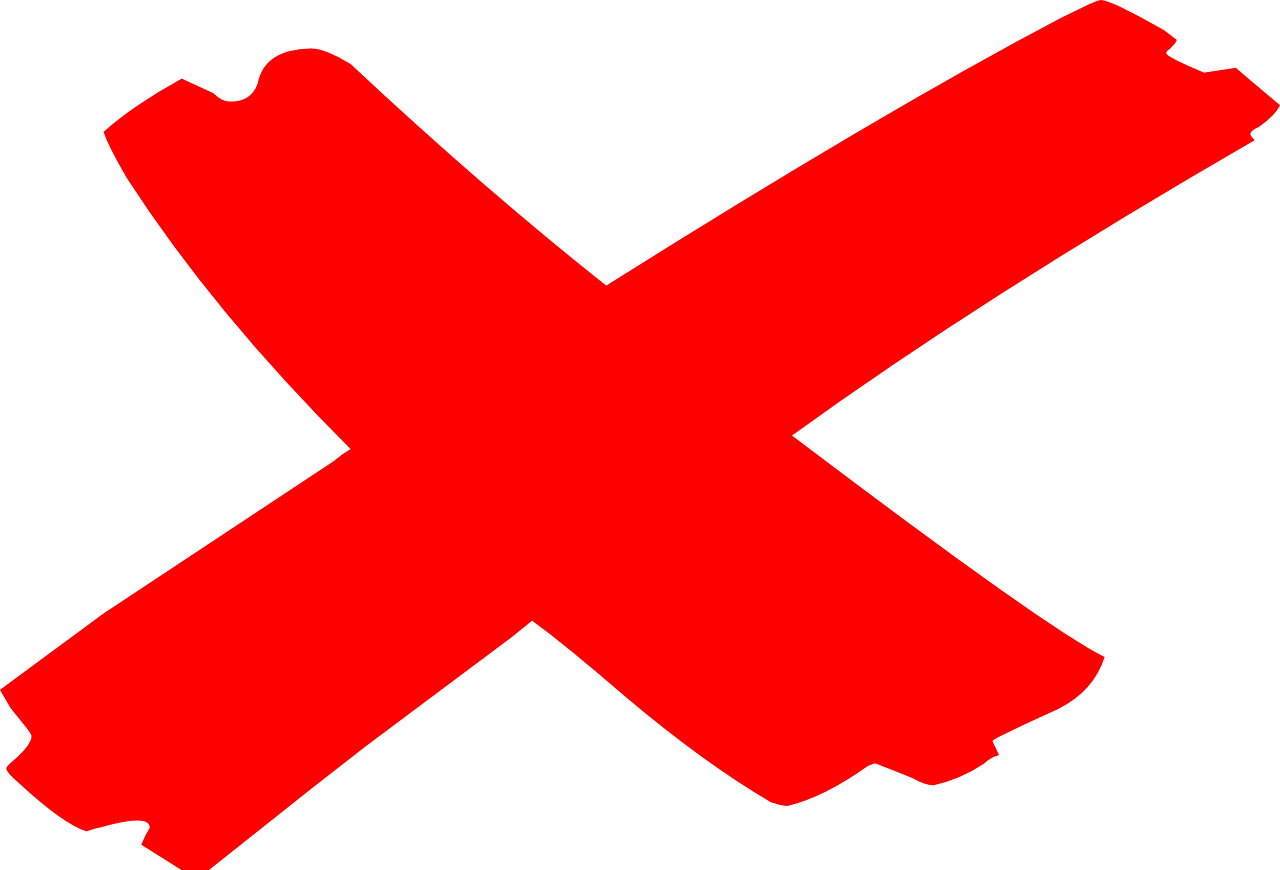 |
|
|
|
|
|
|
|
|
|
|
|
|
|
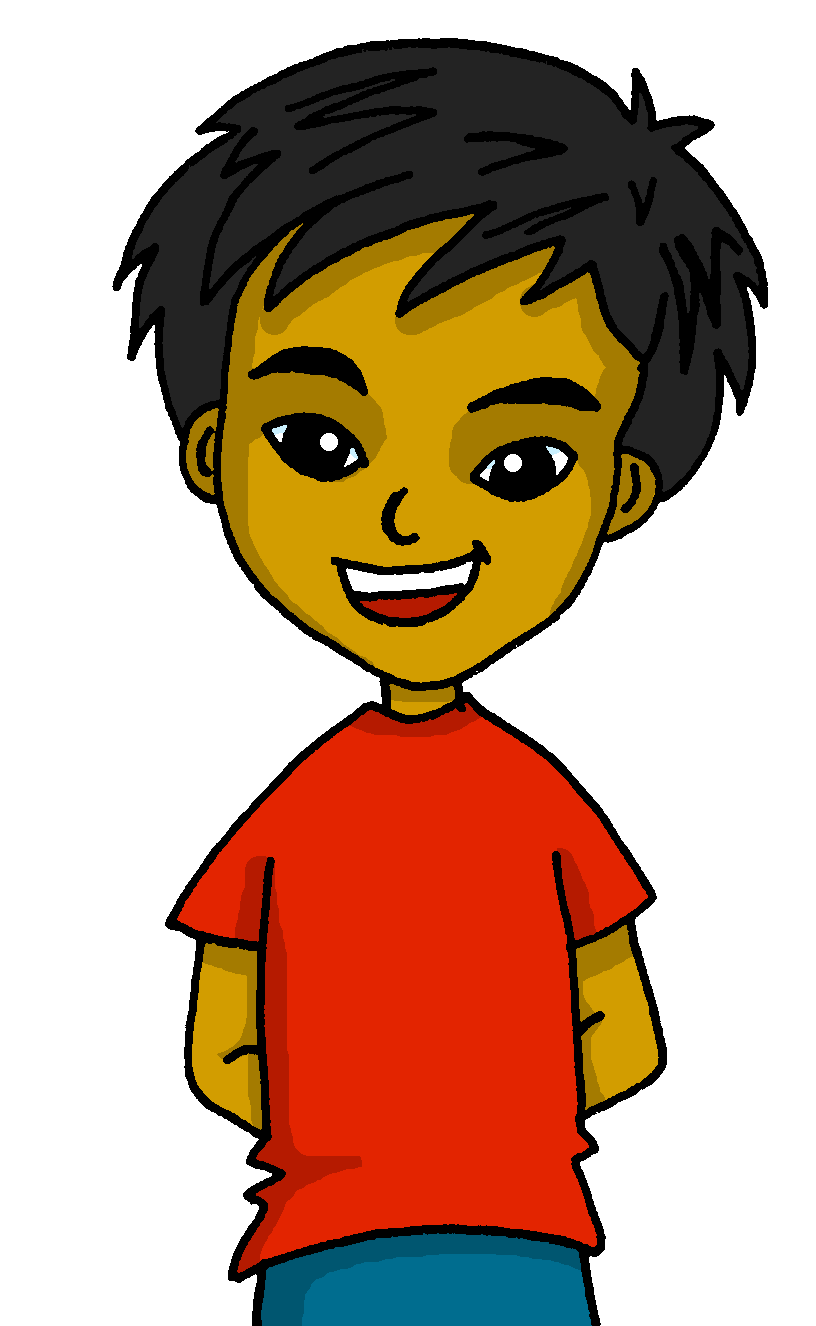 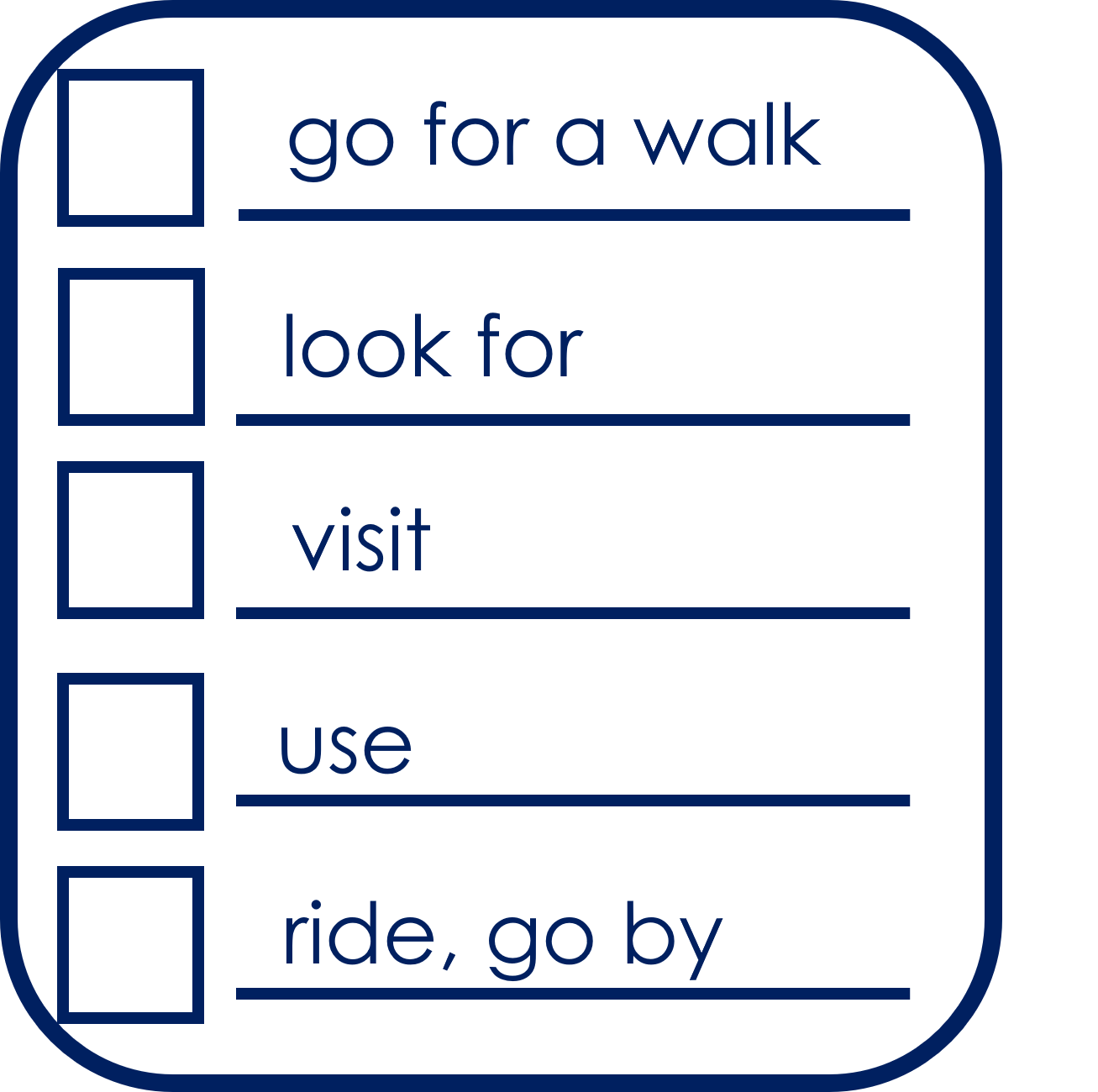 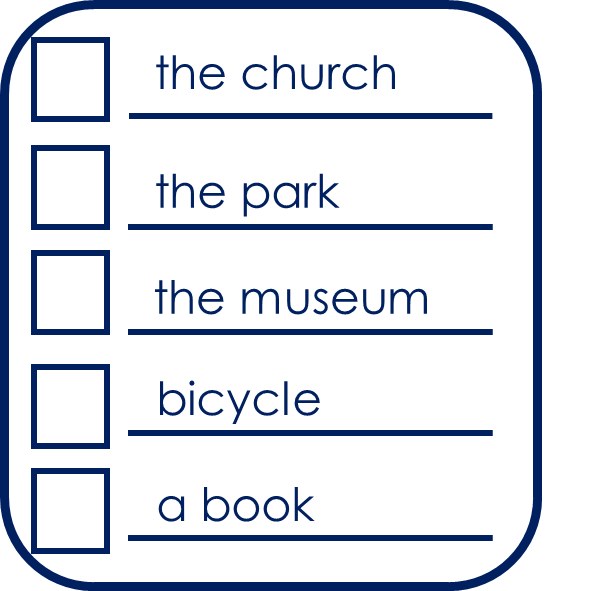 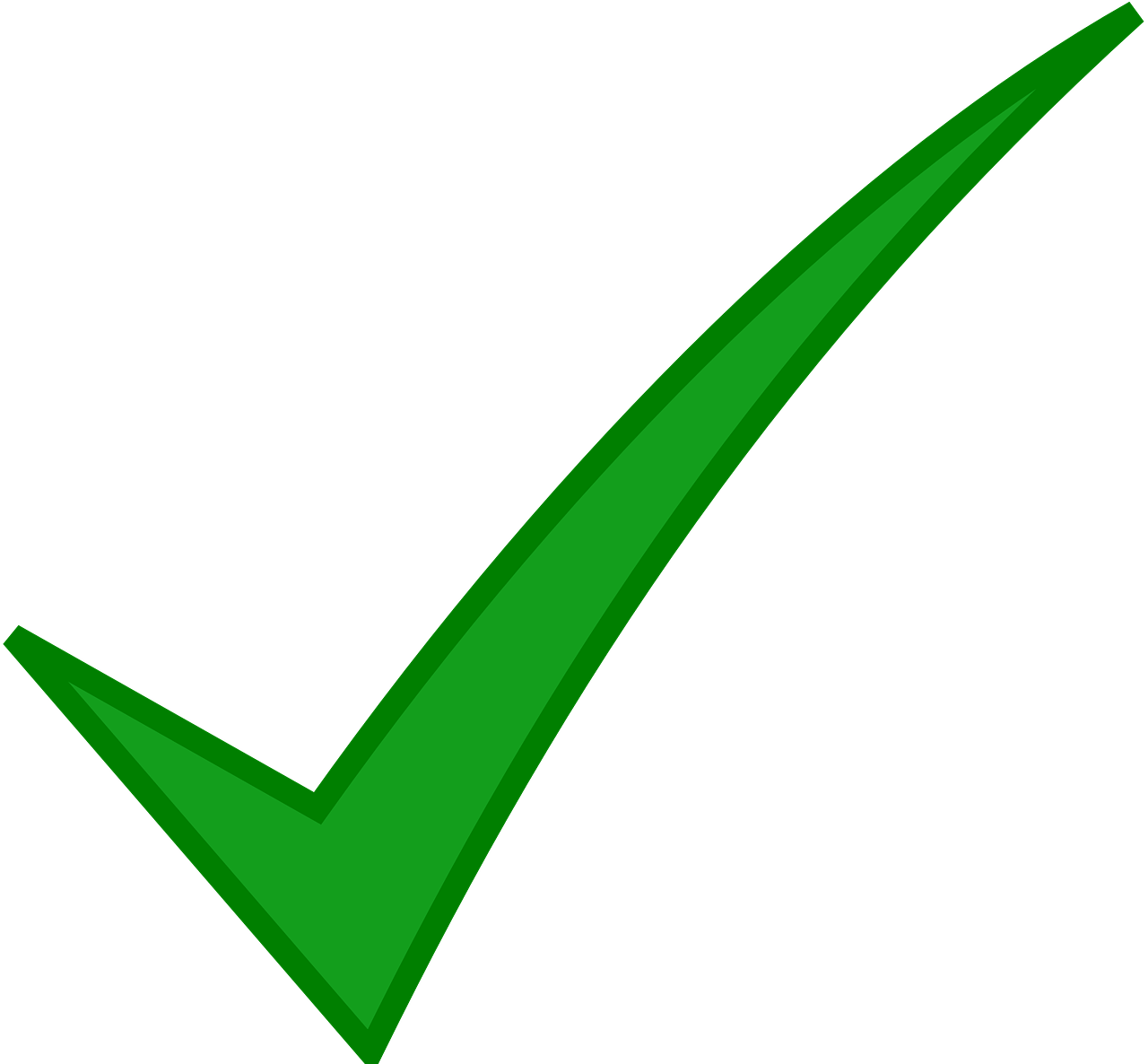 2 Pregunta y marca
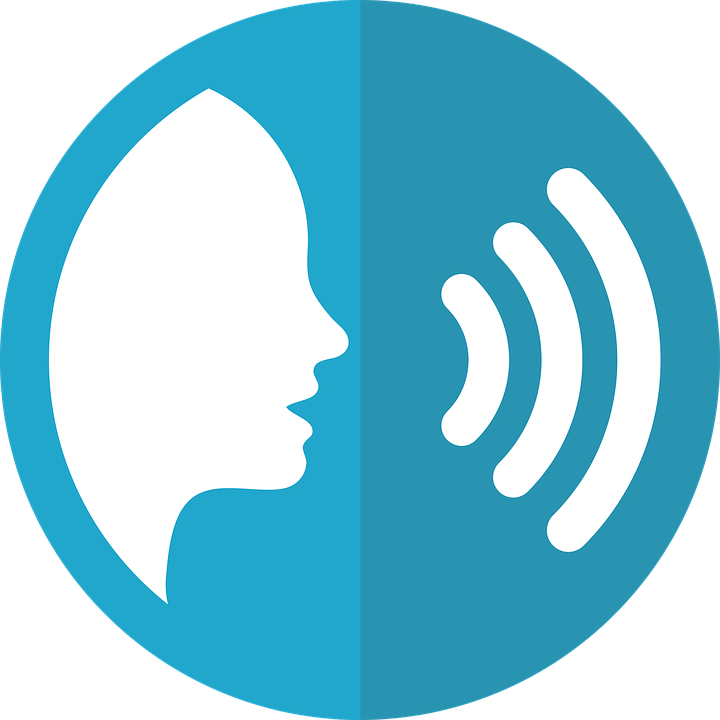 goes for a walk through
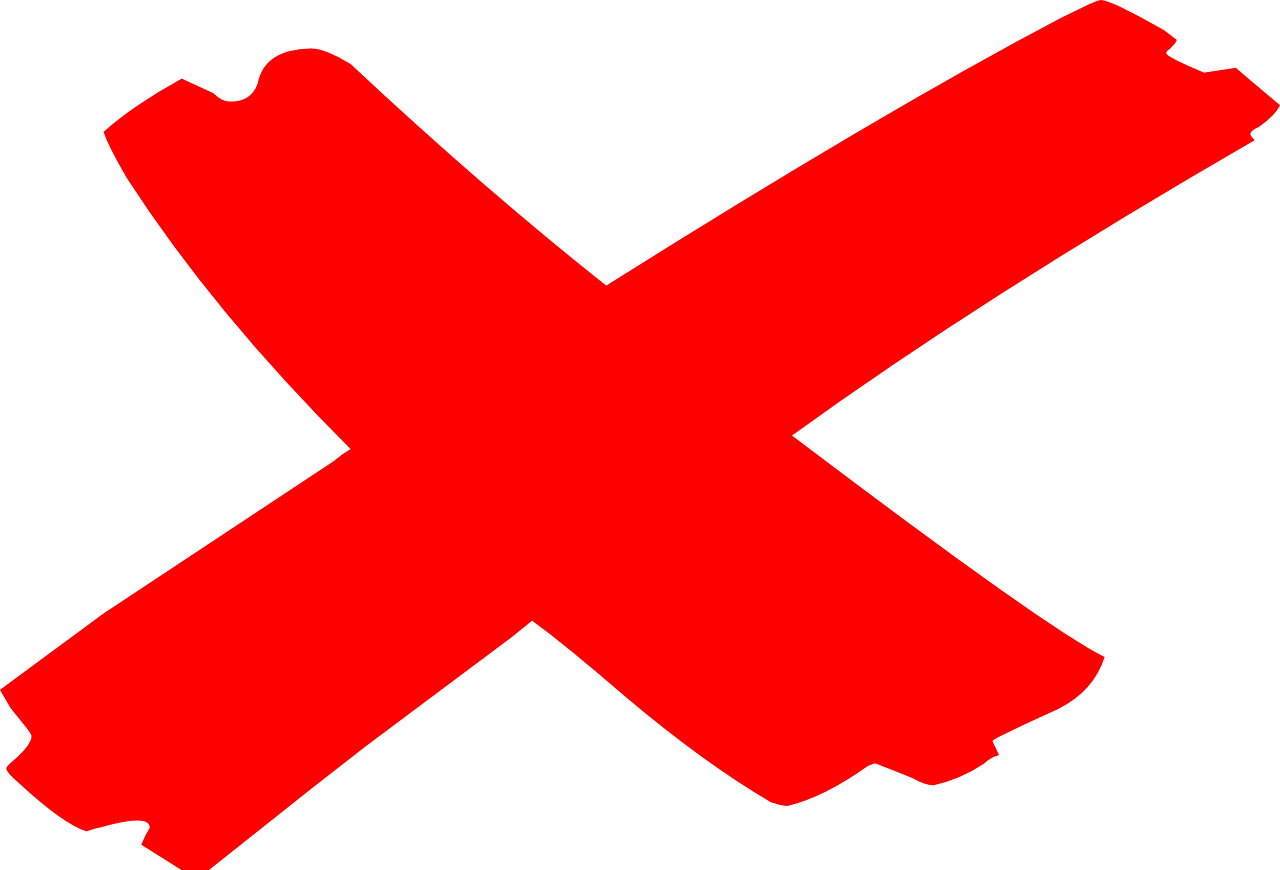 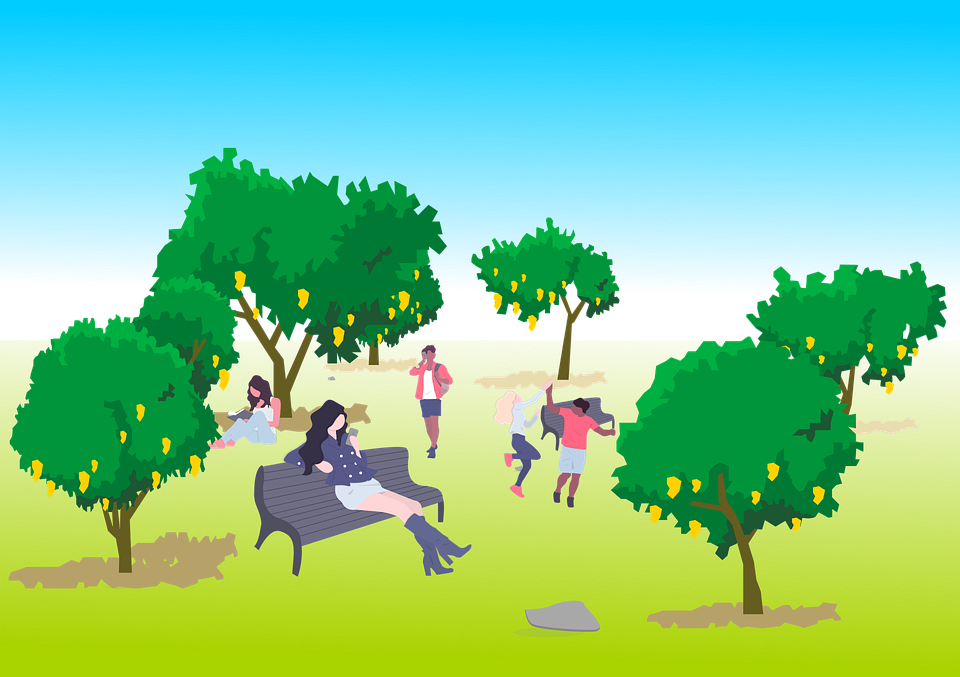 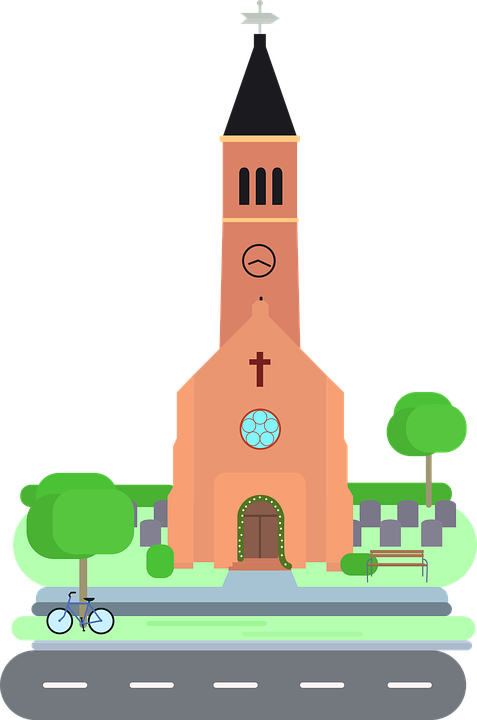 looks for
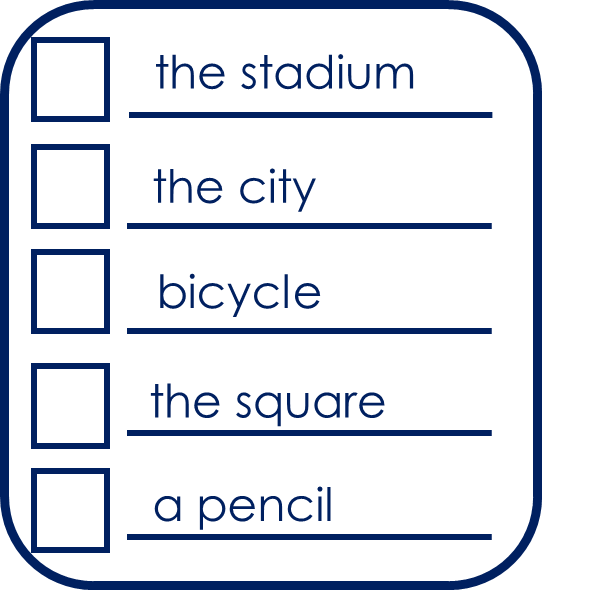 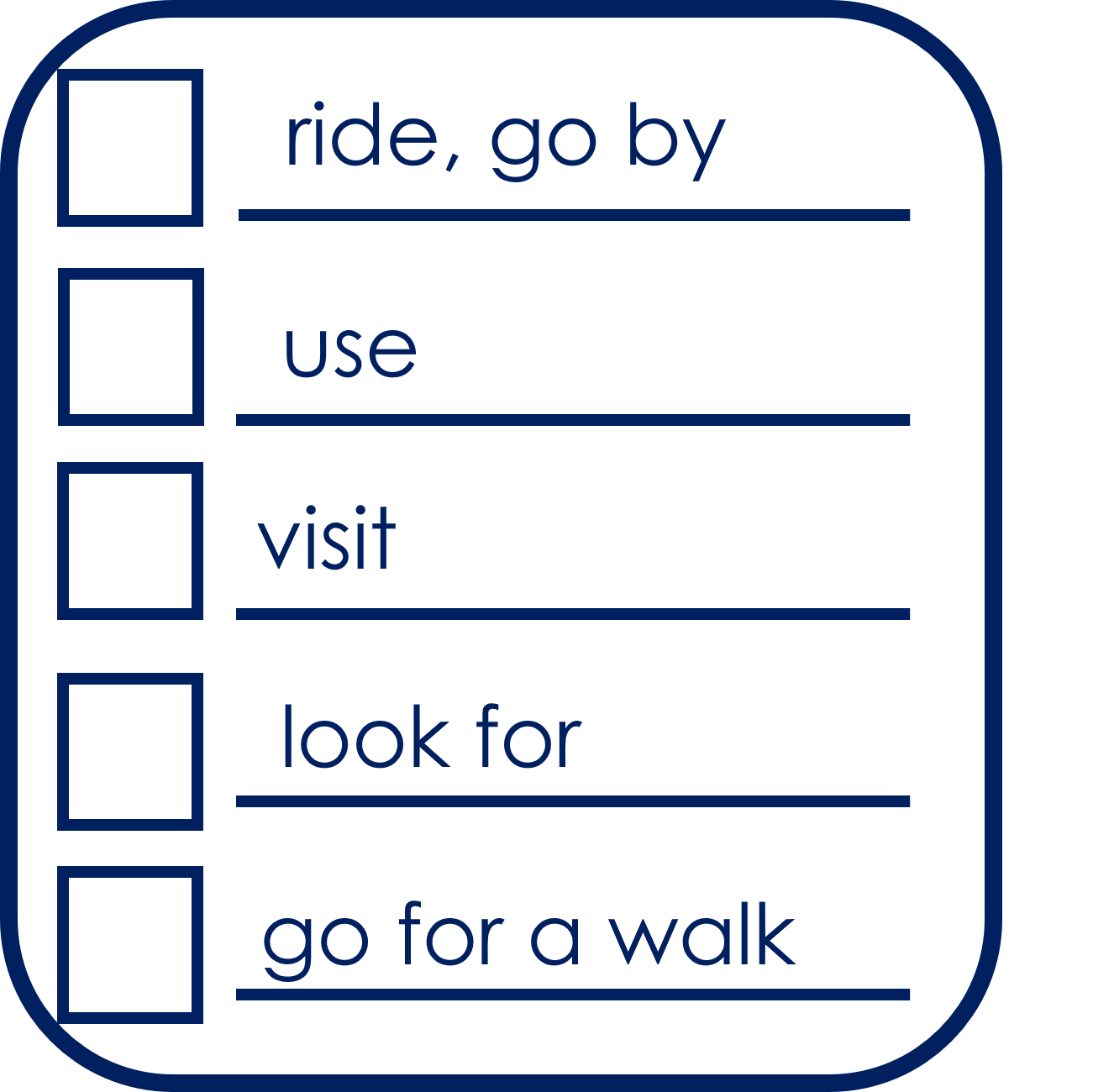 2 Escucha y responde.
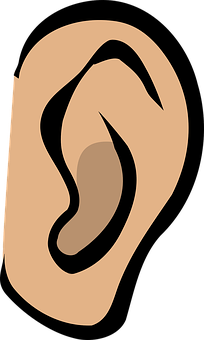 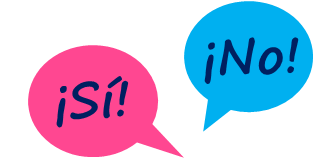 to print
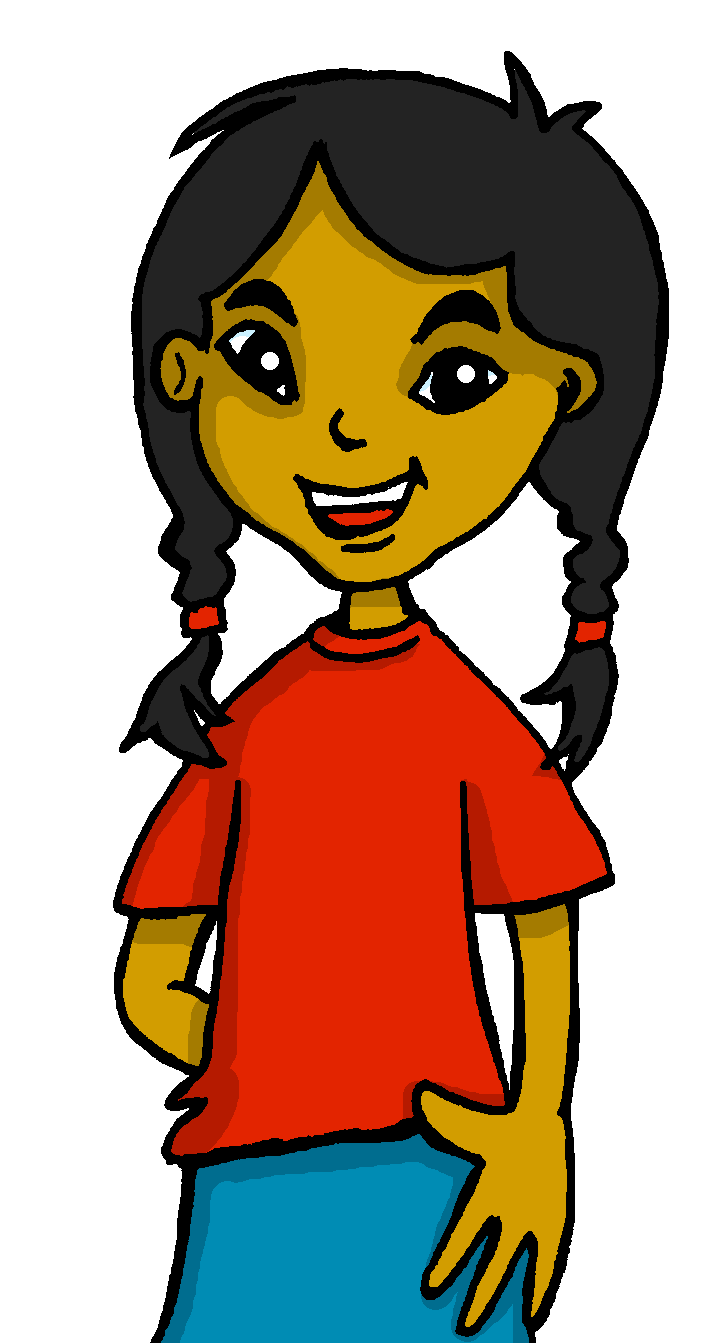 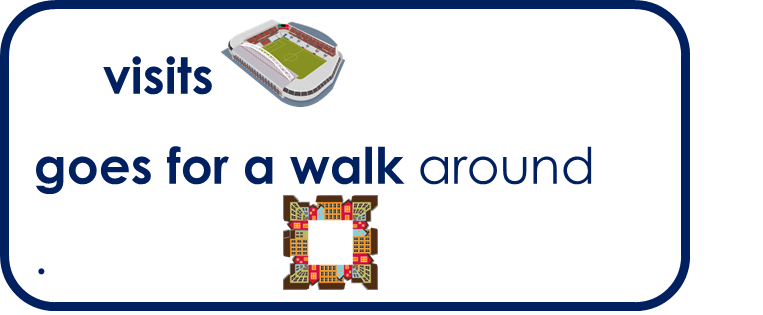 [Speaker Notes: HANDOUT]
Follow up 5:
Follow up EXTRA:
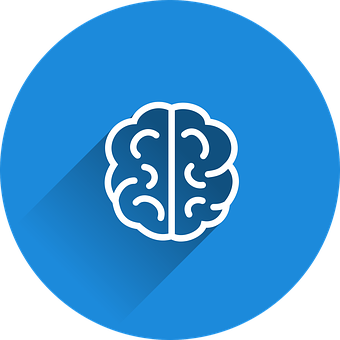 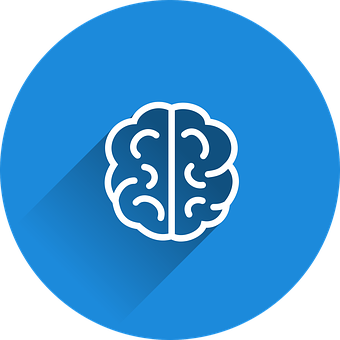 Escribe en español: Can you get at least 15 points?
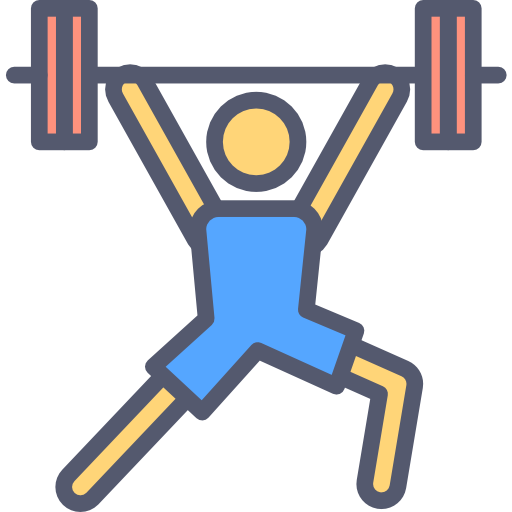 vocabulario
vocabulario
x3
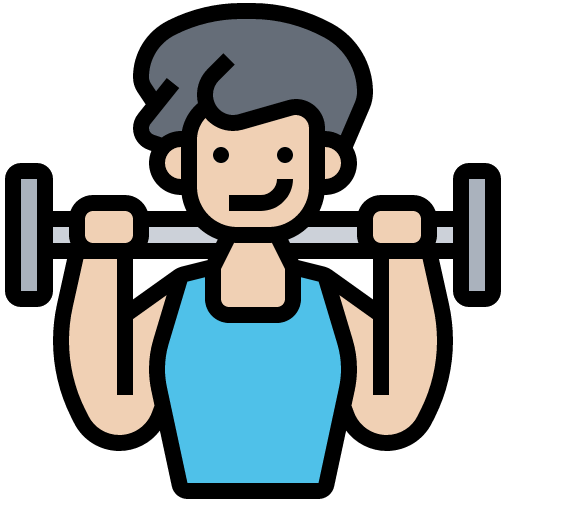 x2
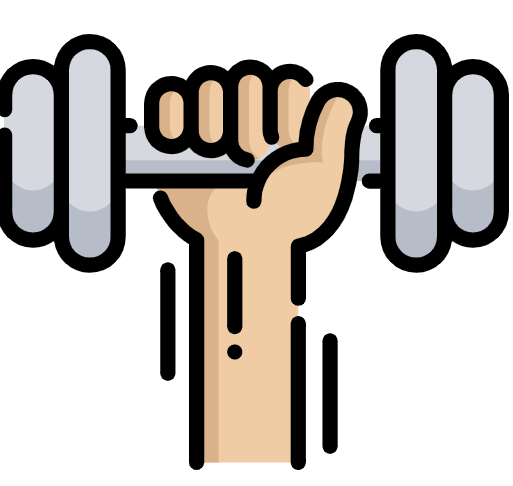 x1
[Speaker Notes: Timing: 6 minutes

Aim: to practise written production of vocabulary for this week and previous weeks. 

Procedure:
1.  Pupils need to write the Spanish for as many words as possible, aiming to get at least 15 points (but more if possible).
2. Click for Spanish answers.]